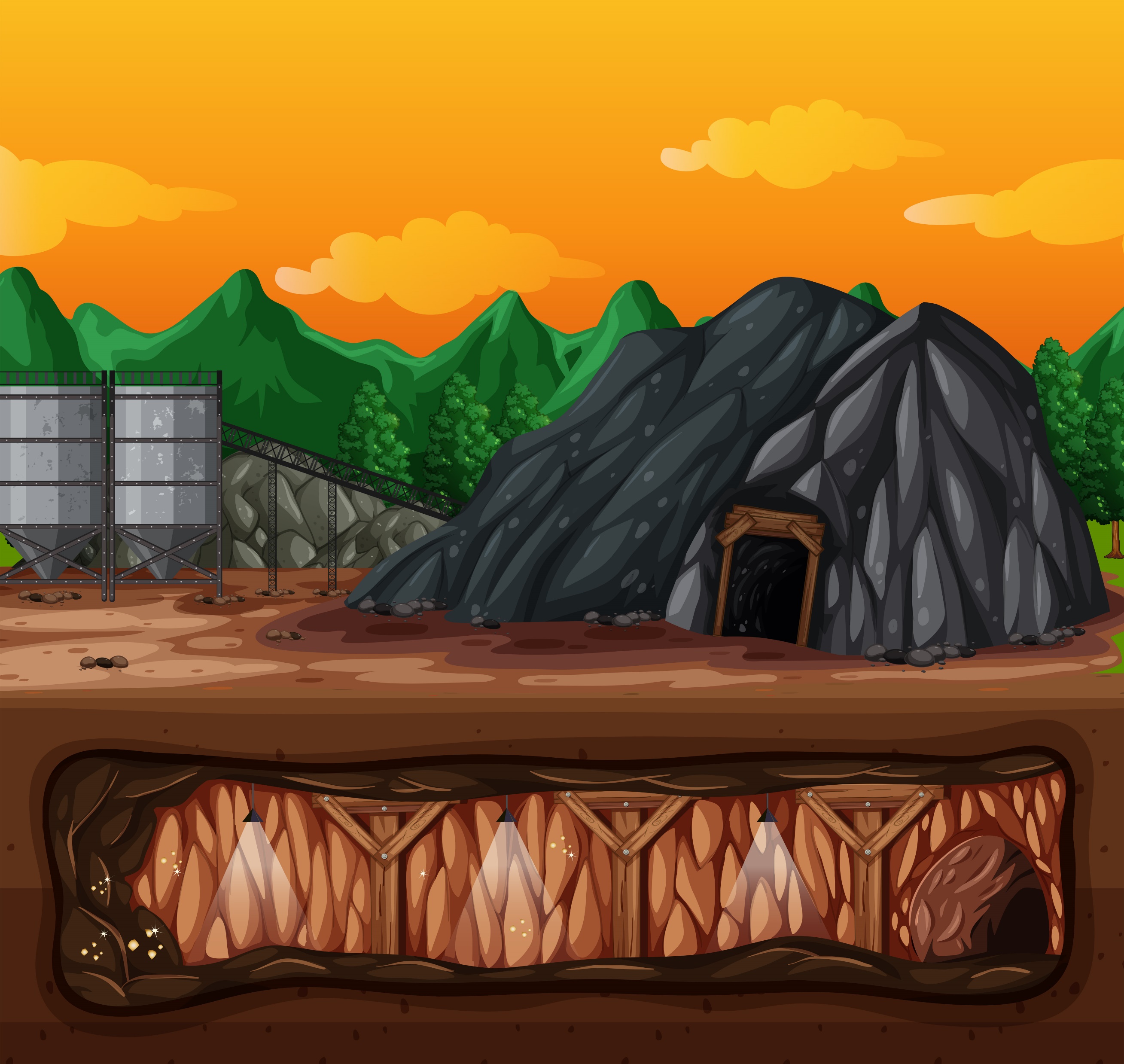 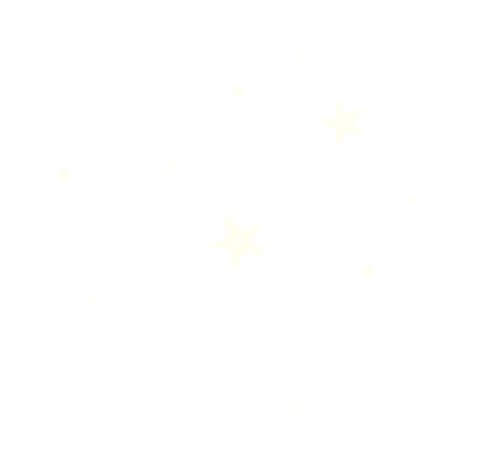 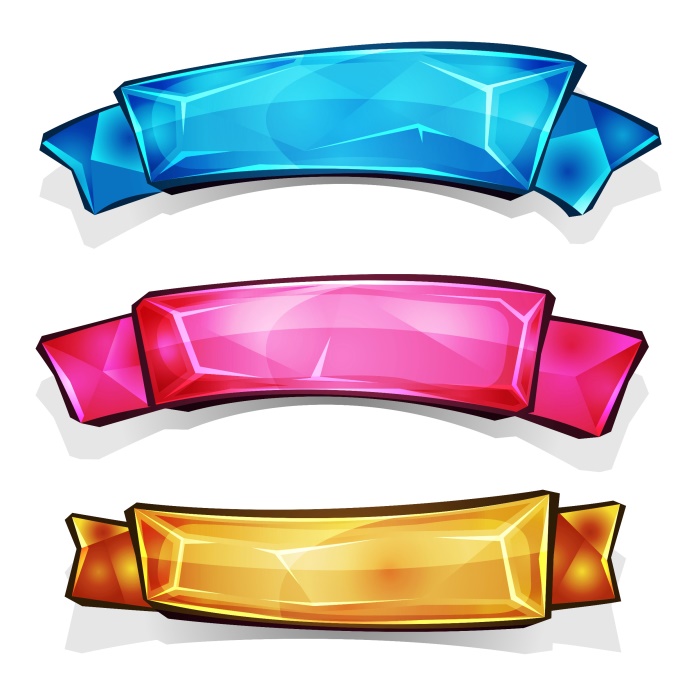 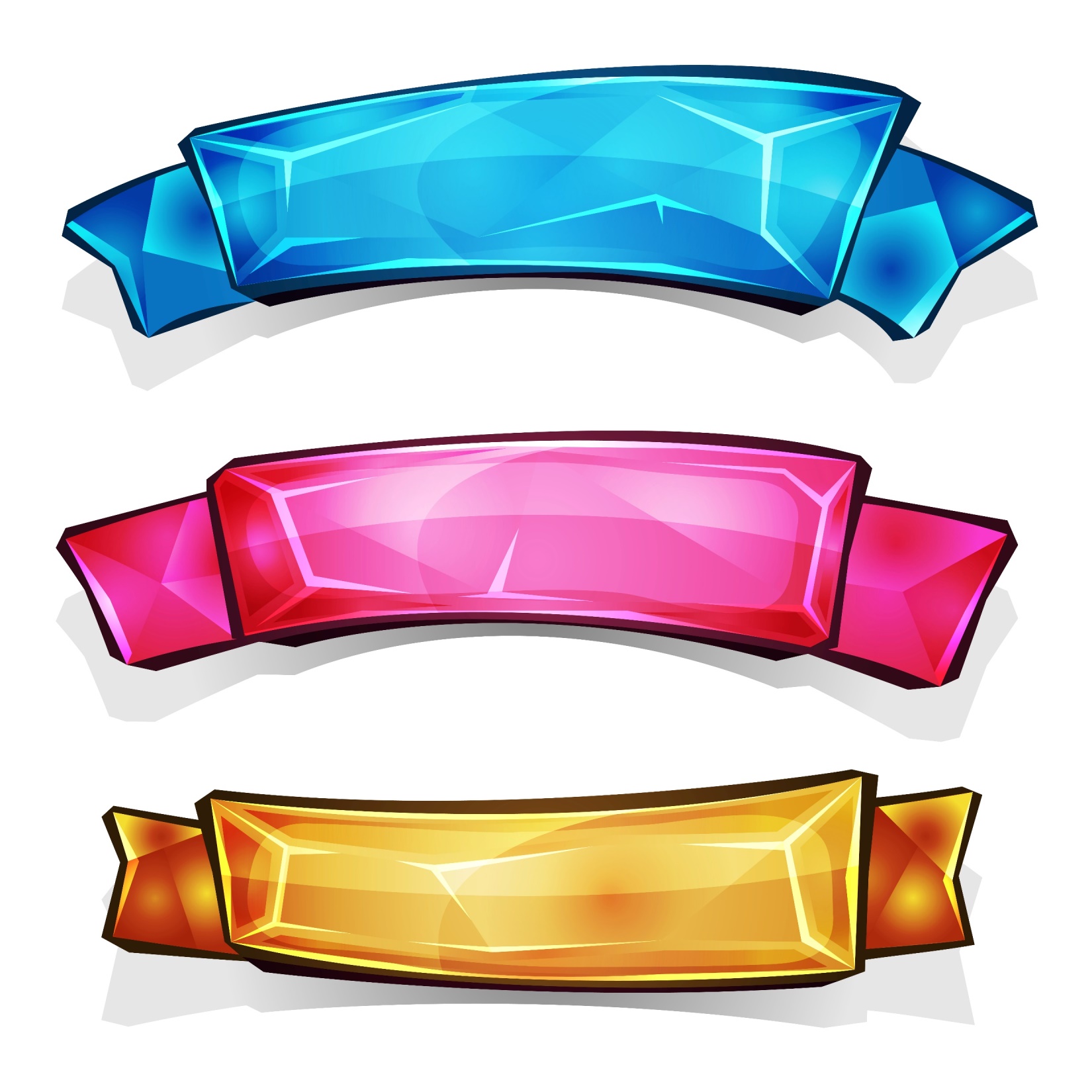 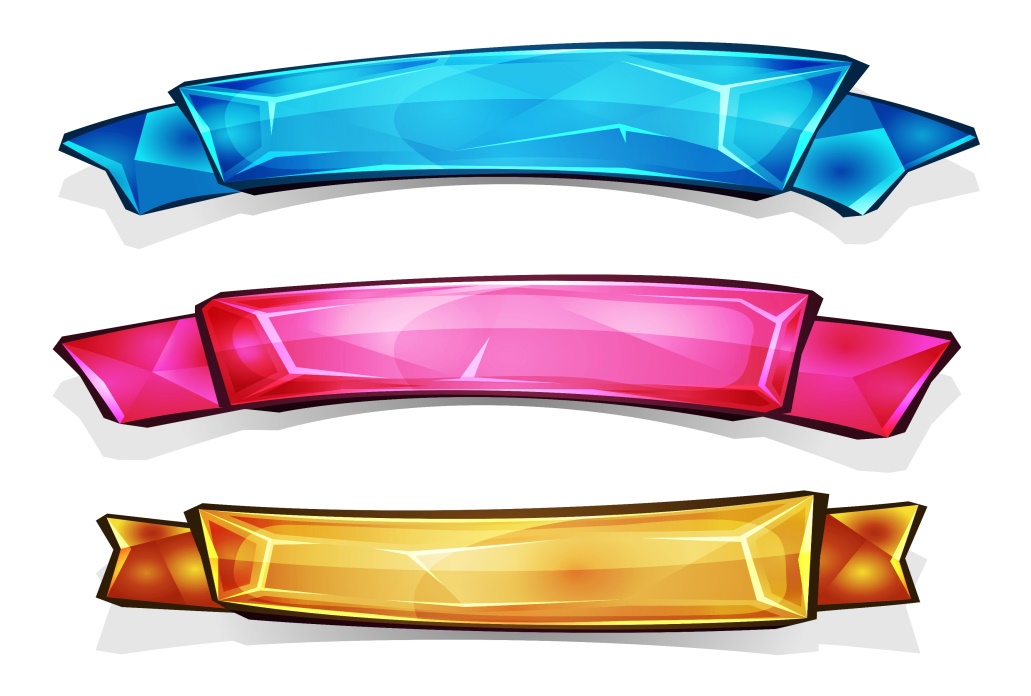 Revision U3
Entisar Al-Obaidallah
لعبة المنجم
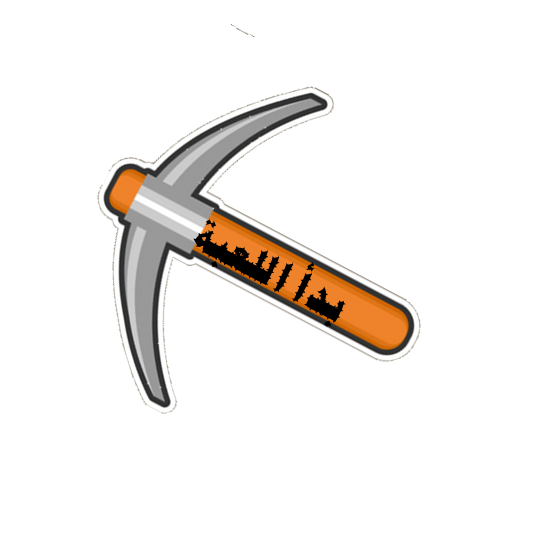 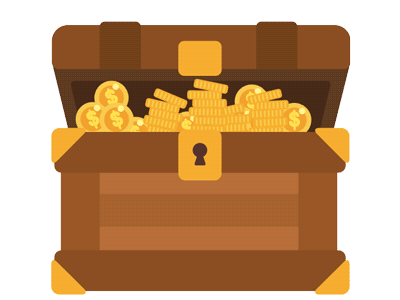 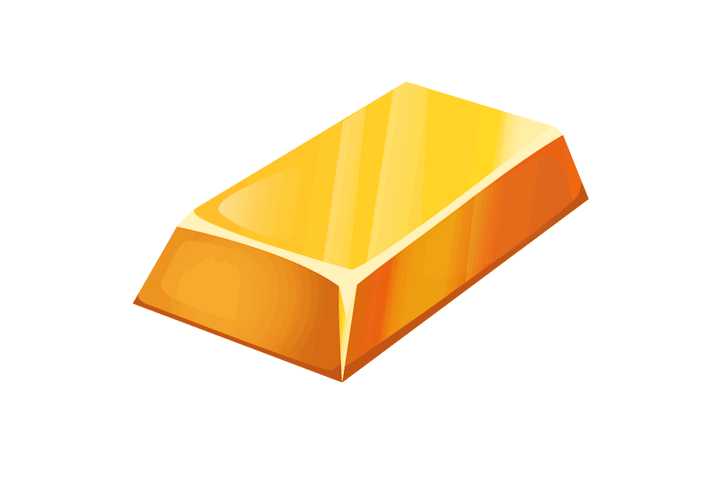 Let’s dig for the jewelry that has the correct answer :
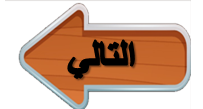 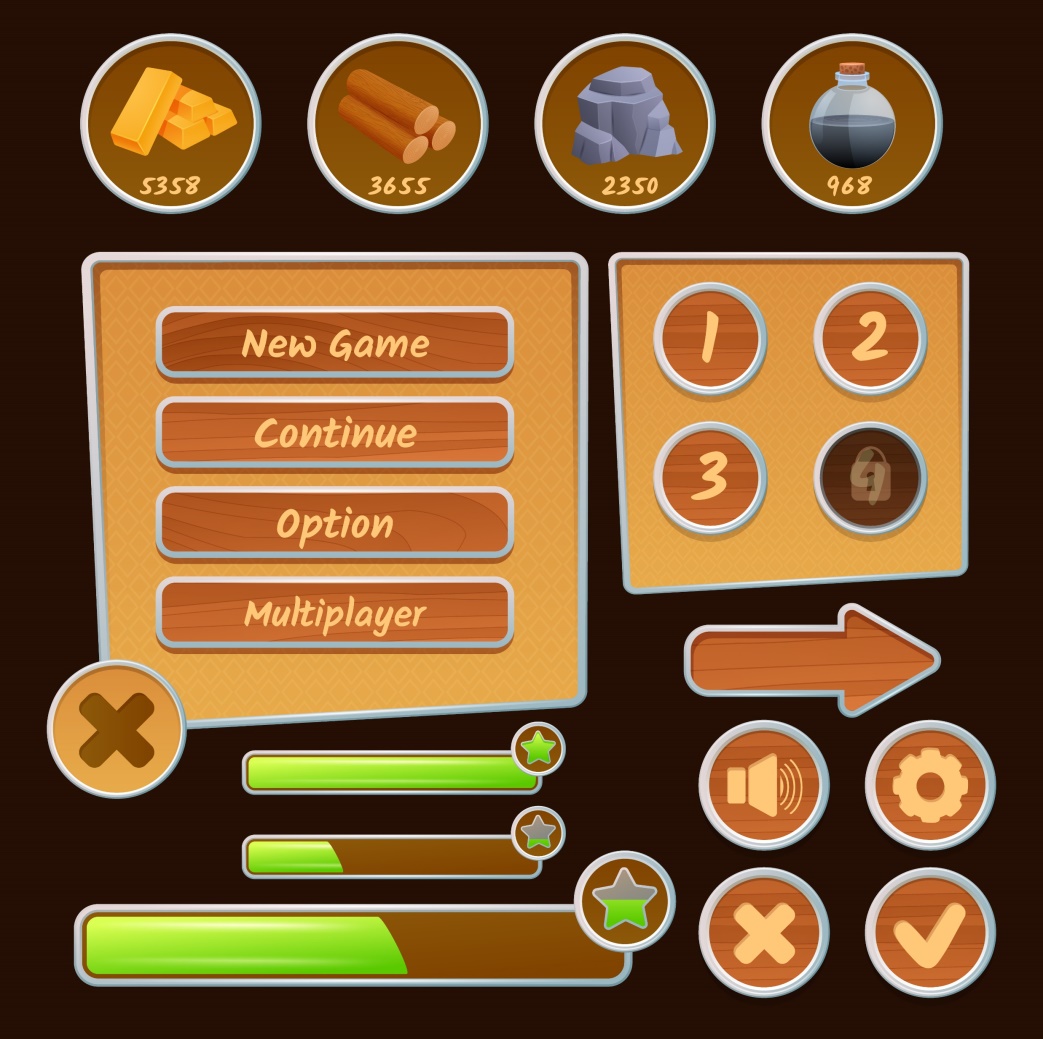 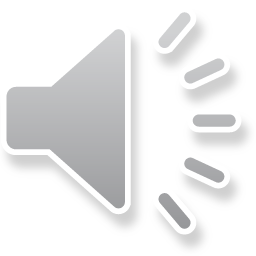 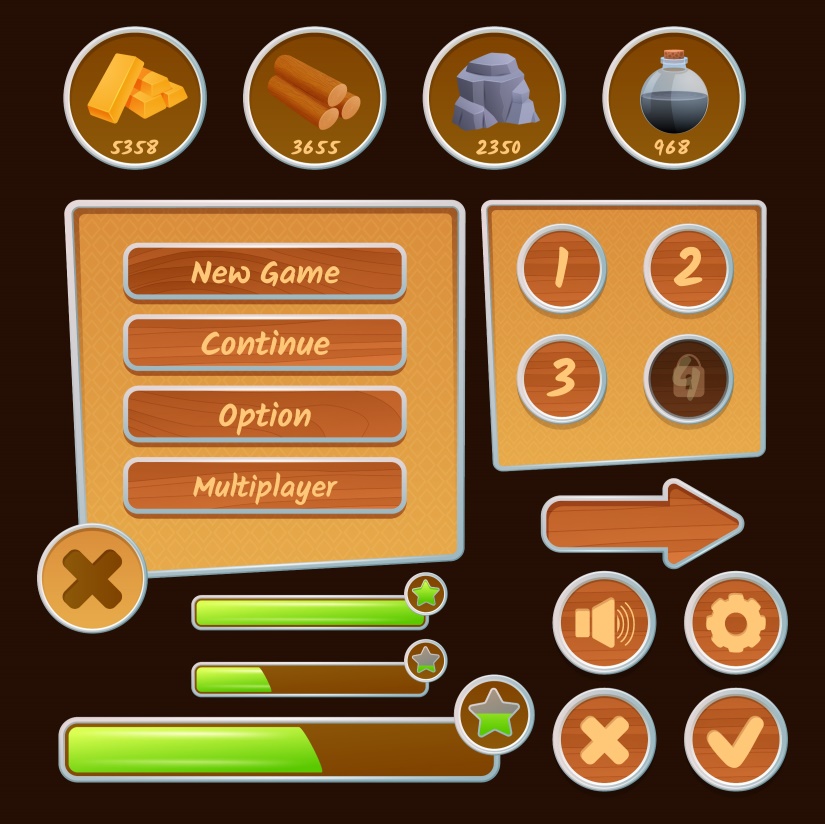 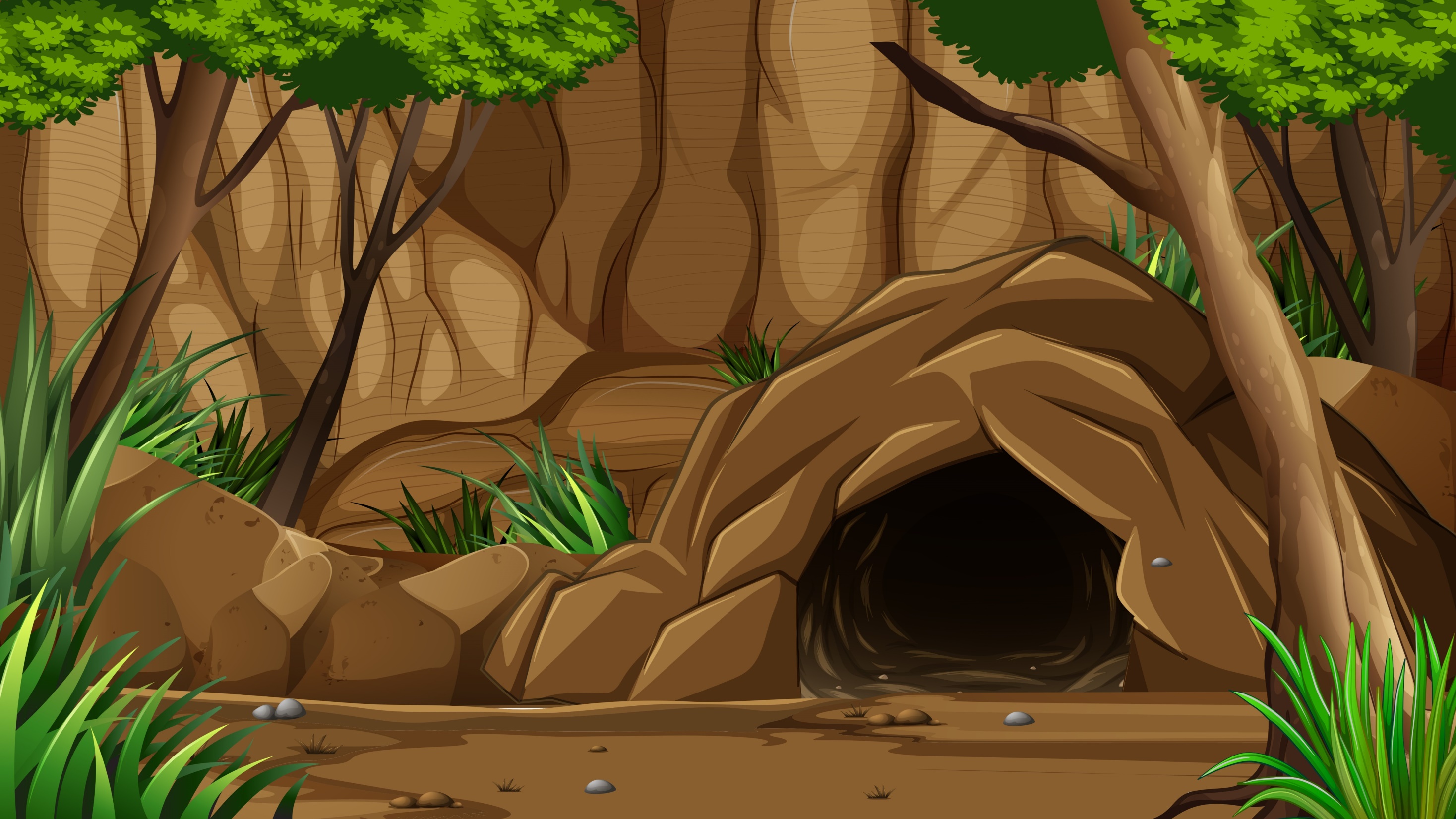 I should have ………………..you earlier.
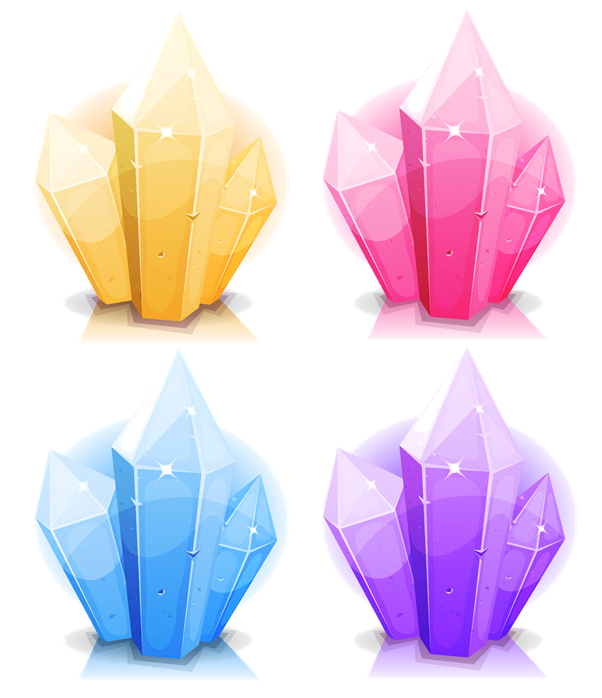 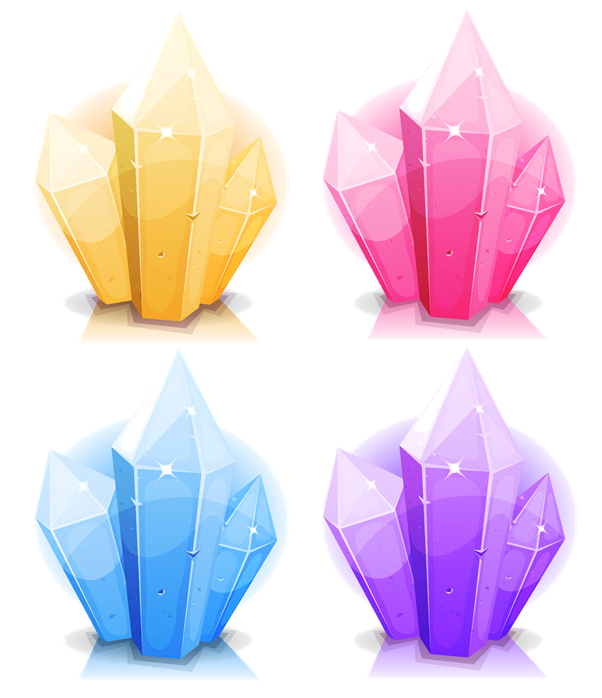 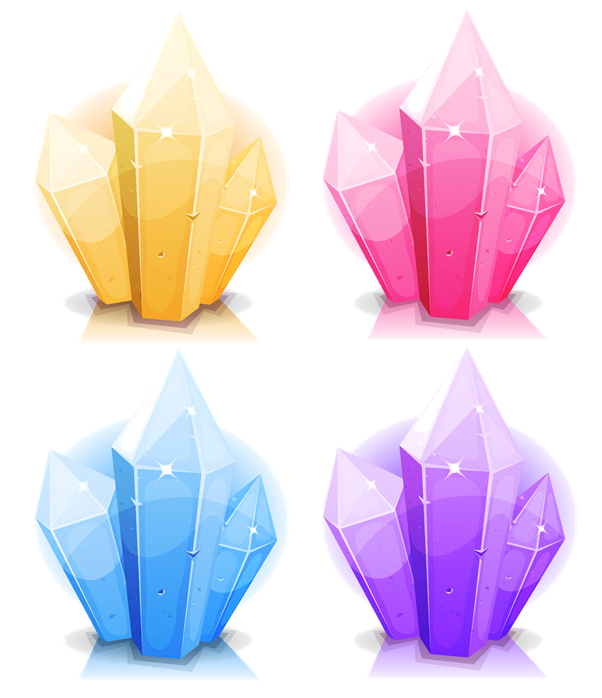 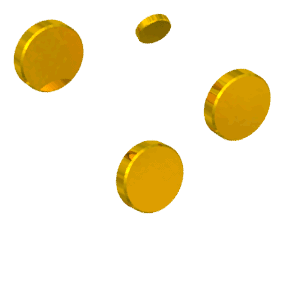 called
calling
calls
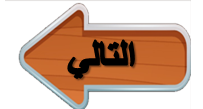 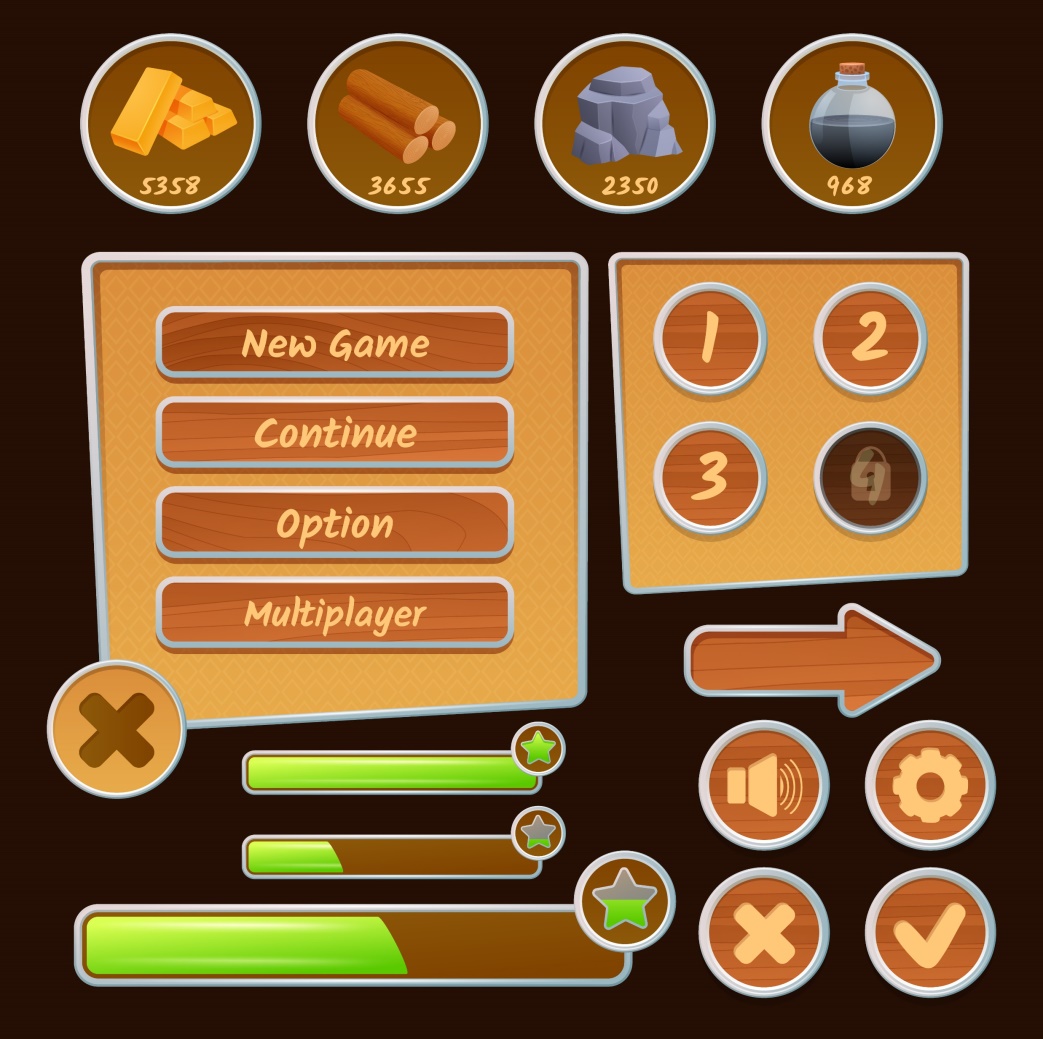 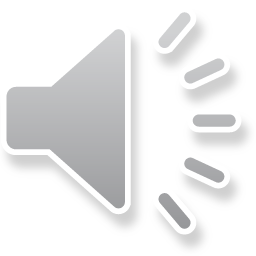 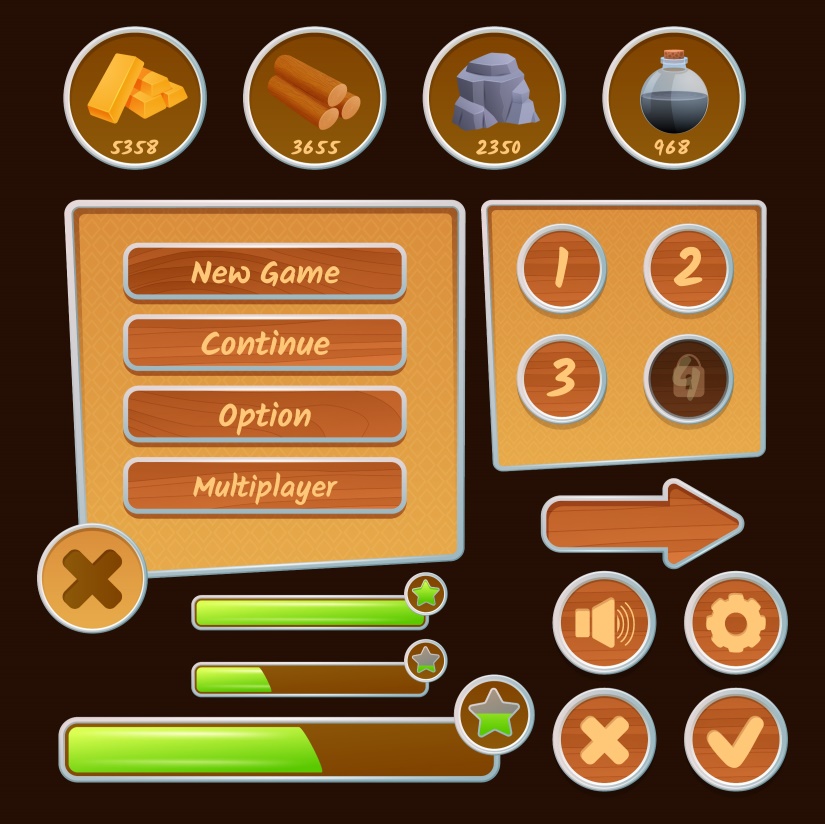 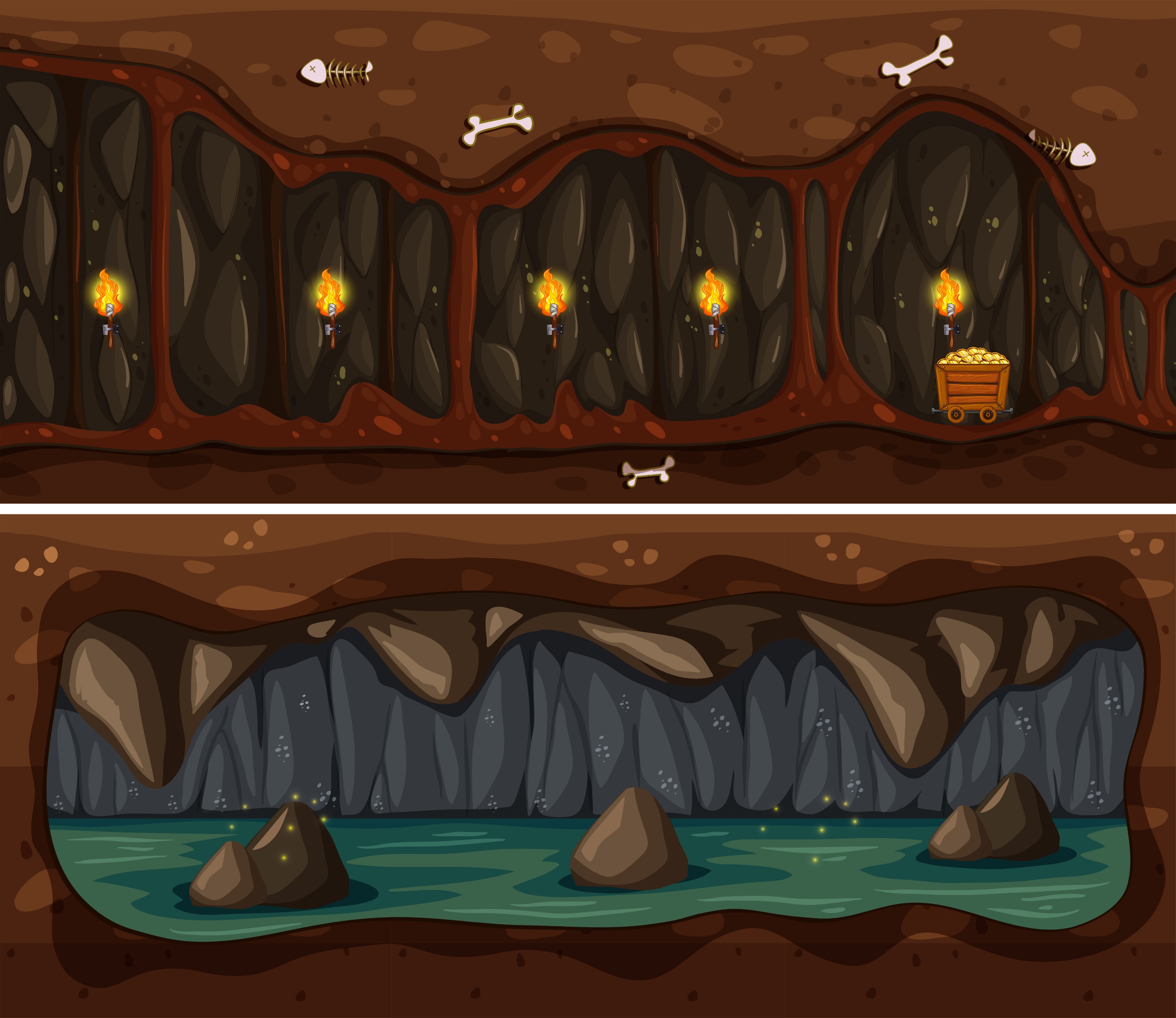 If we had ______ to that new restaurant, we wouldn’t 
be hungry now
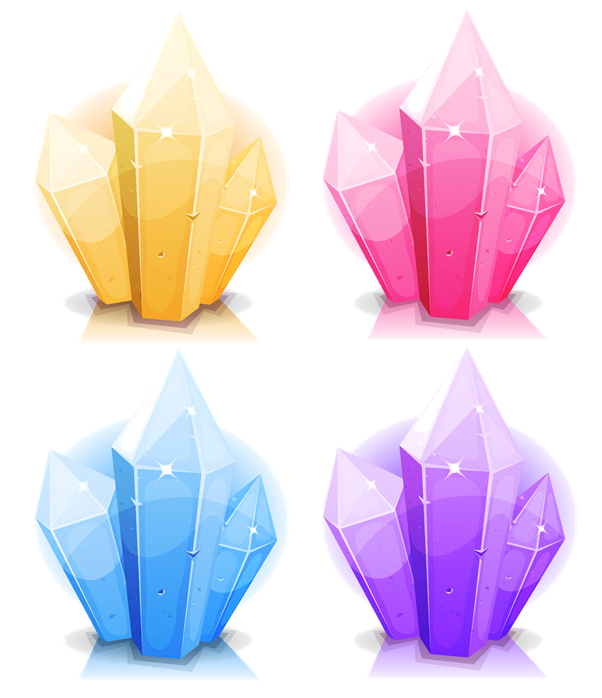 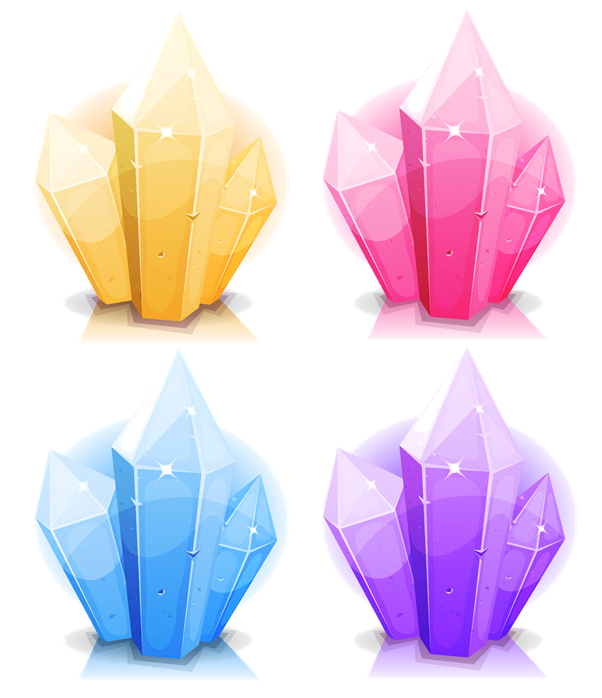 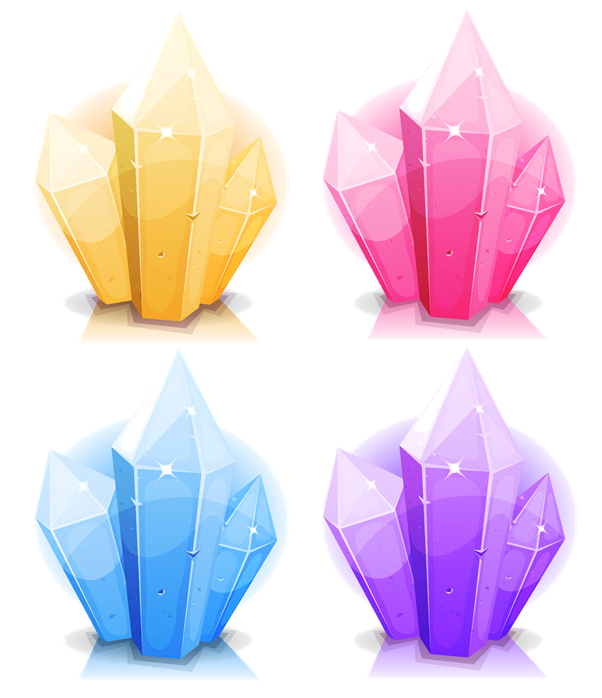 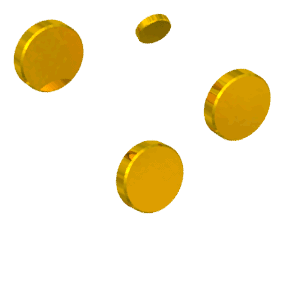 gone
go
went
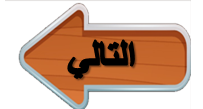 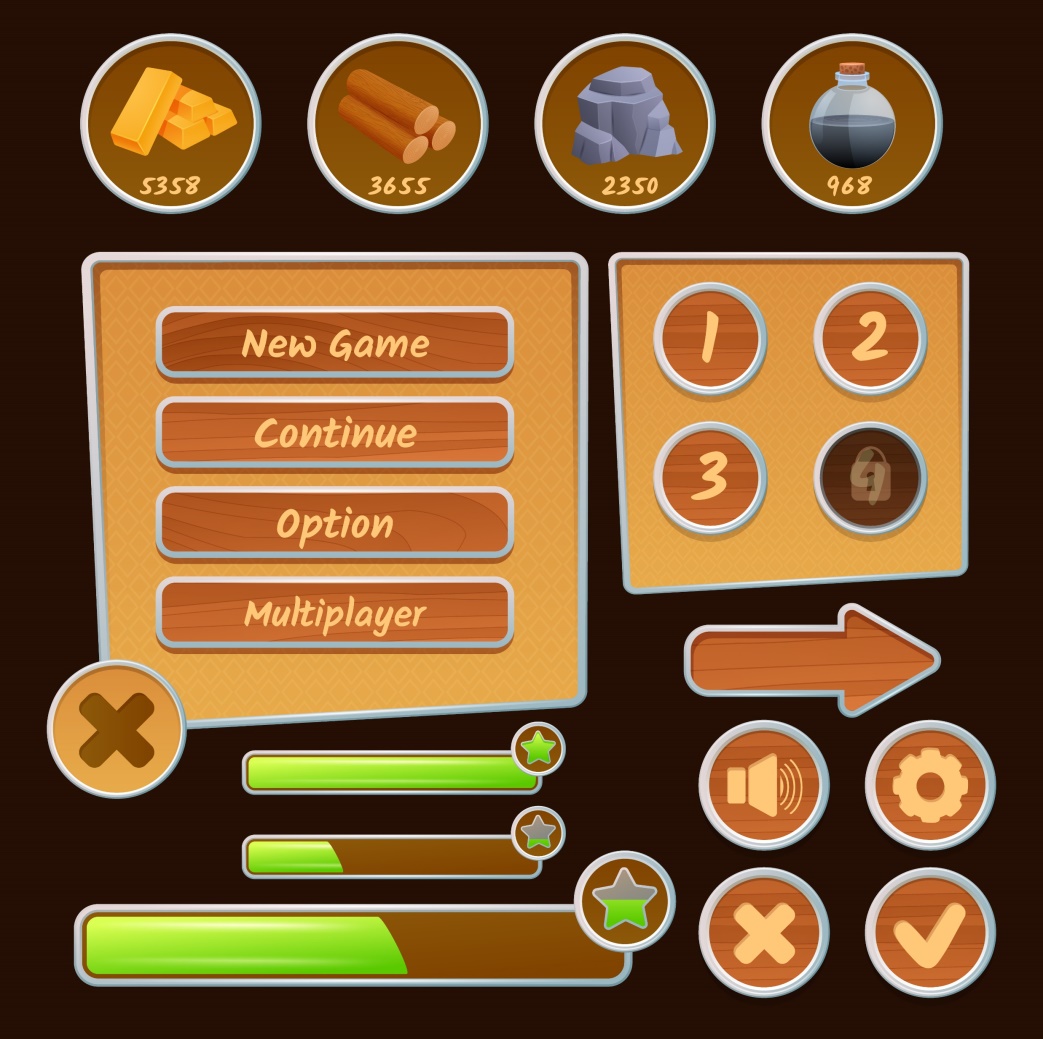 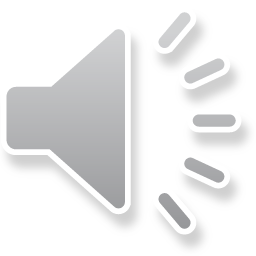 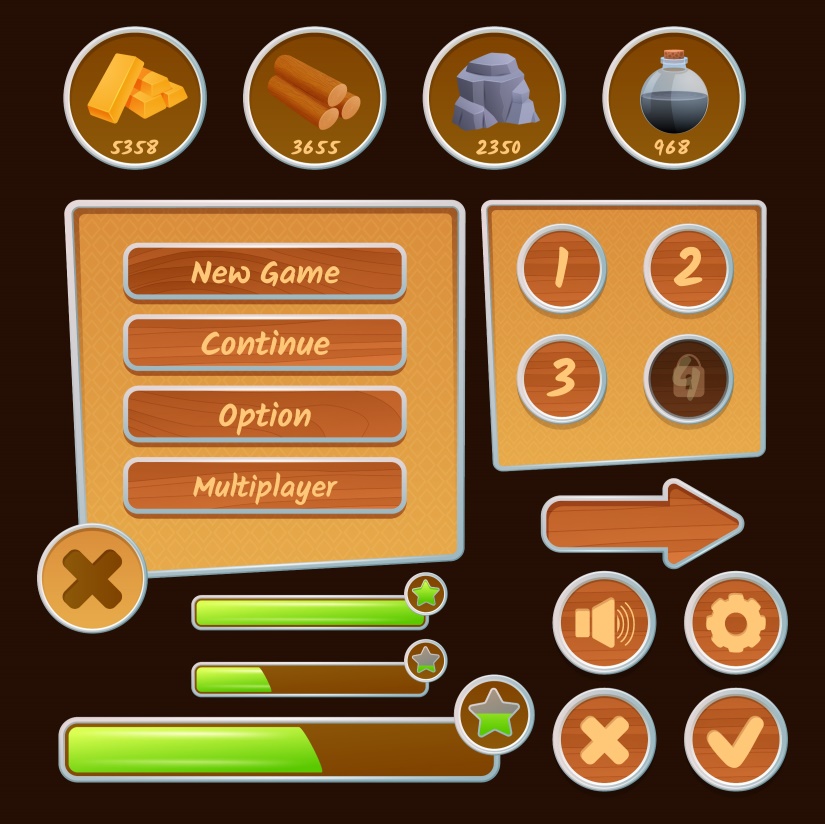 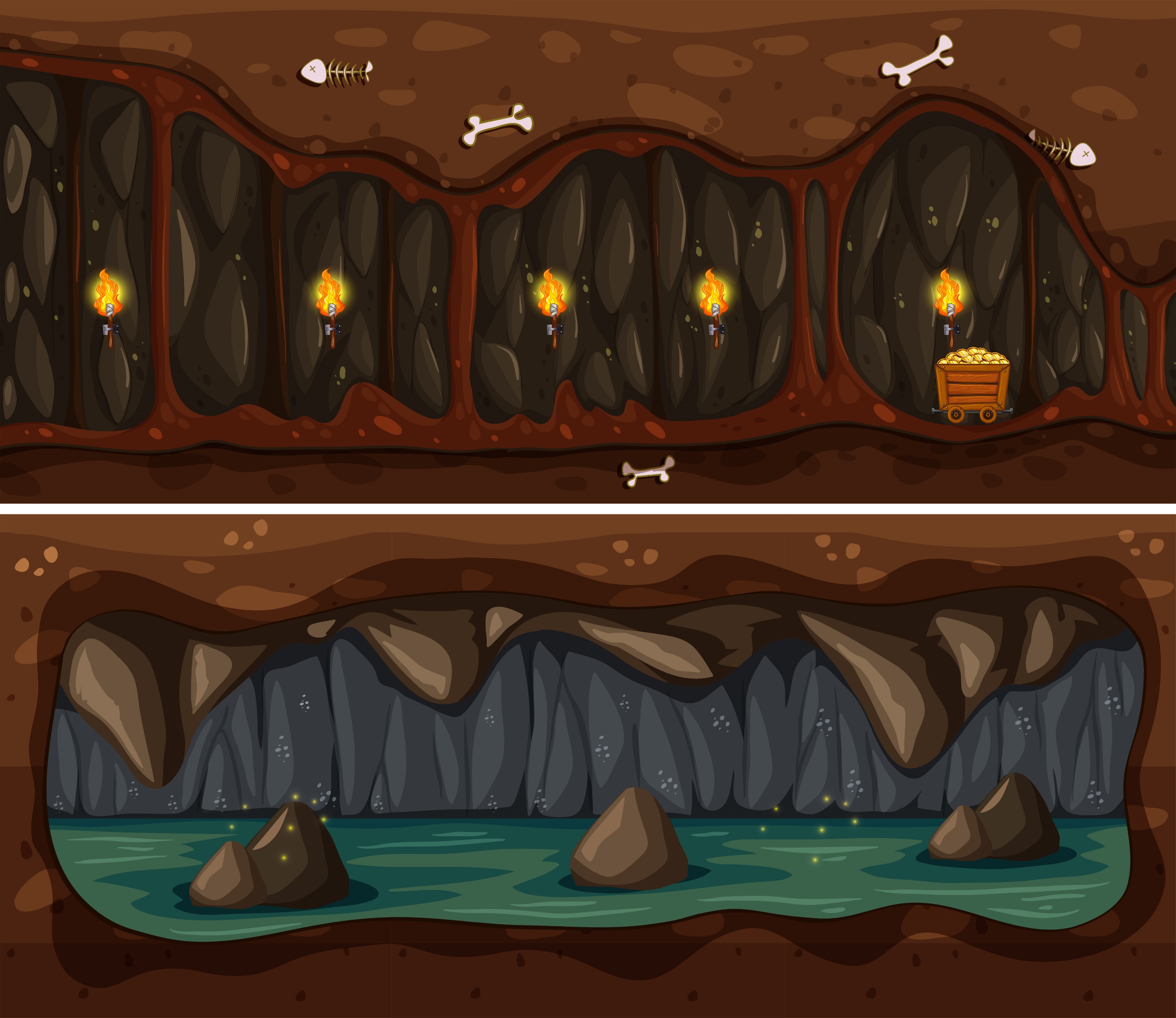 If you had graduated, we would be_____
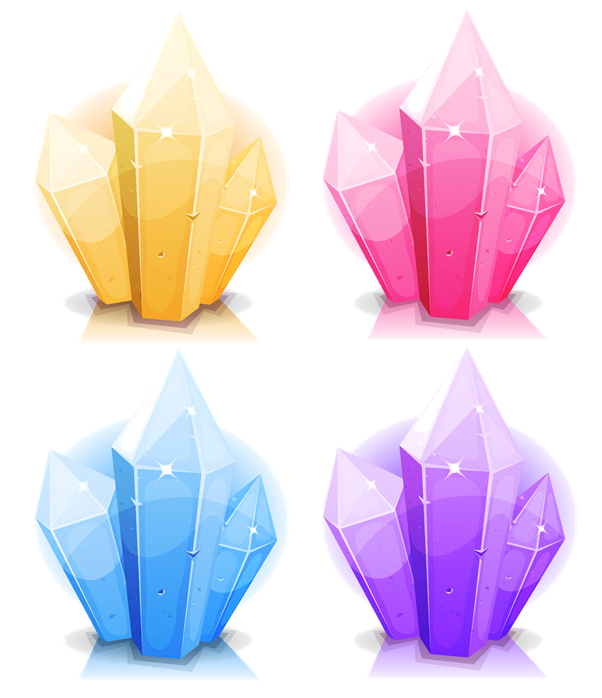 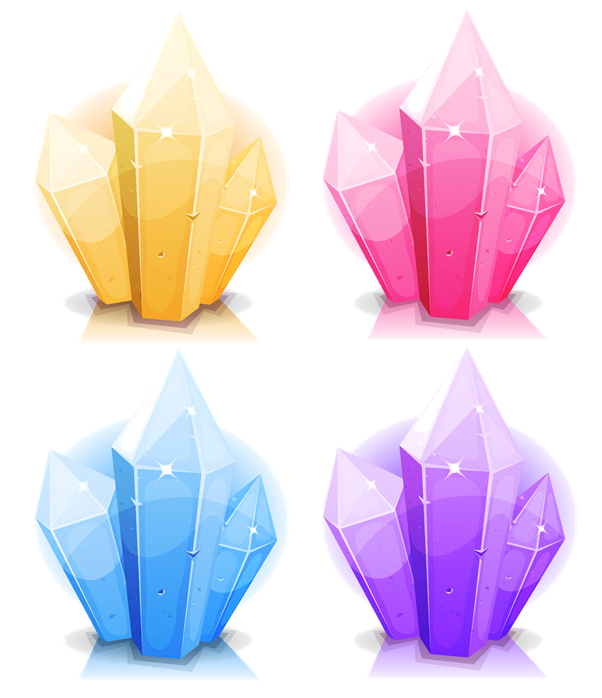 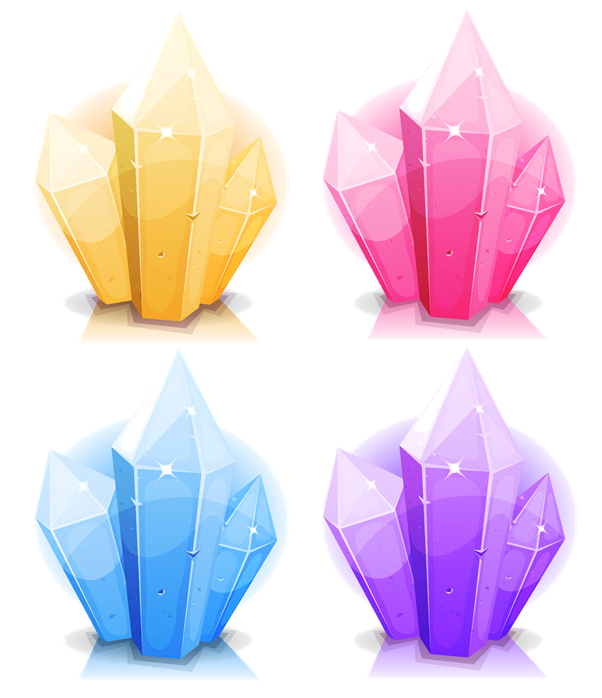 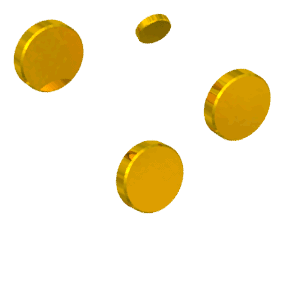 celebrating
celebrate
celebrated
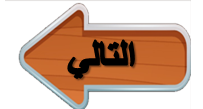 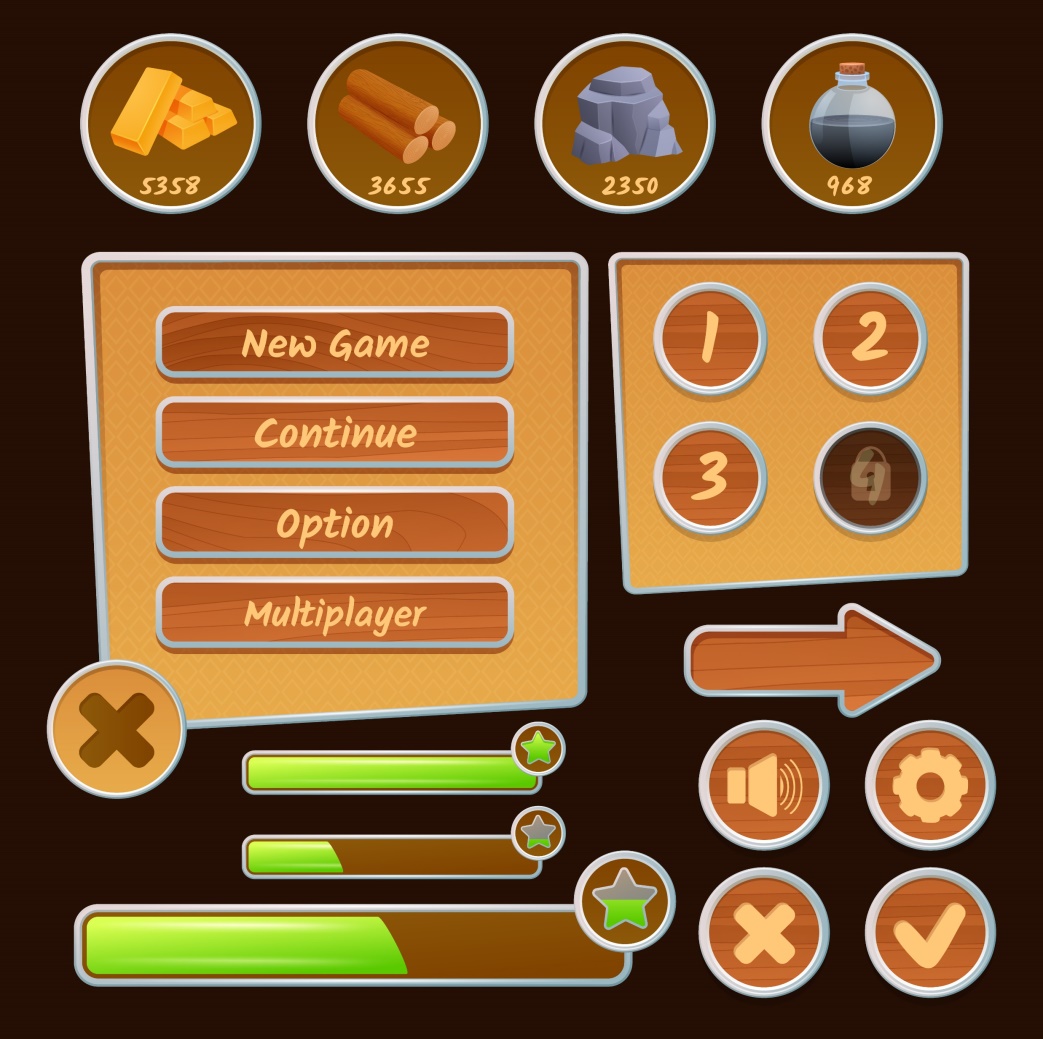 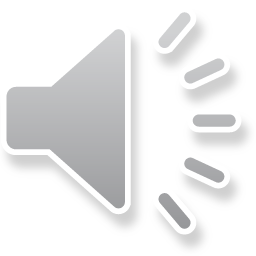 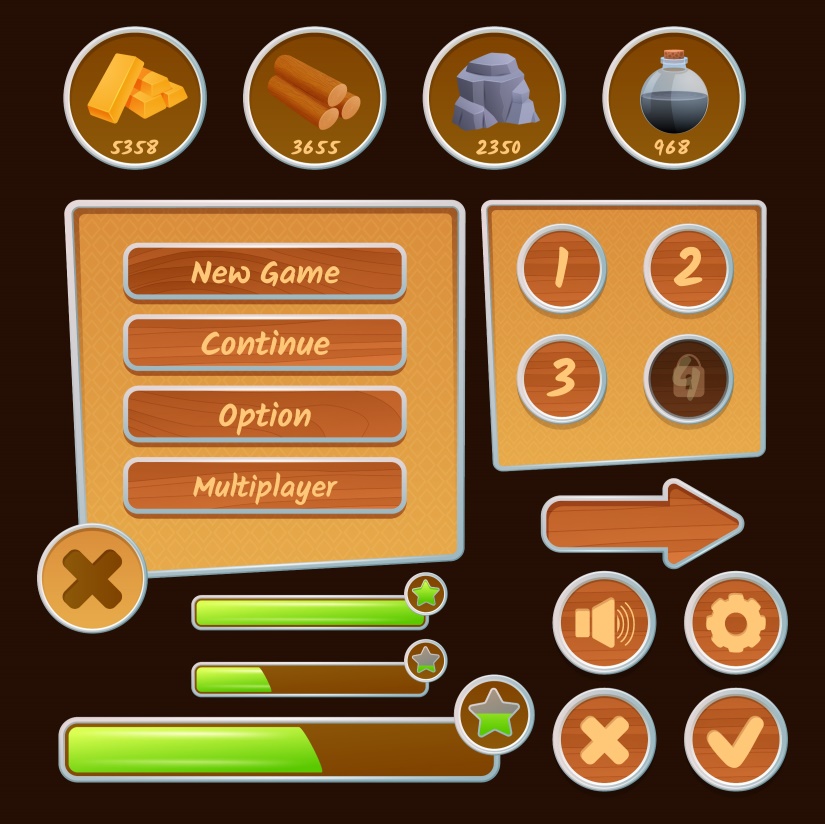 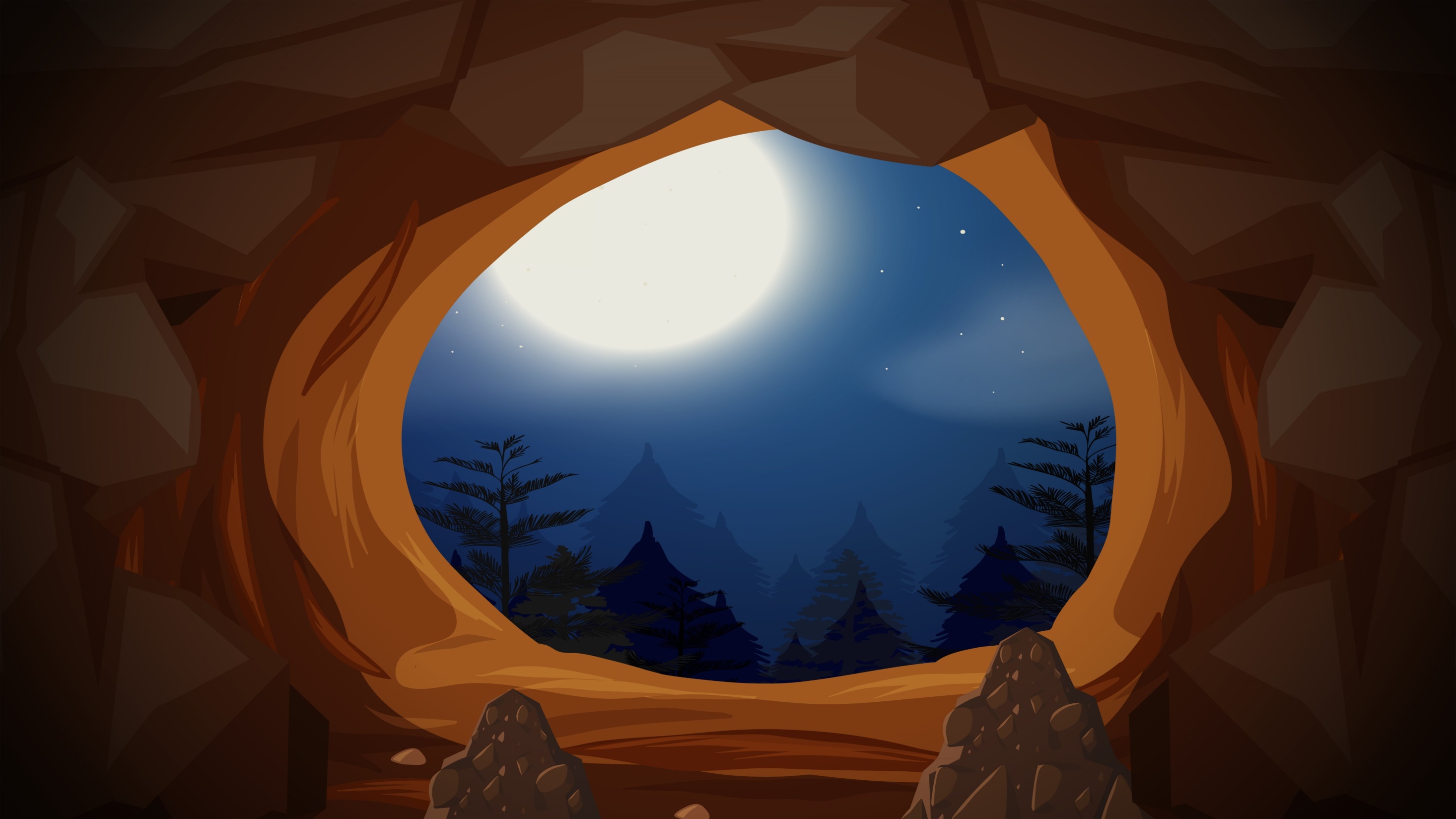 _______you met your neighbors yet?
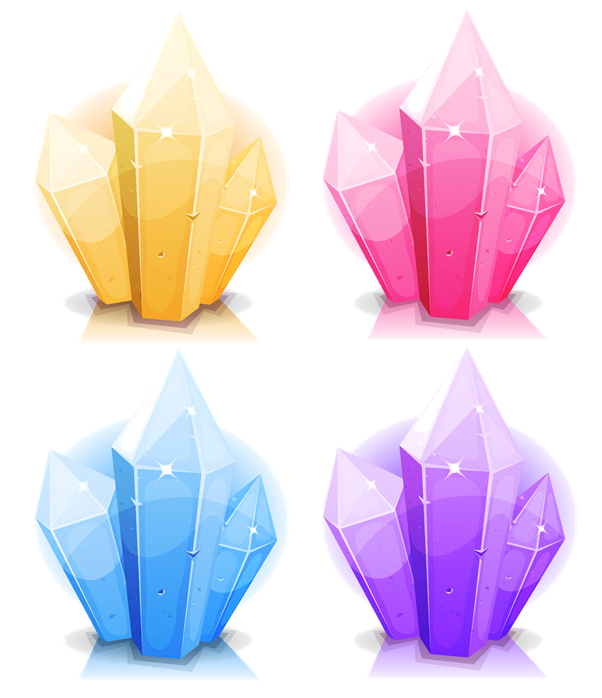 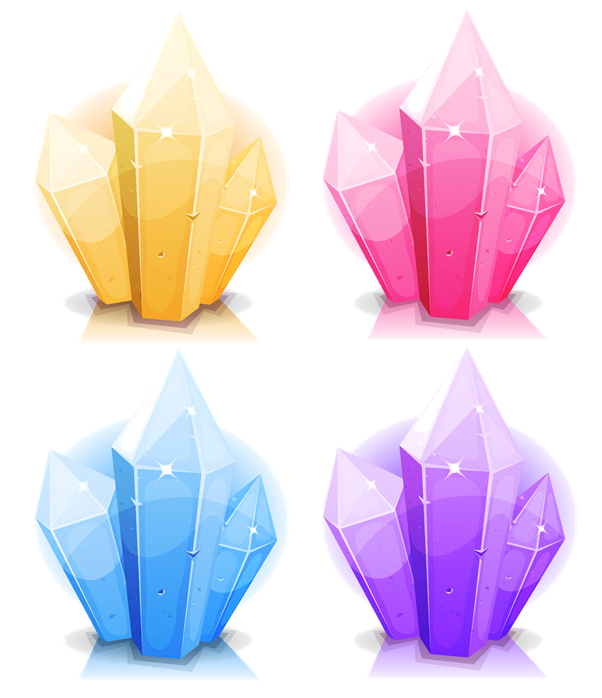 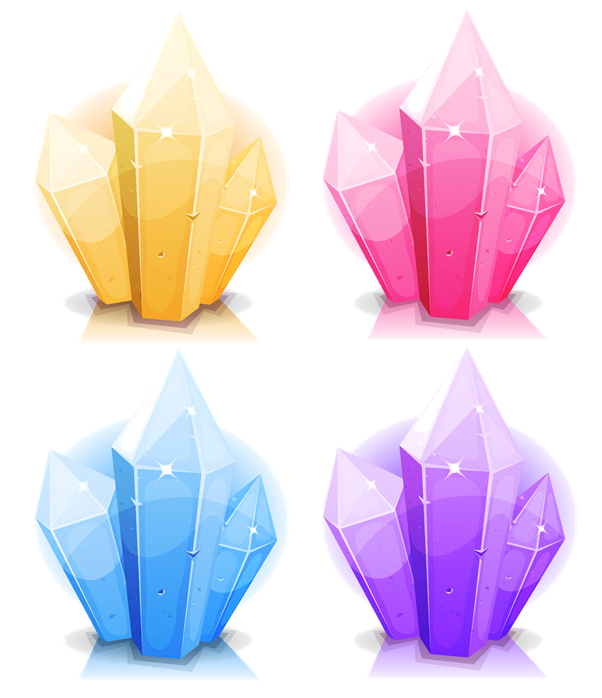 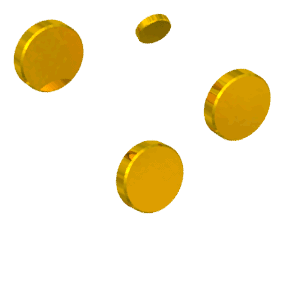 Have
Has
Are
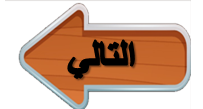 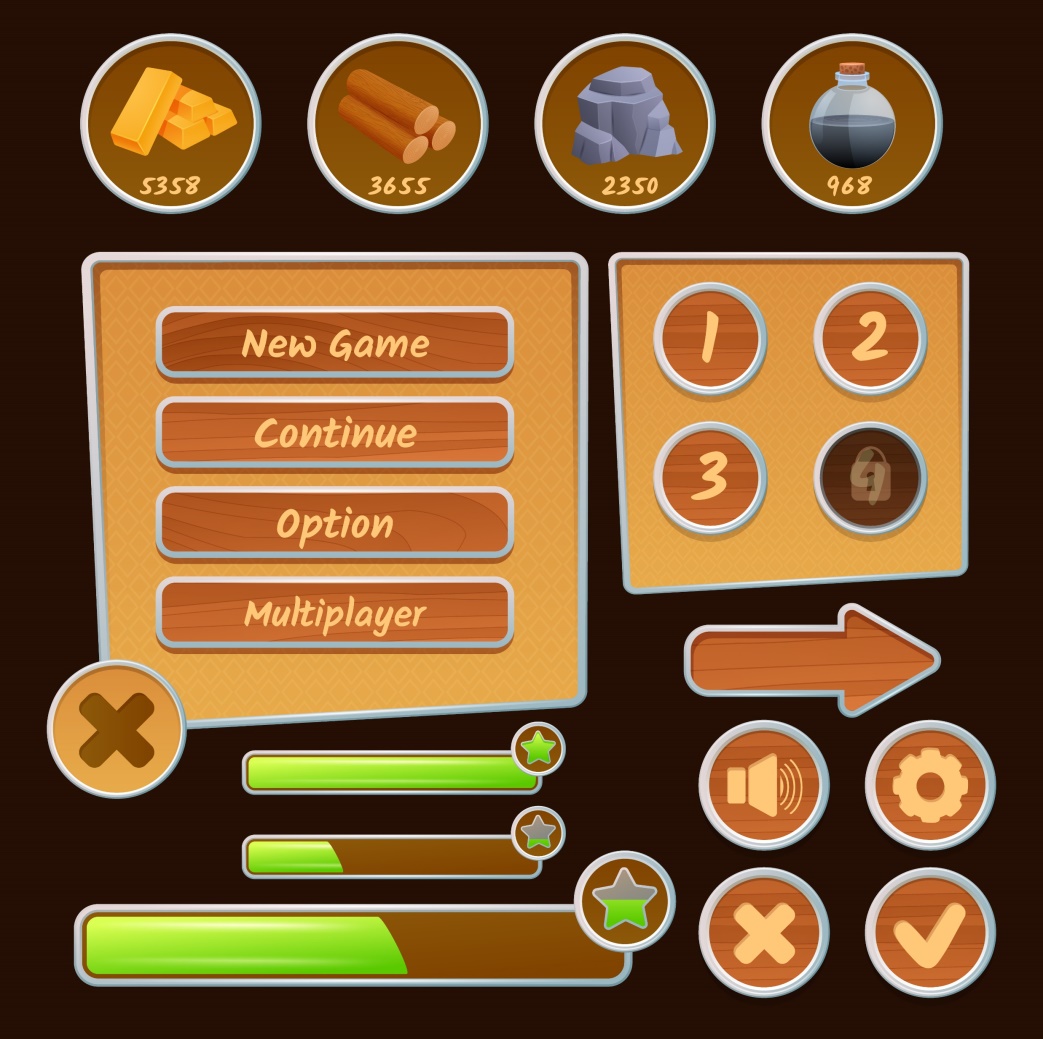 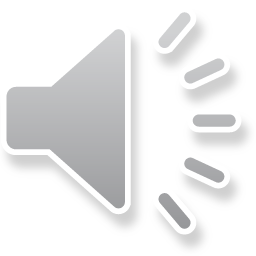 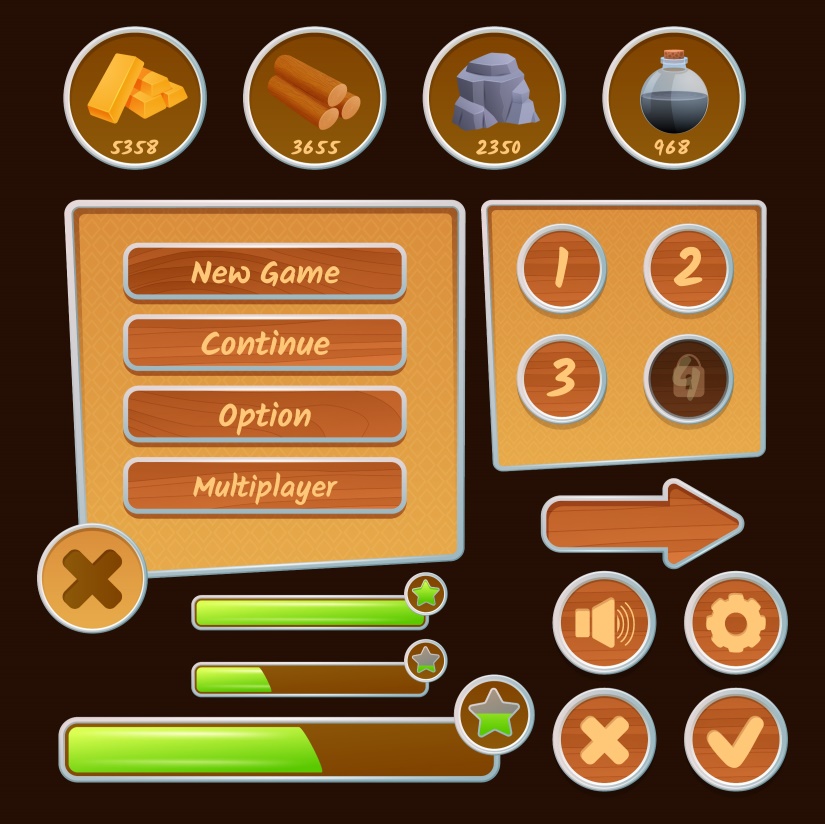 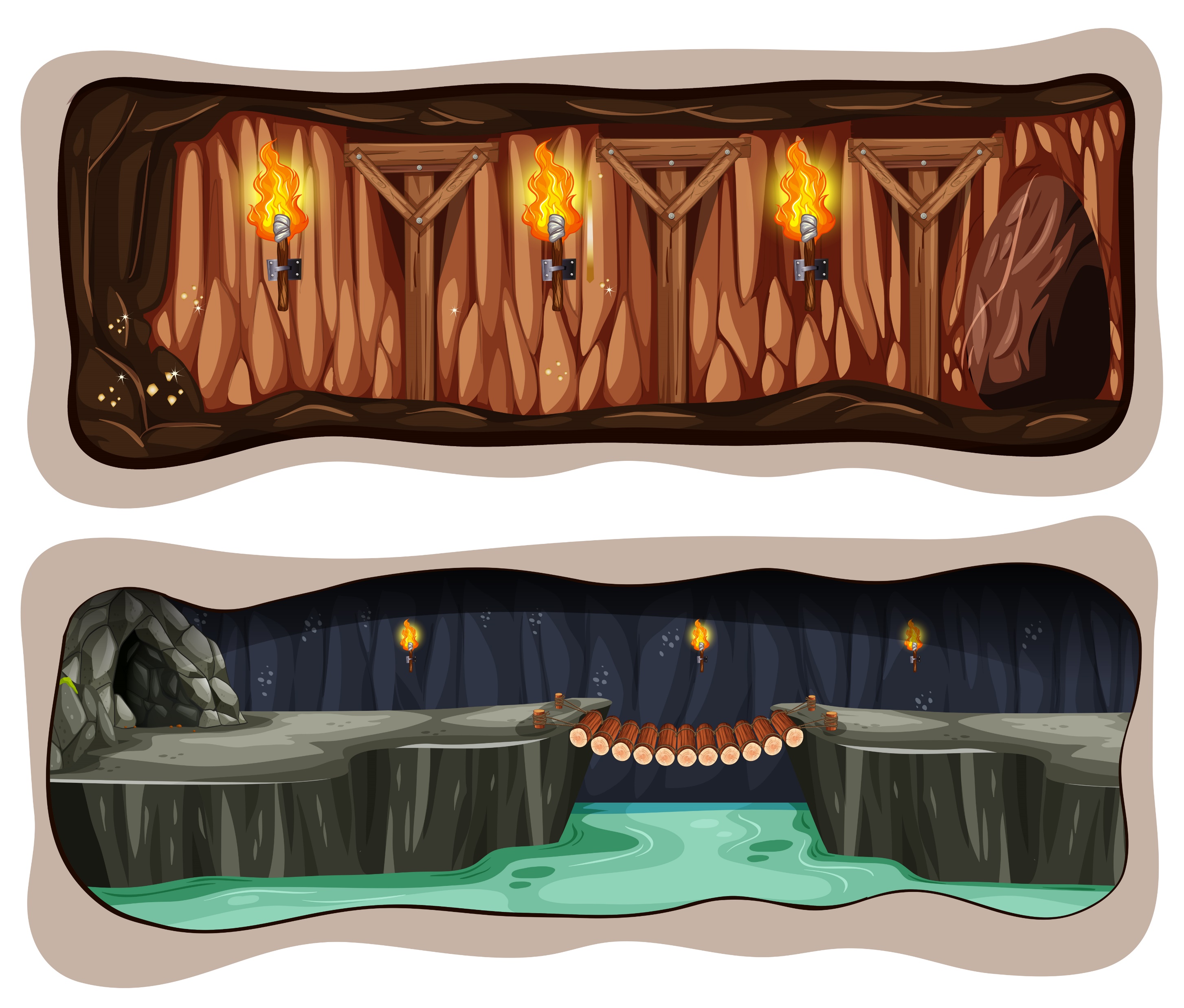 He has lived in Dammam _____ 1999.
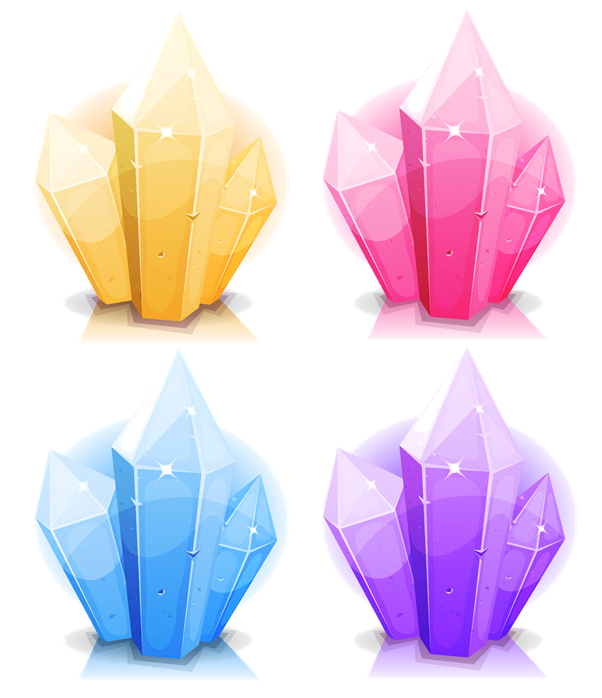 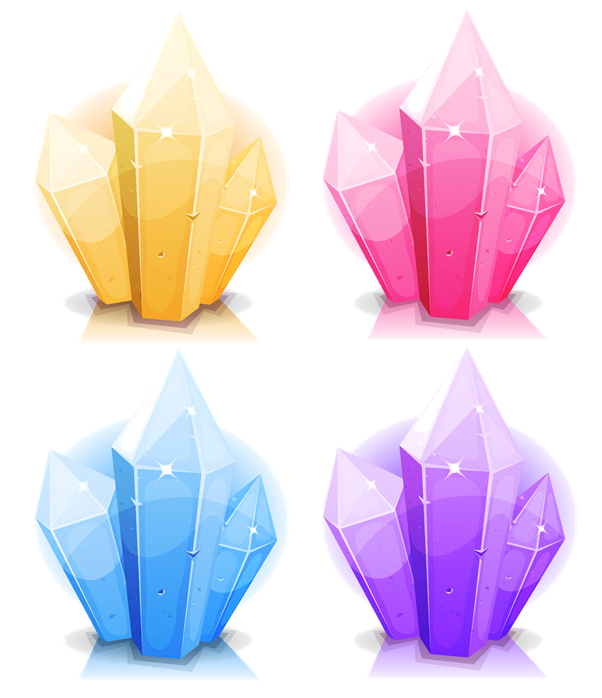 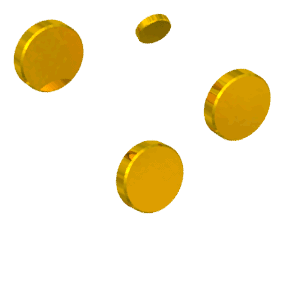 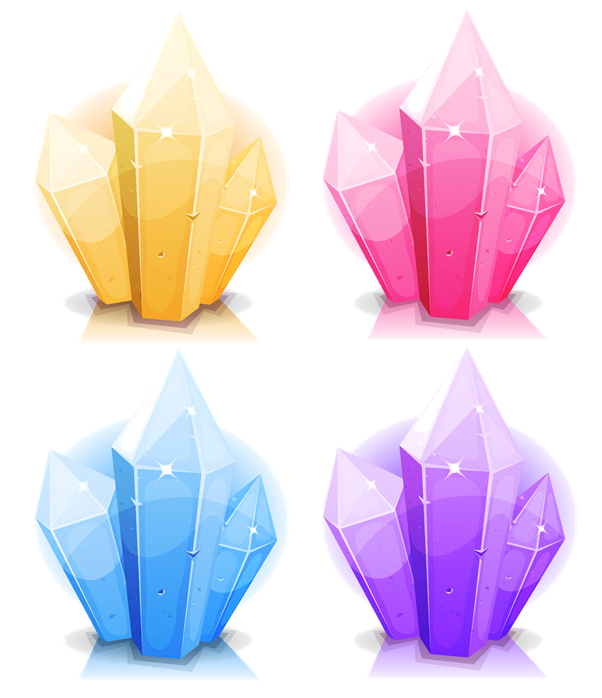 for
since
ago
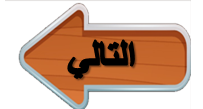 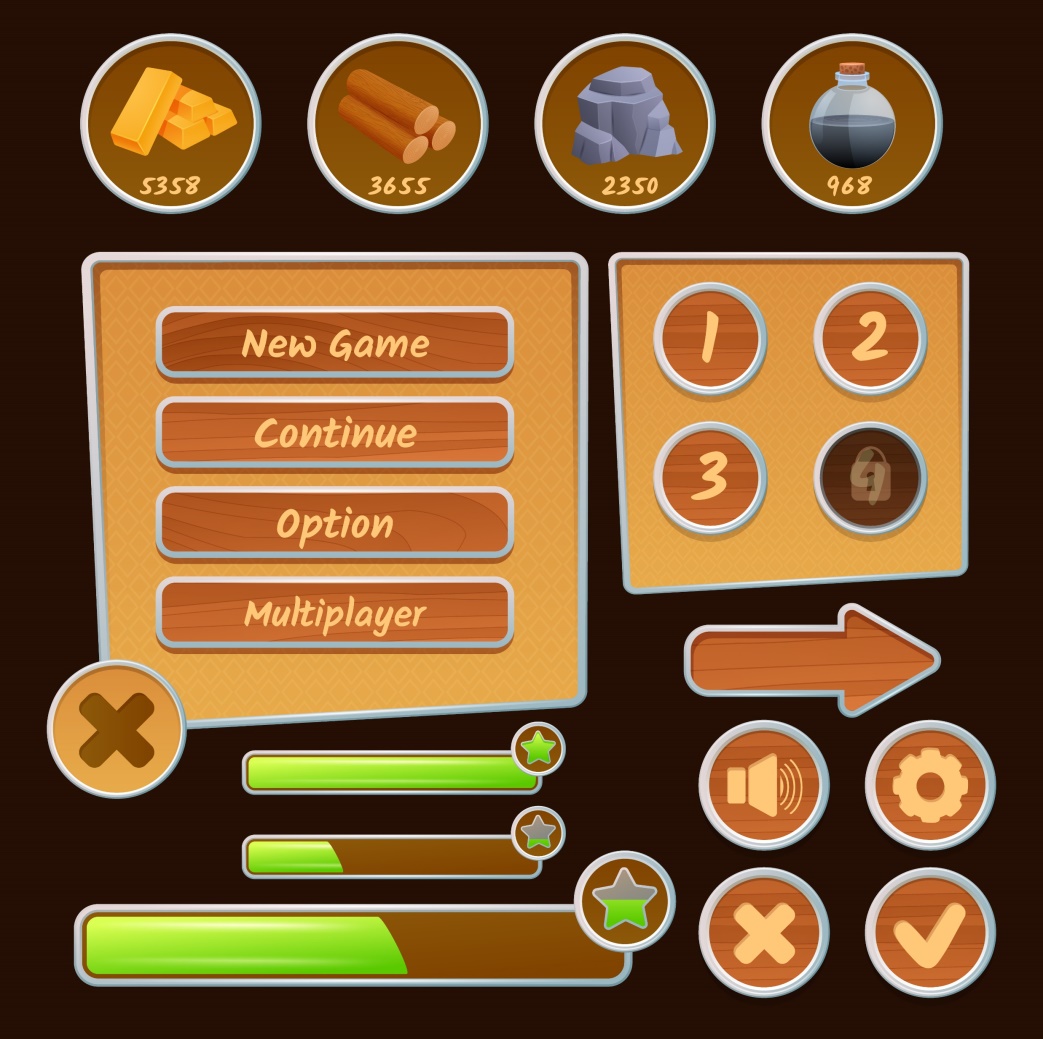 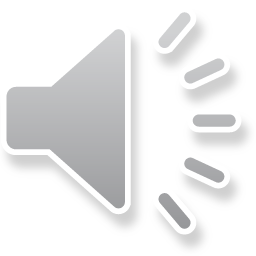 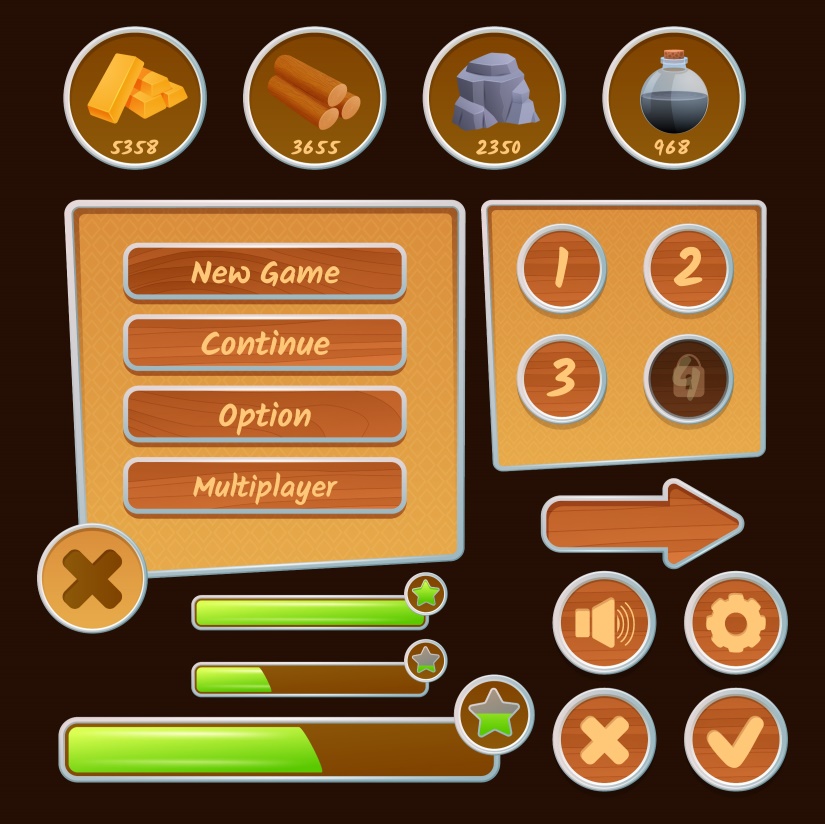 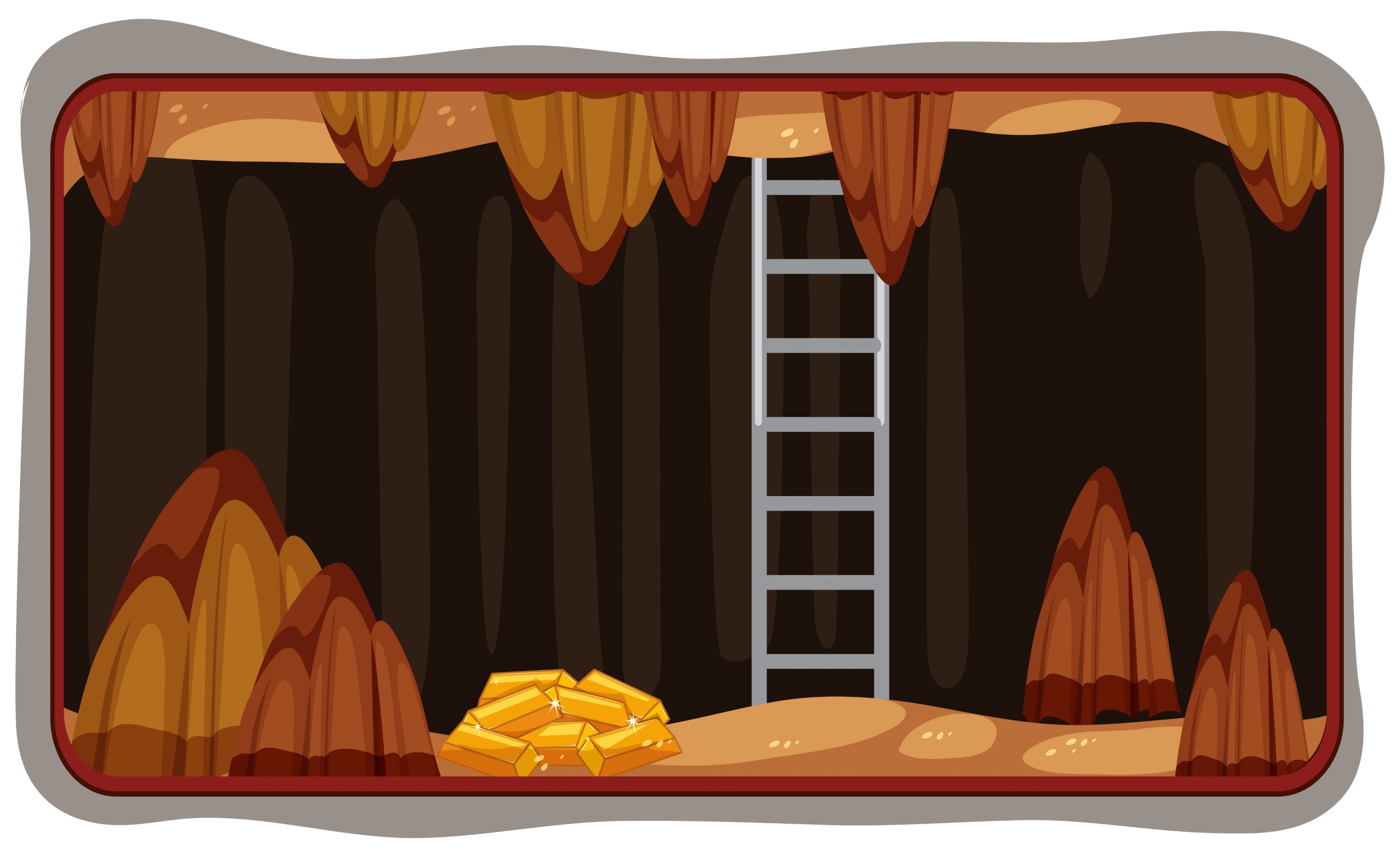 He moved to Jeddah three years ____________.
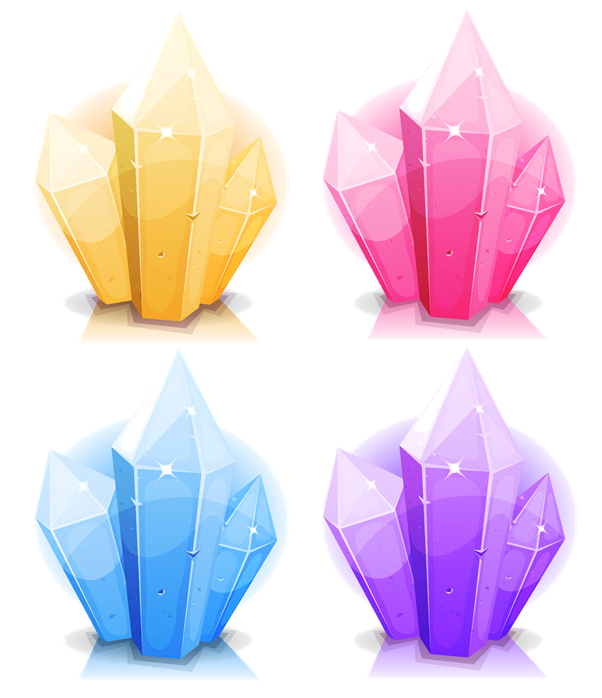 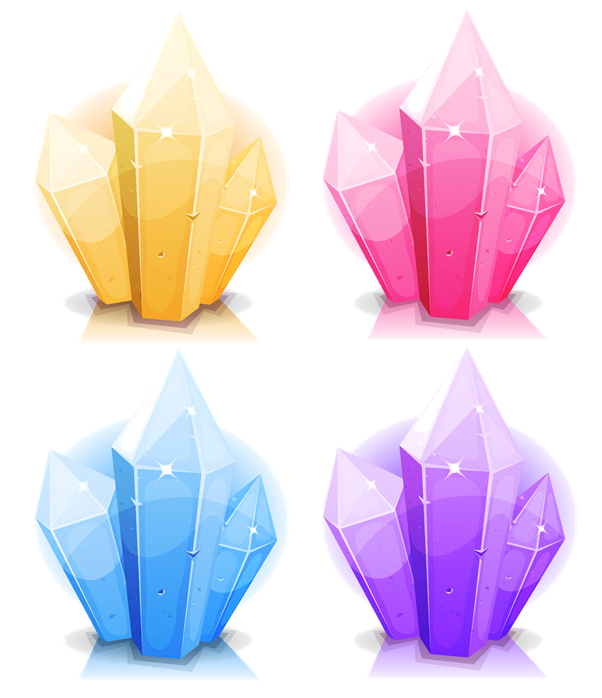 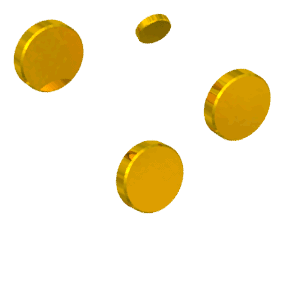 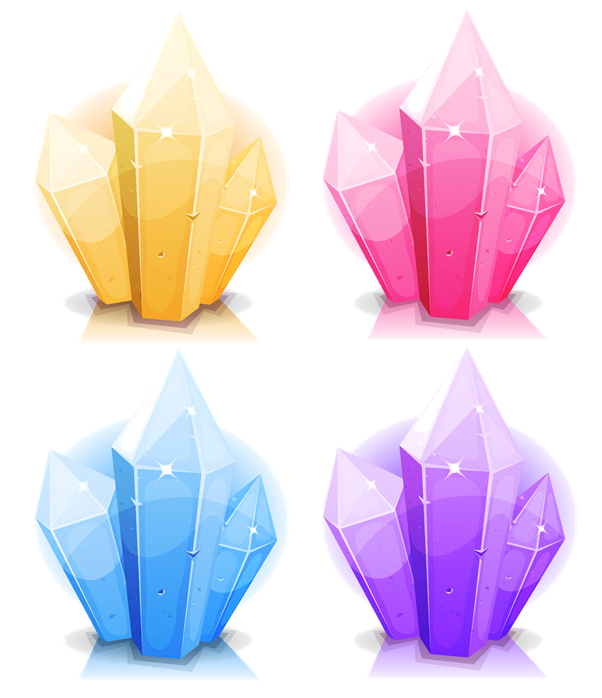 yet
ago
since
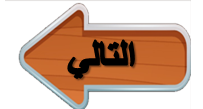 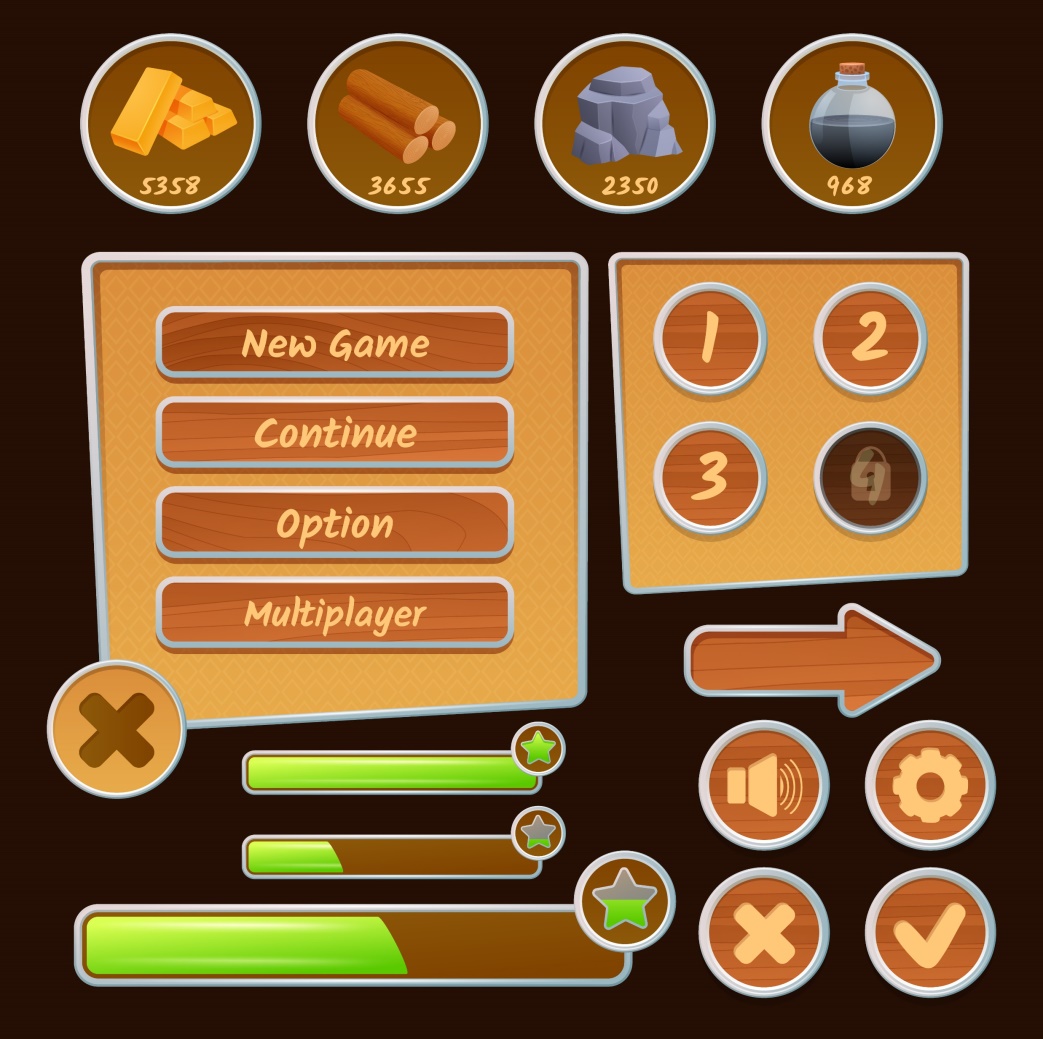 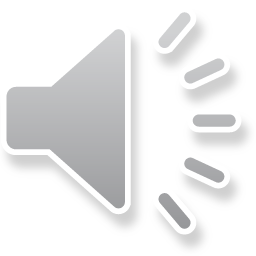 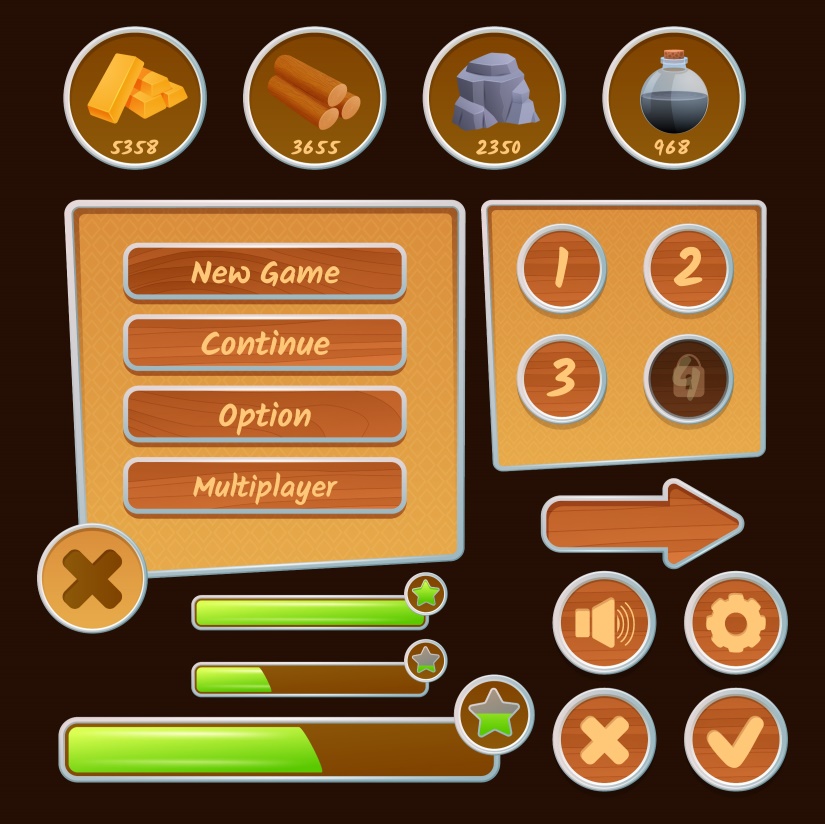 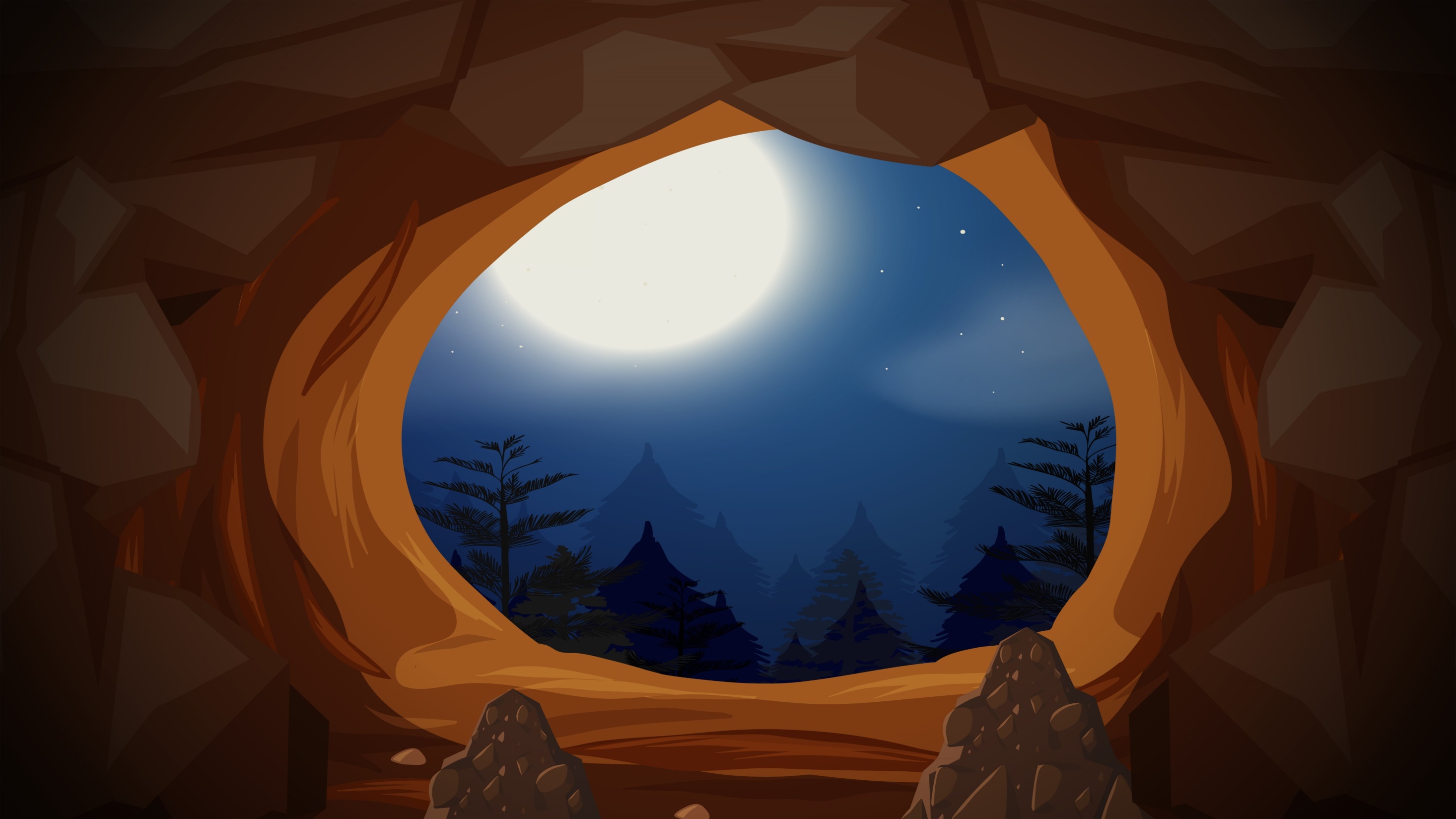 _______I go outside, please?
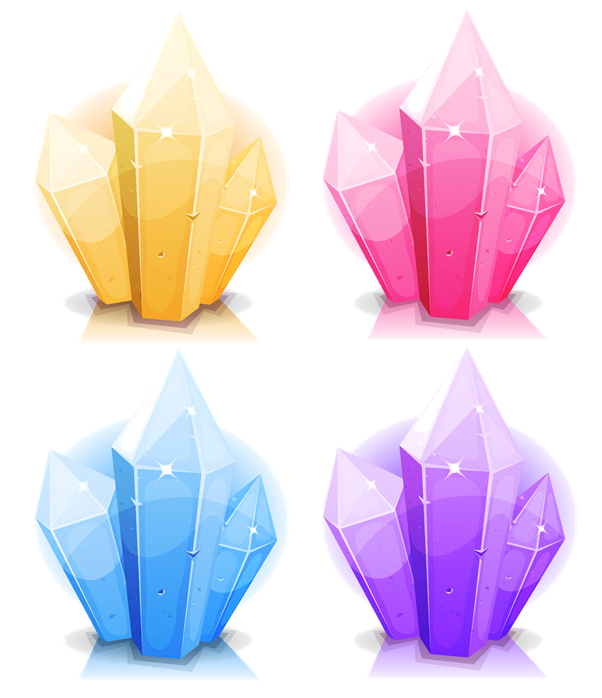 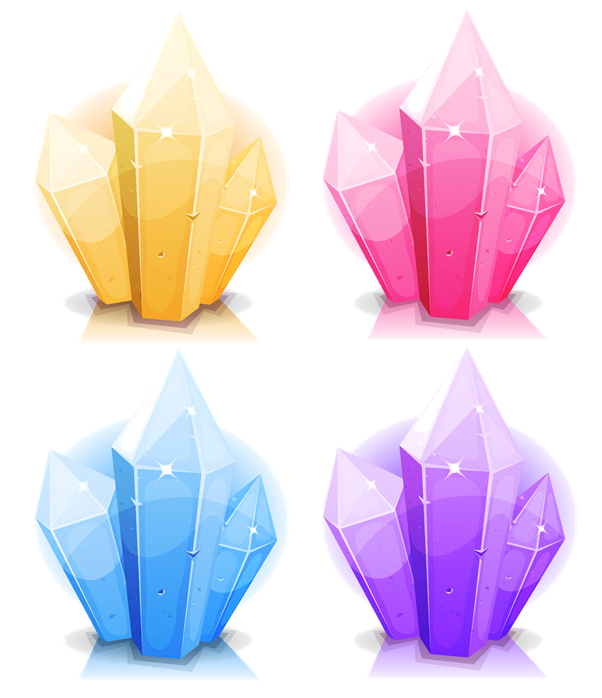 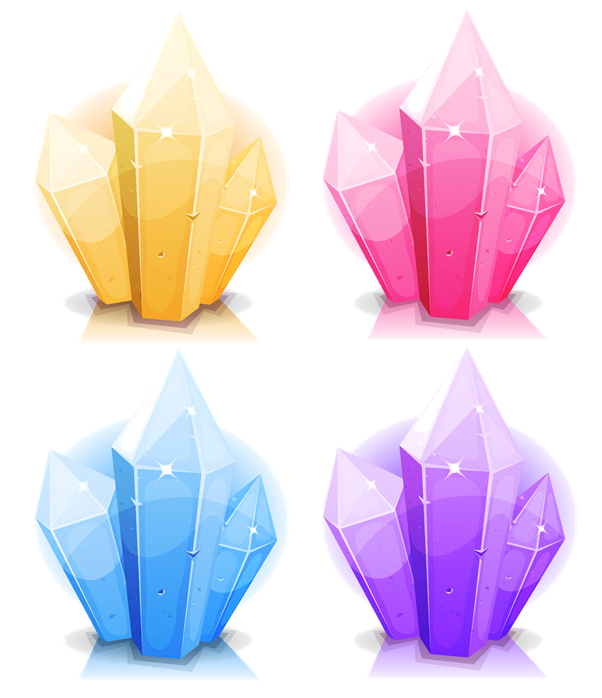 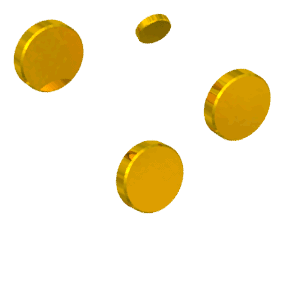 May
Would
Should
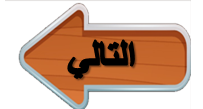 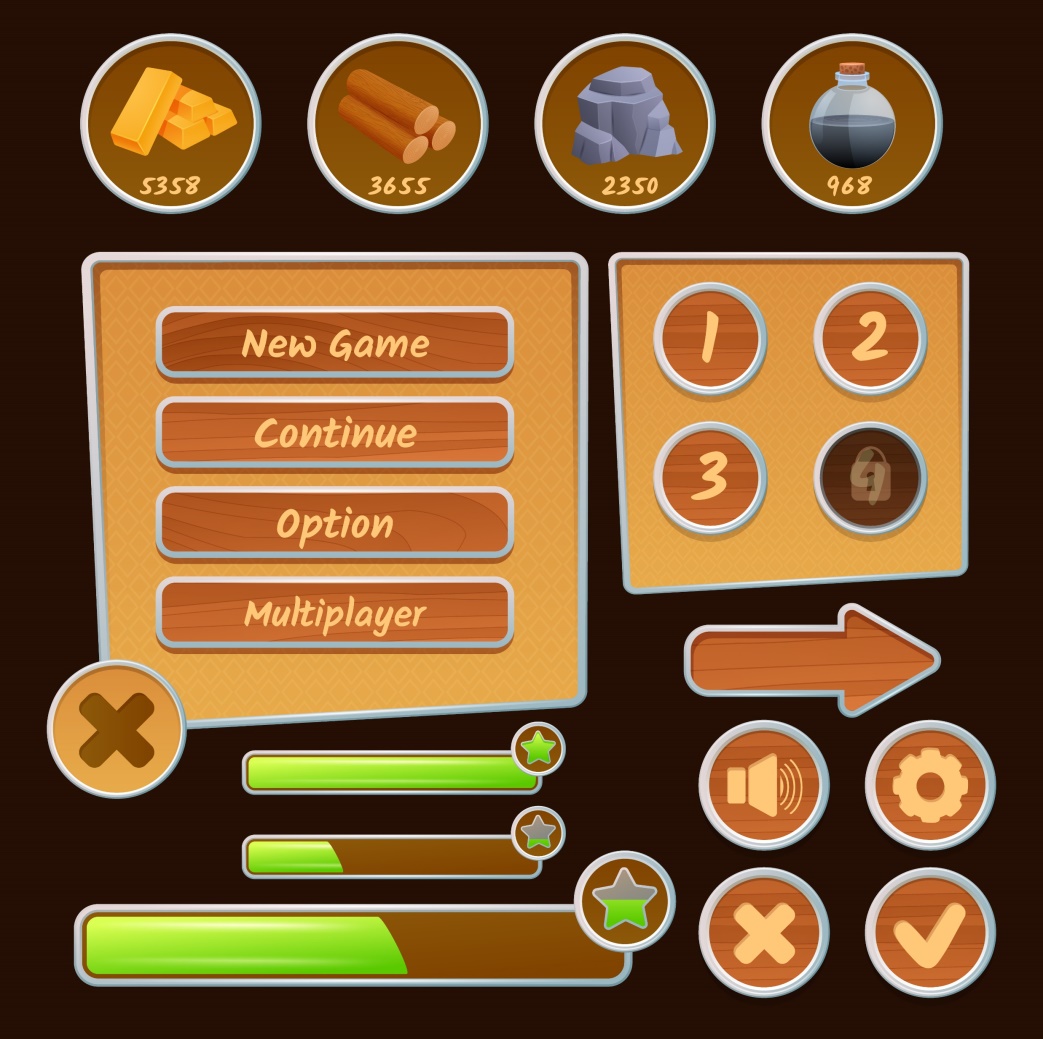 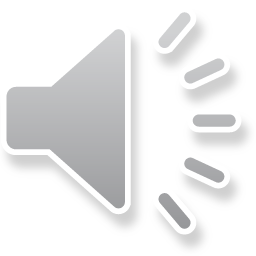 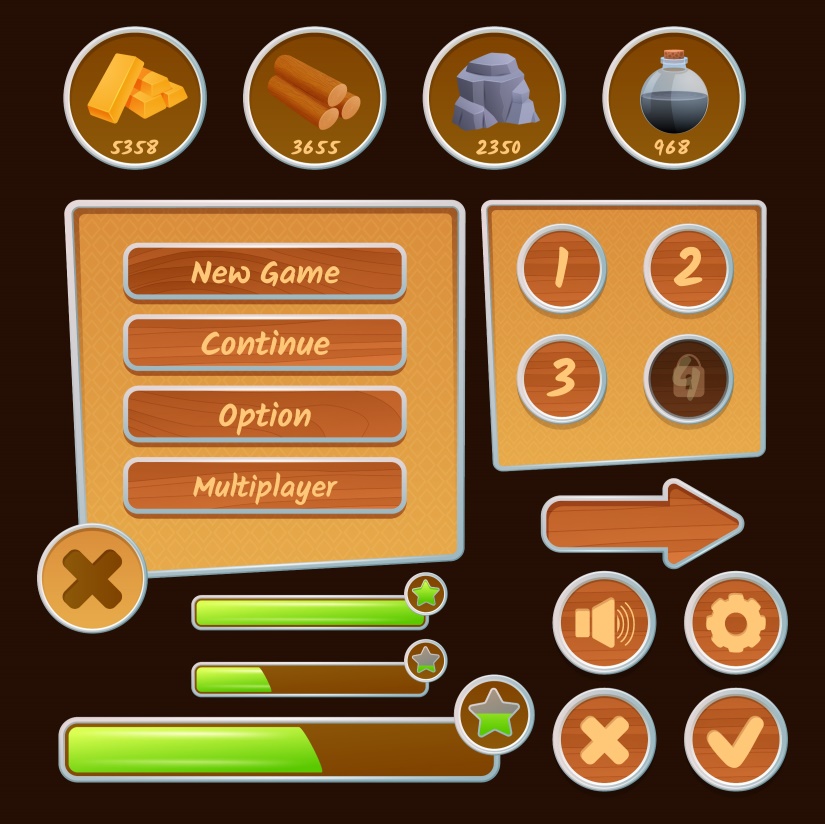 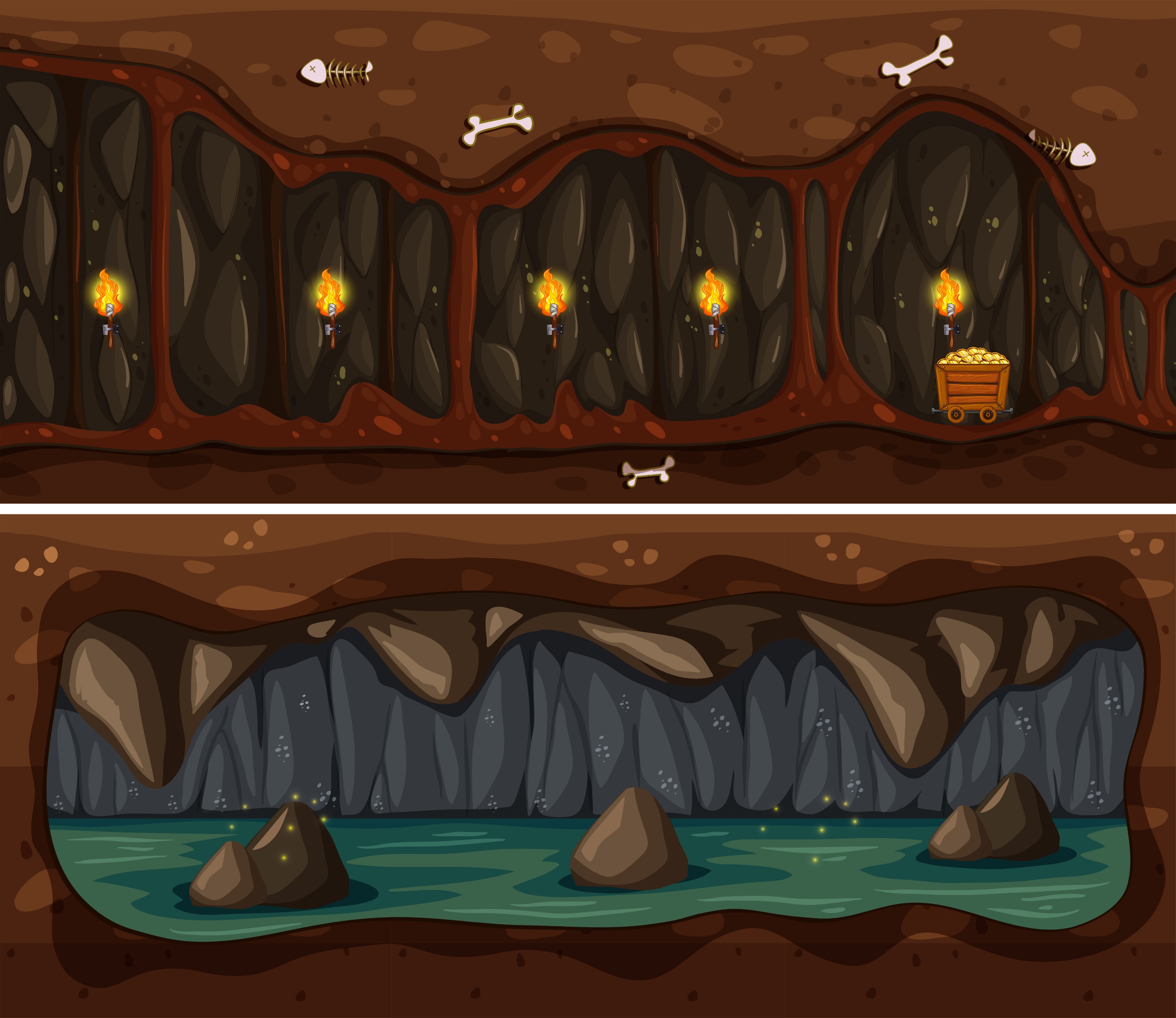 I _____ run 10 miles when I was young along the road .
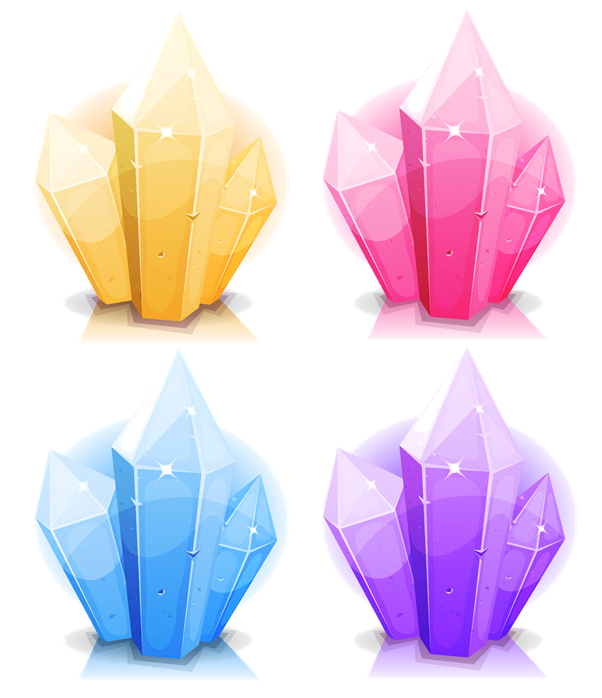 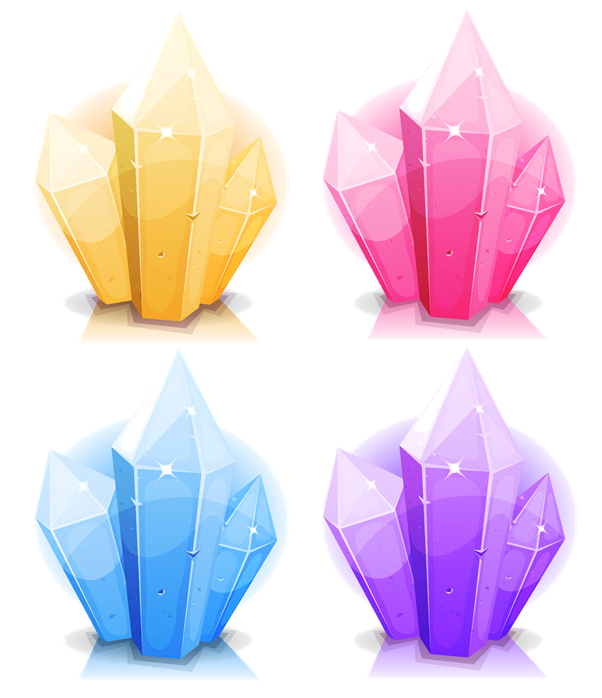 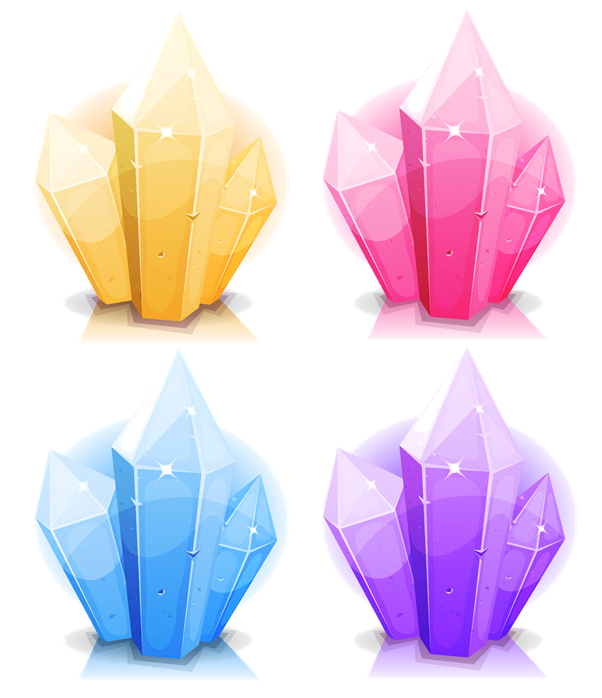 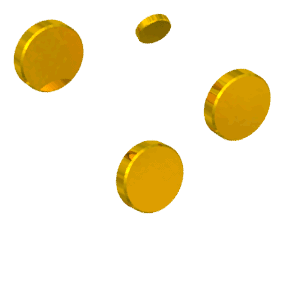 could
can
might
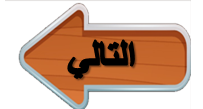 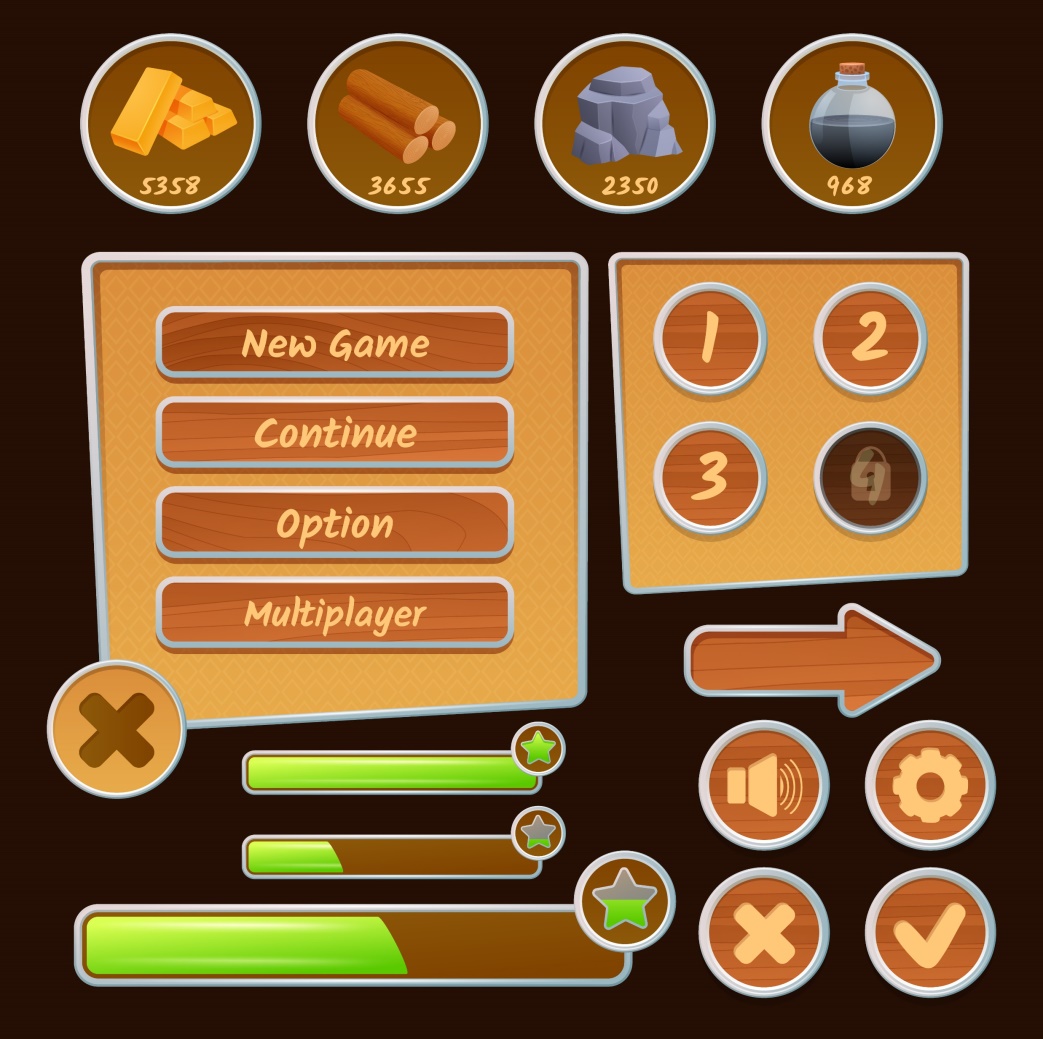 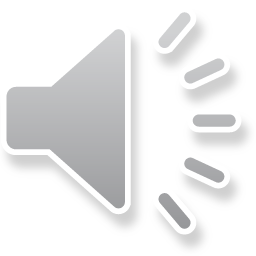 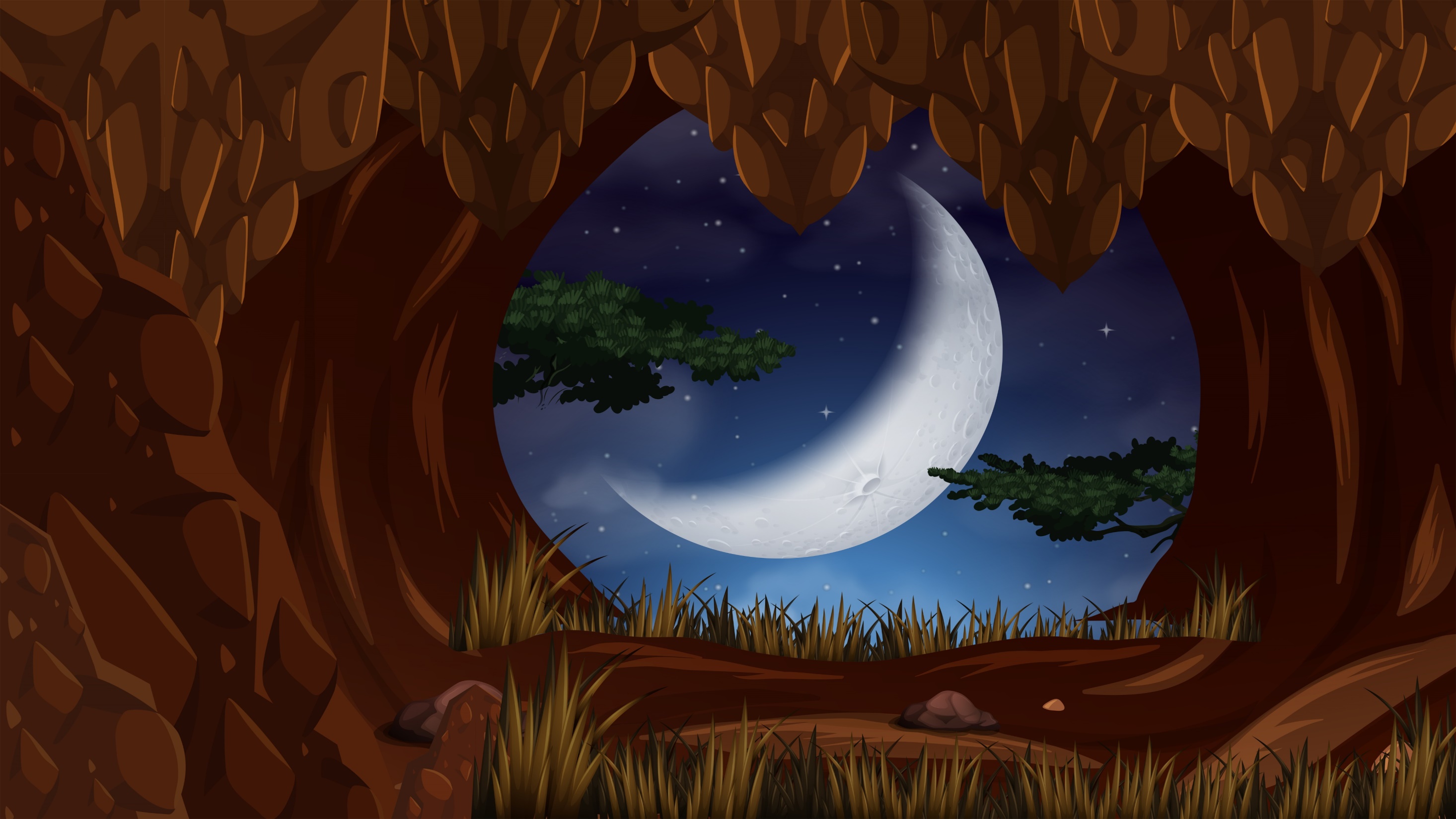 The Sumerians_____ the wheel in 5000 B.C.E.
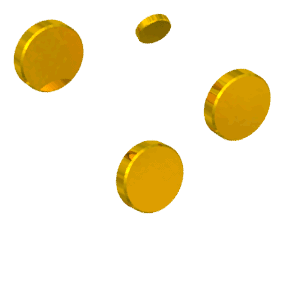 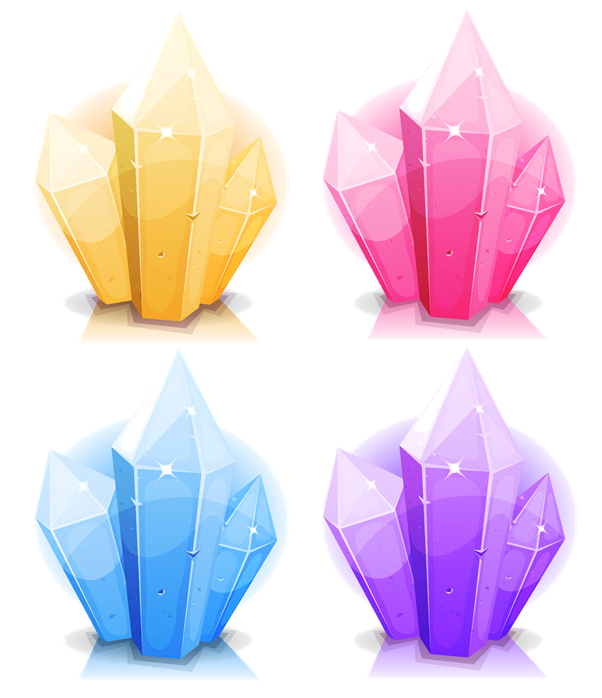 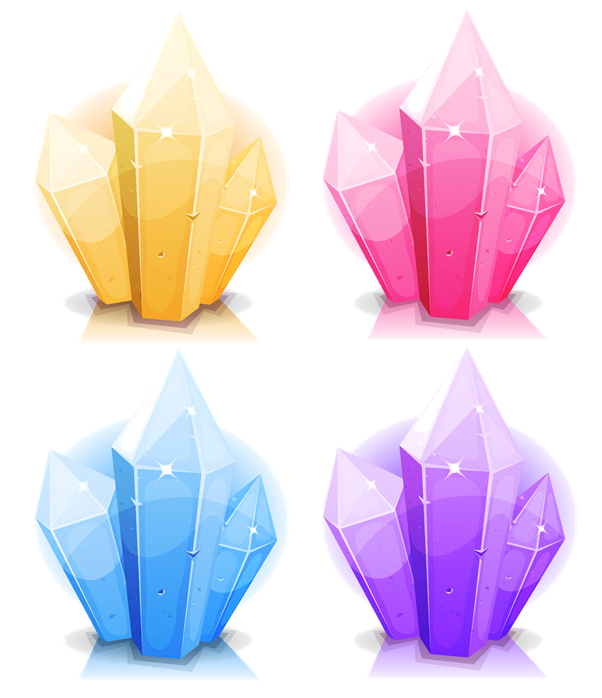 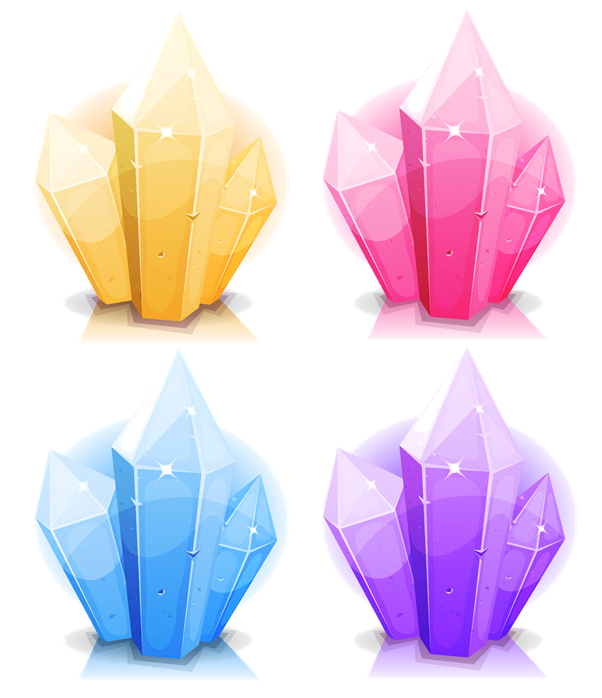 invented
discovered
electric
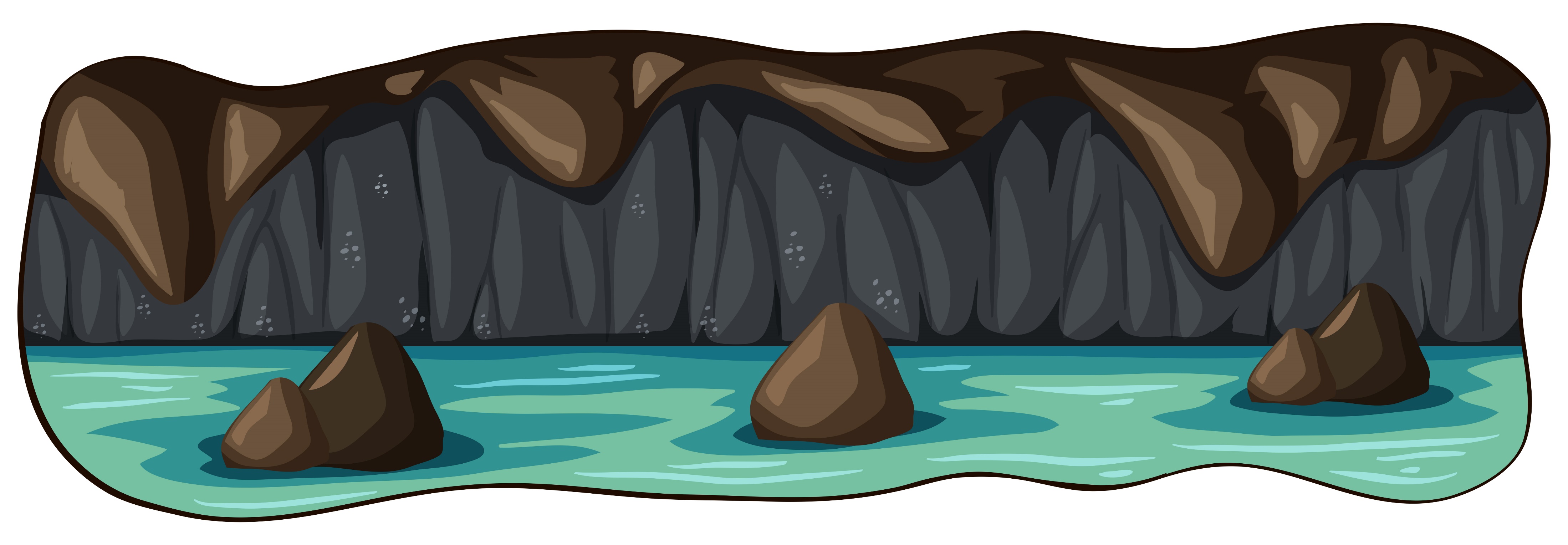 Thomas Edison developed the first _____ light bulb.
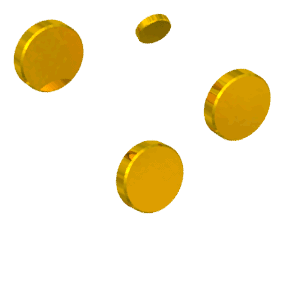 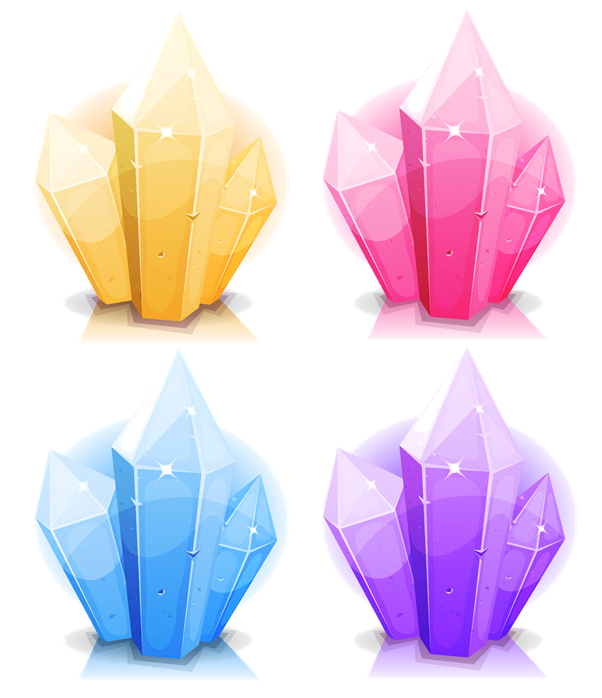 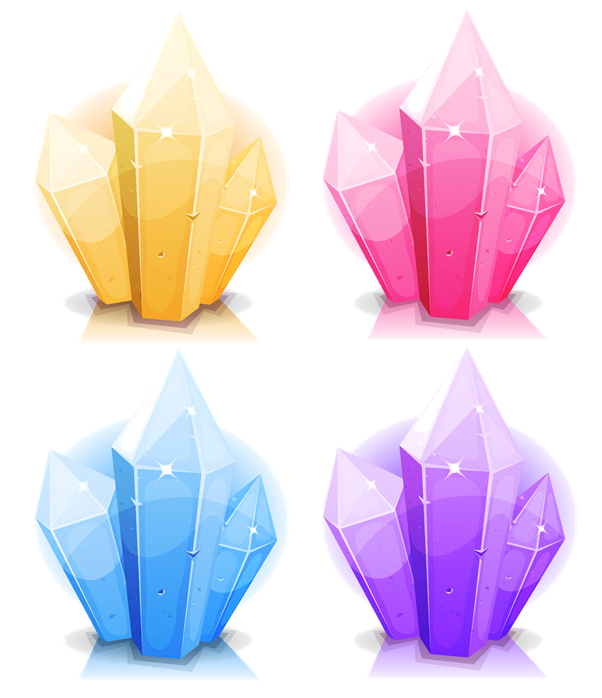 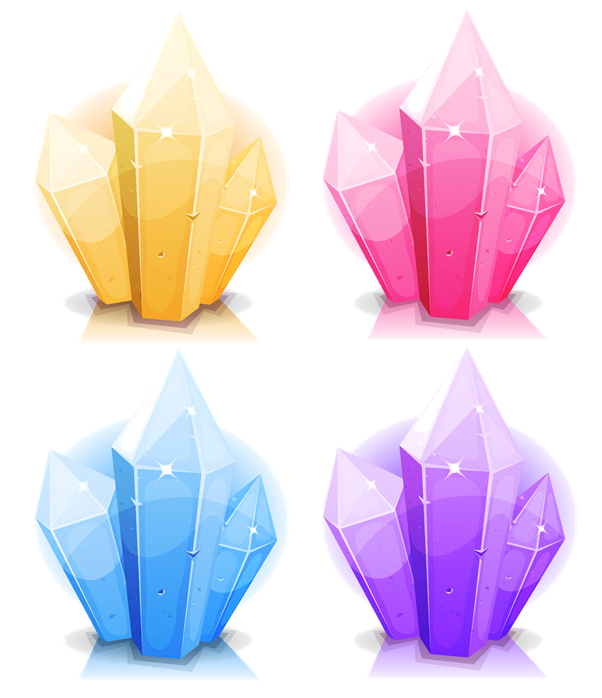 electric
wheel
airplane
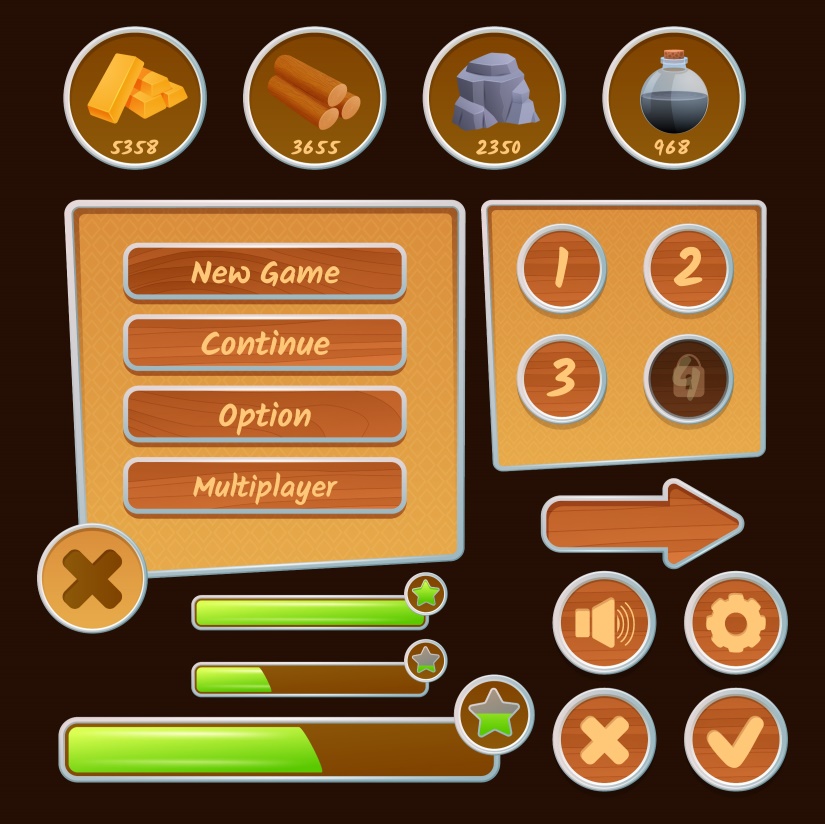 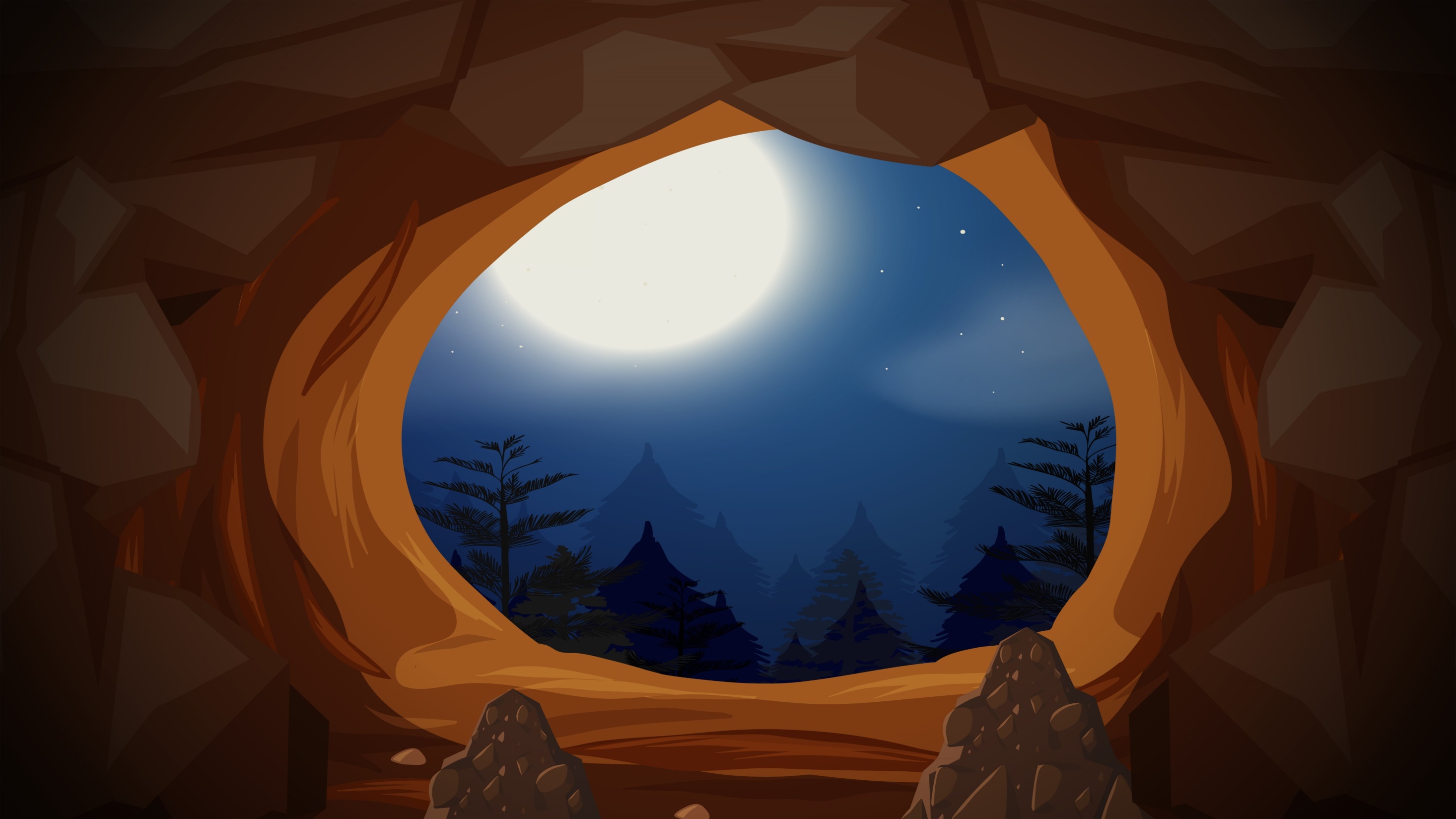 The correct meaning of “ hoax” ____
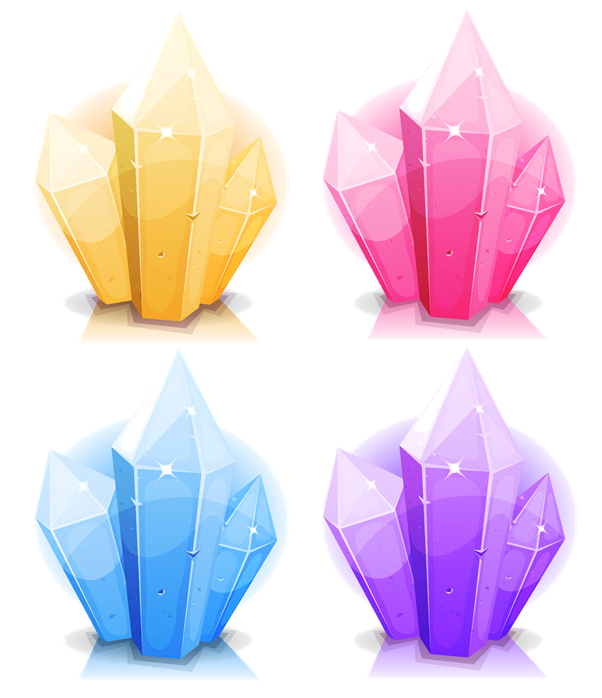 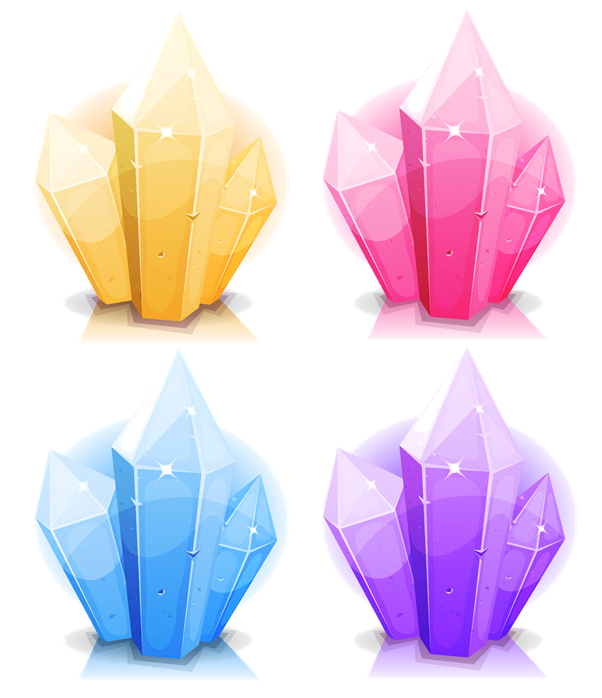 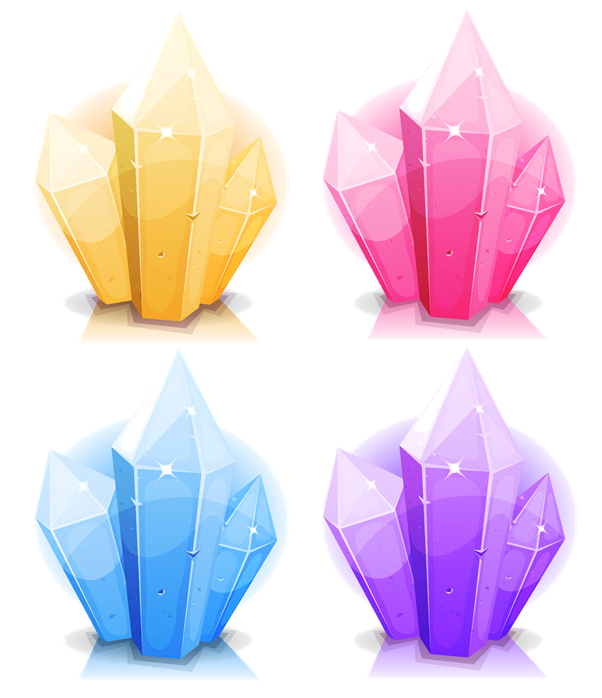 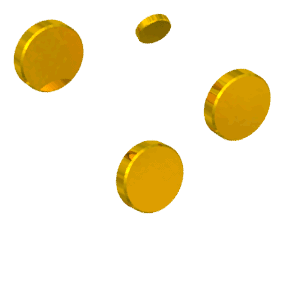 jock
thankful
lawyer
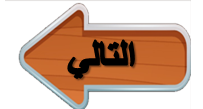 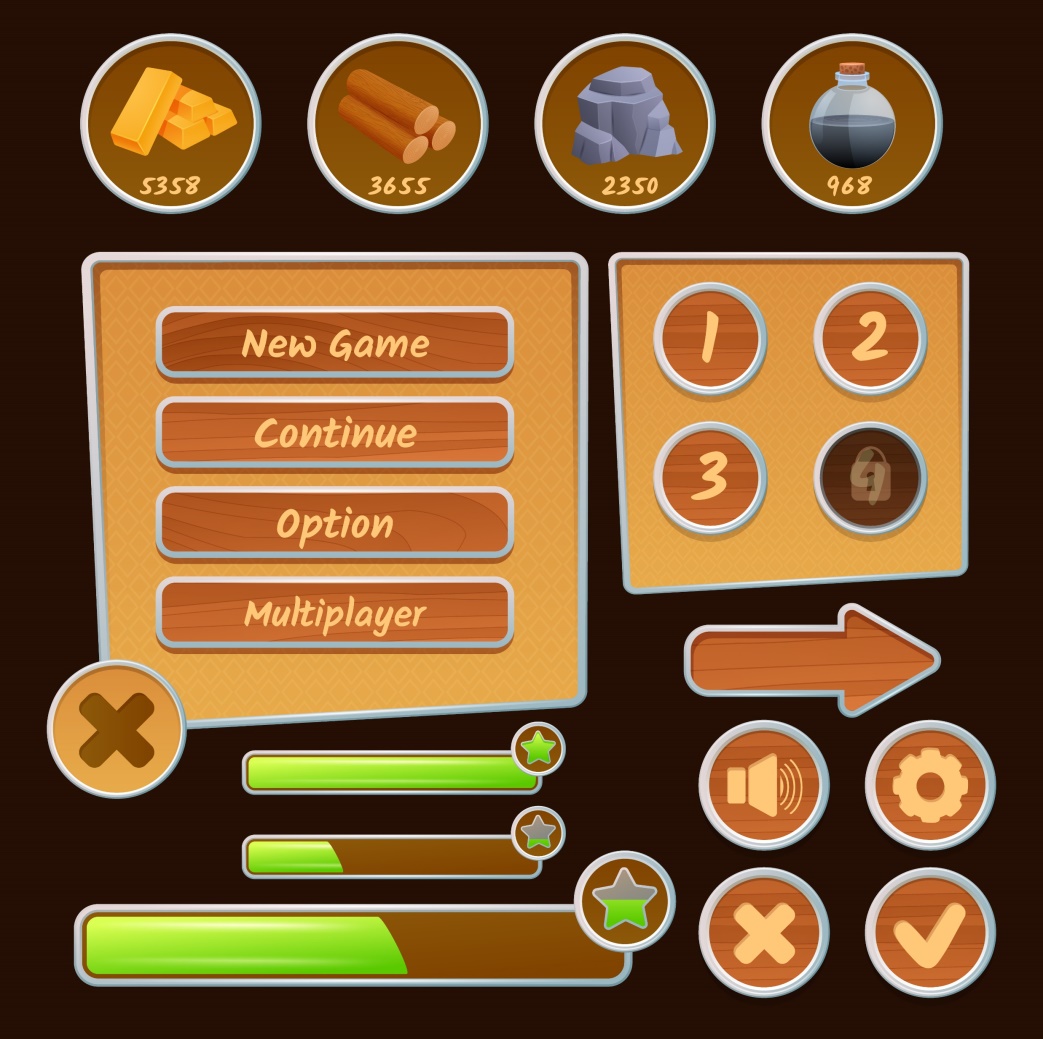 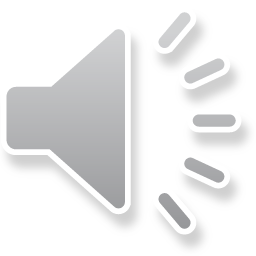 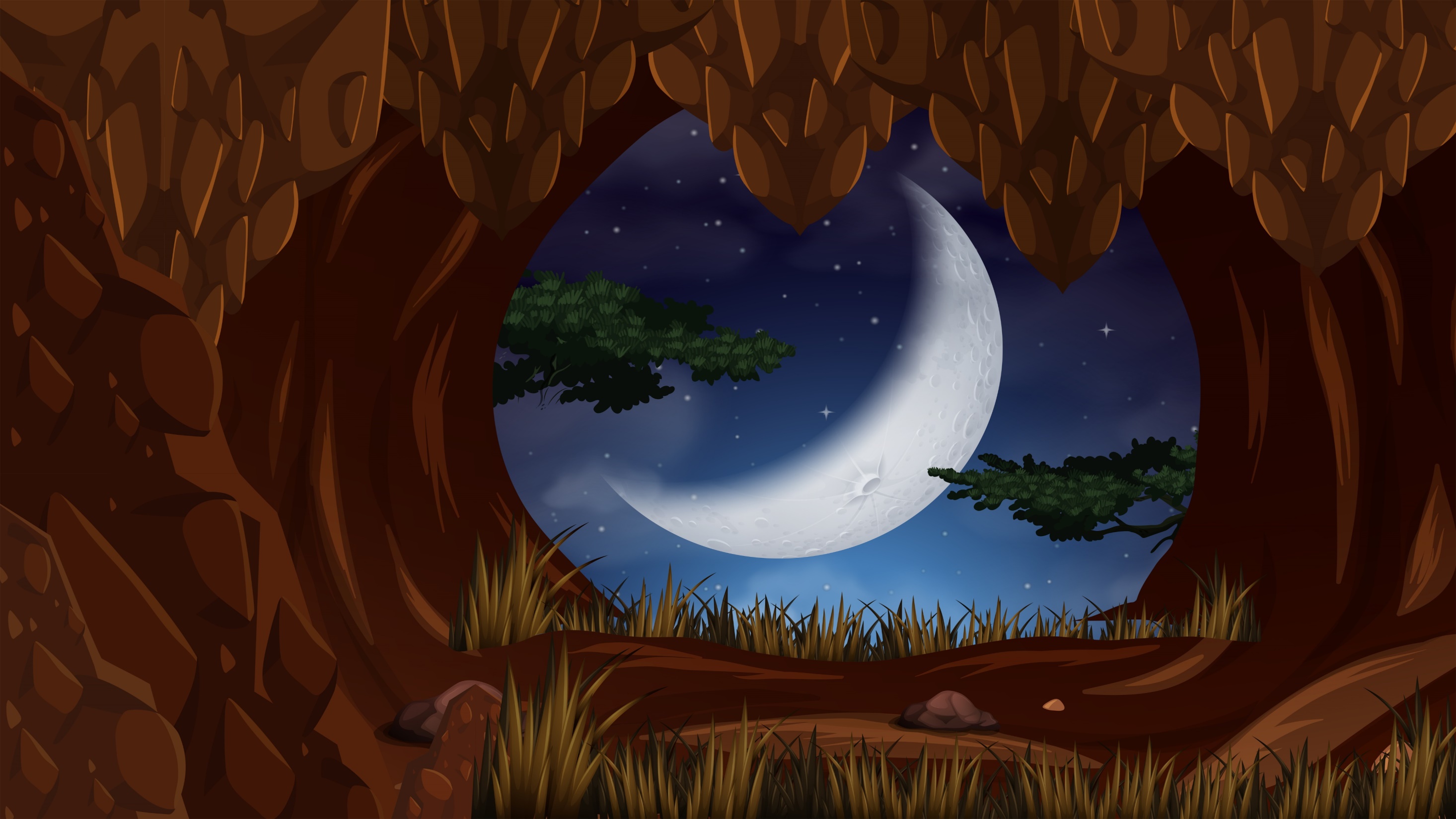 Which of the following words is NOT related to the category of “ inventions”?
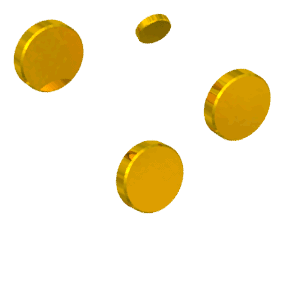 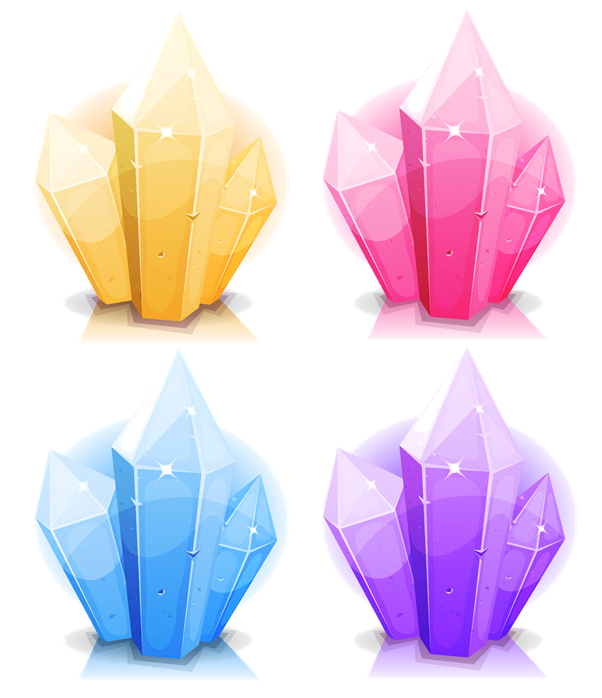 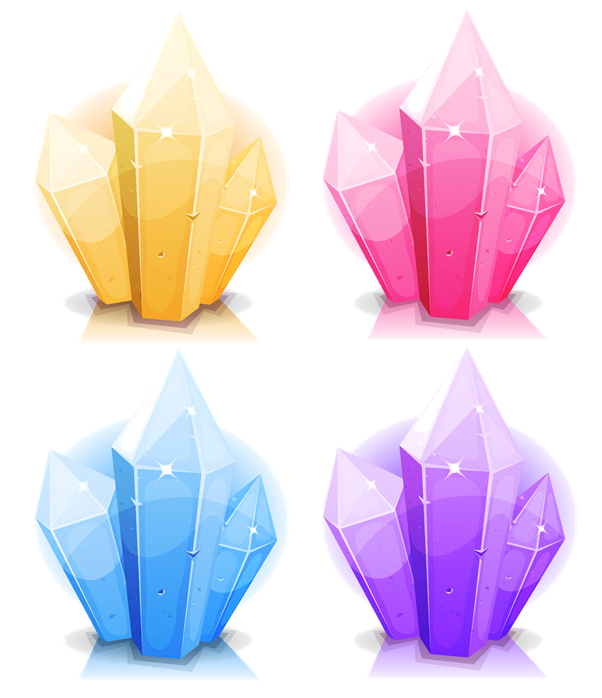 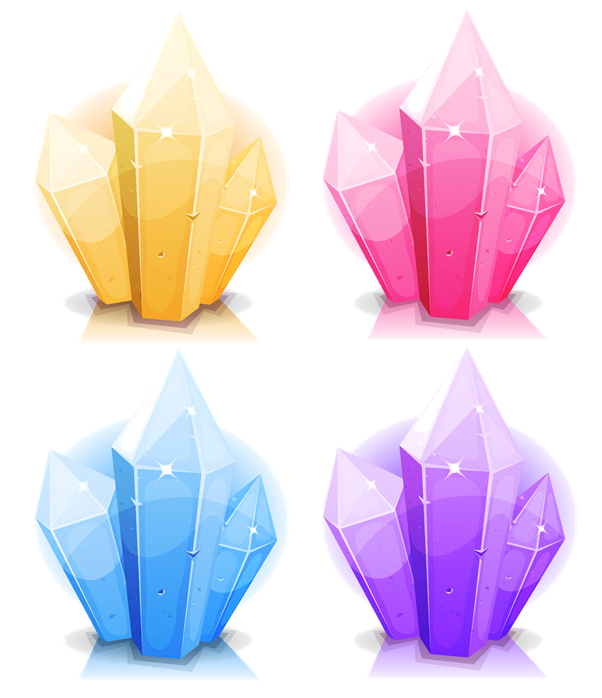 oil
radio
computer
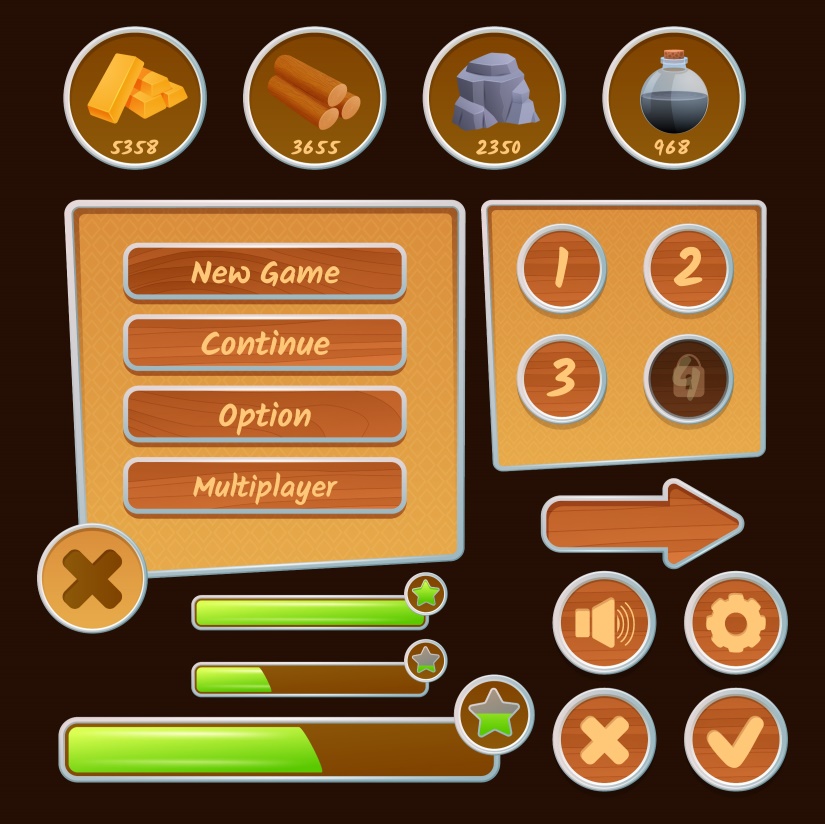 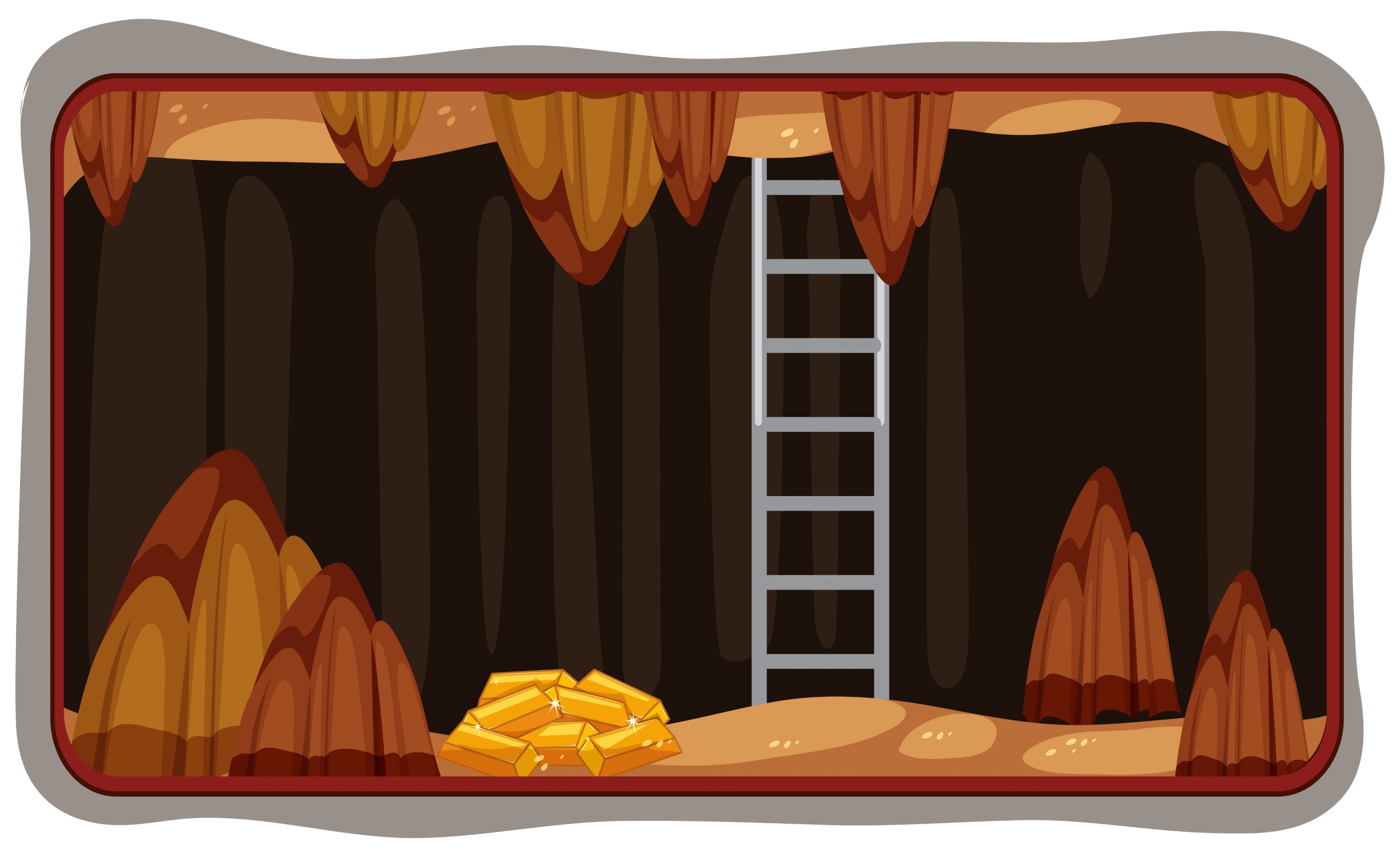 The word “grateful” means _____
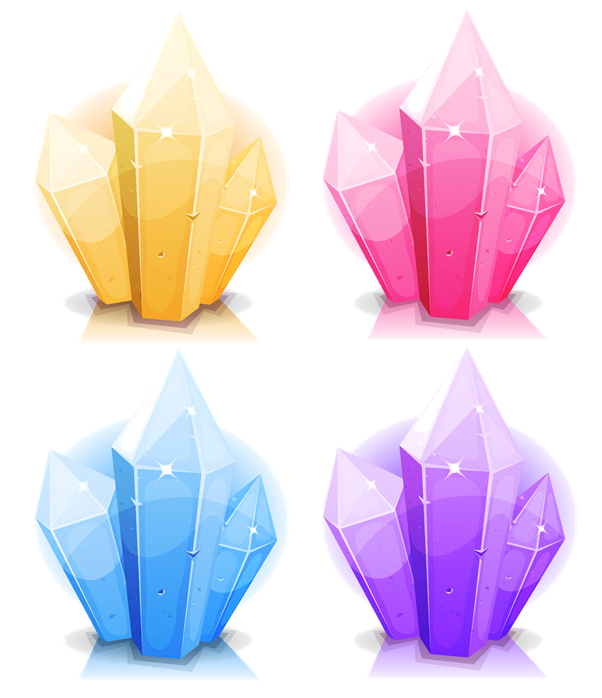 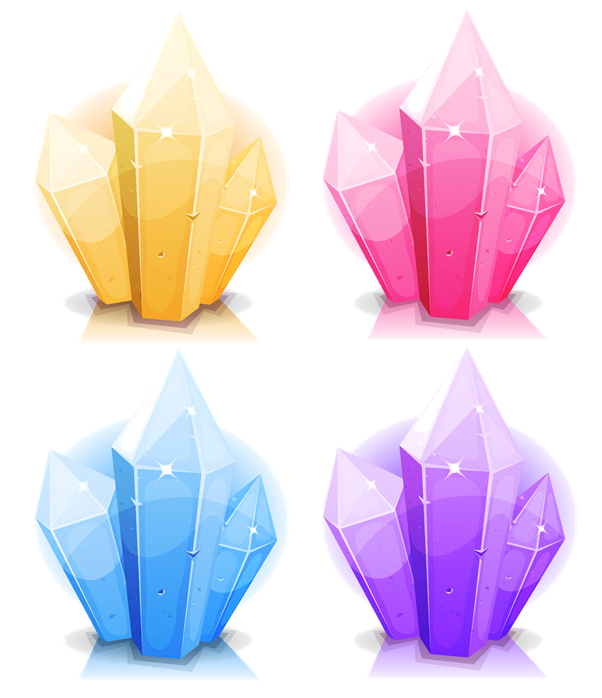 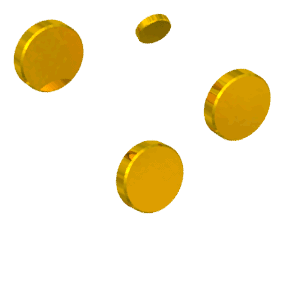 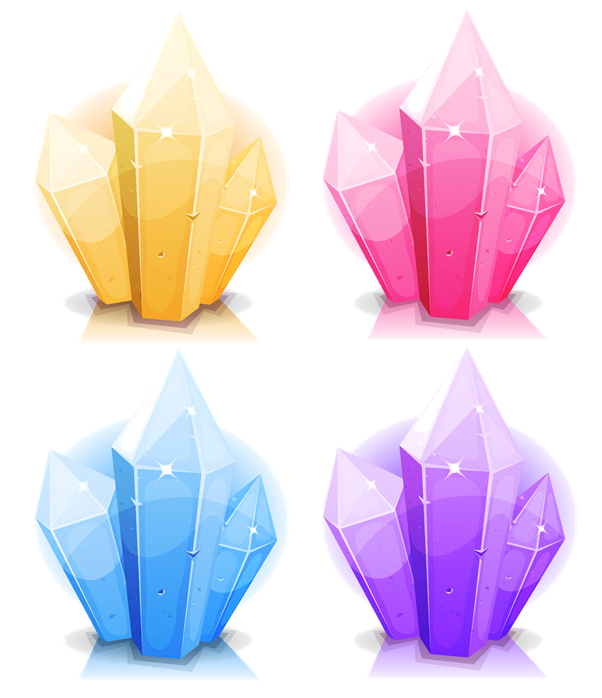 thankful
lawyer
jock
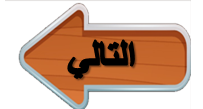 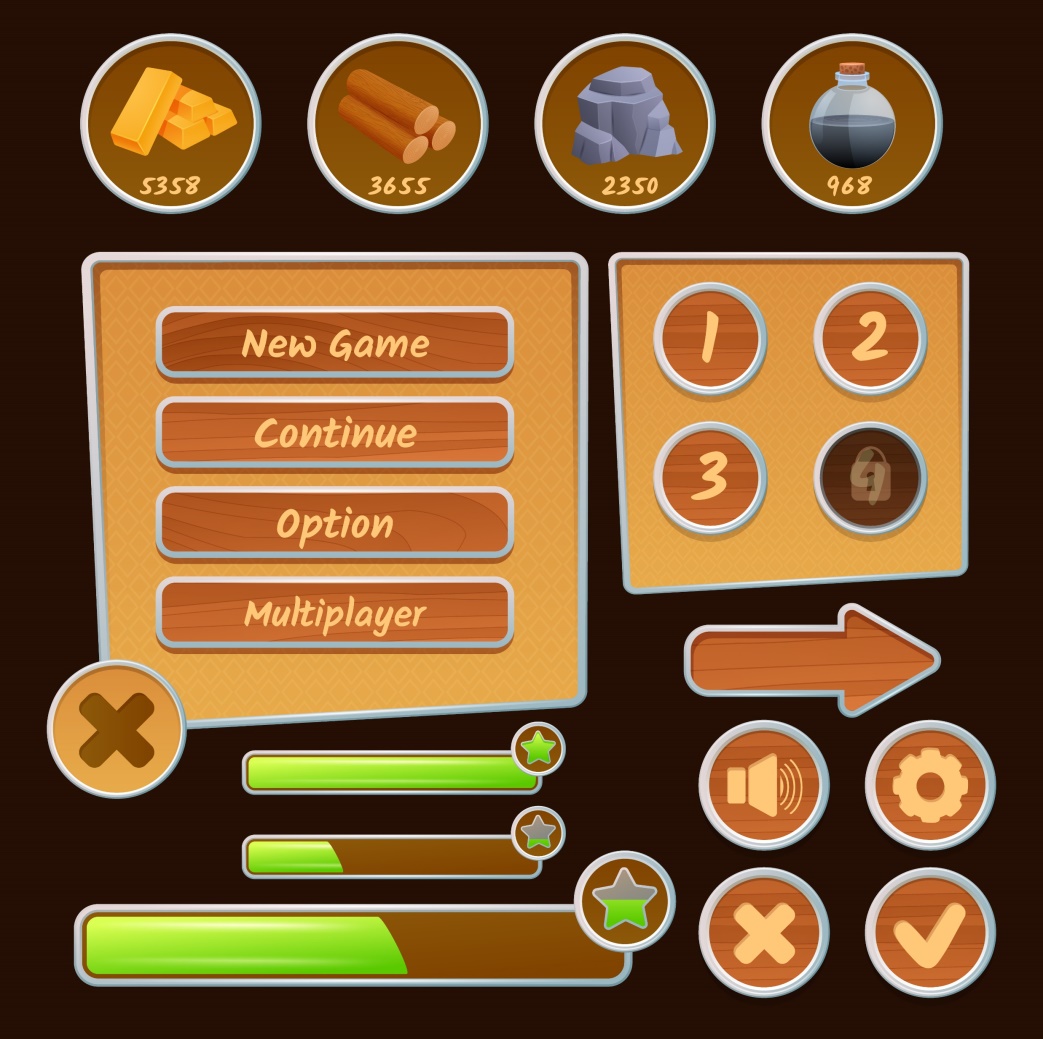 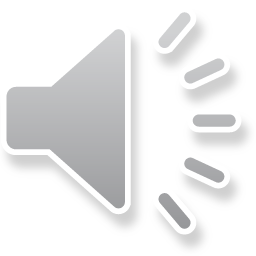 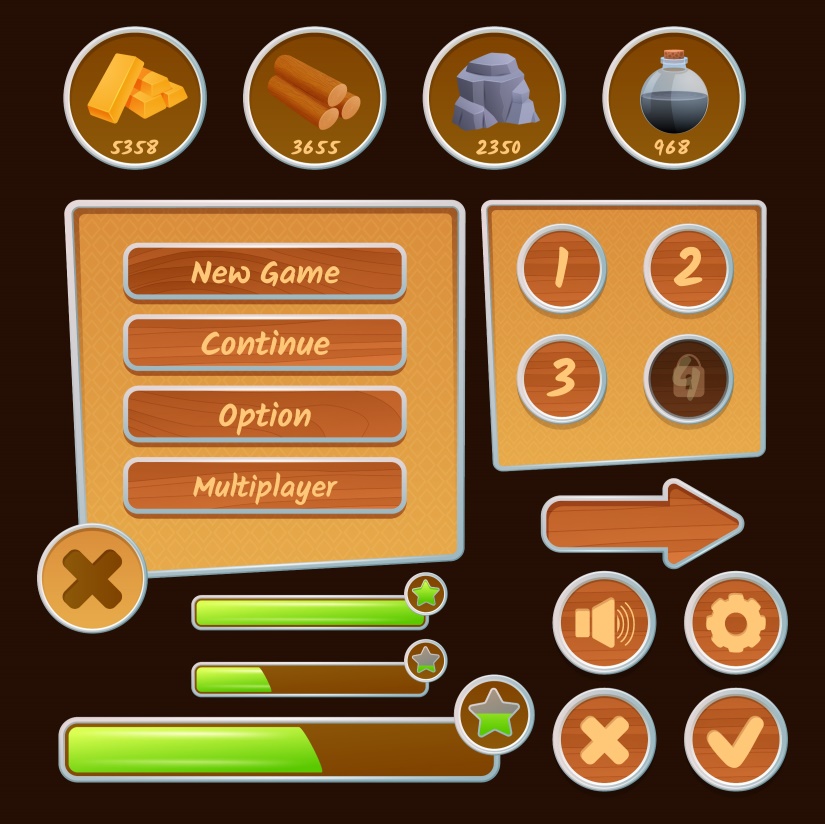 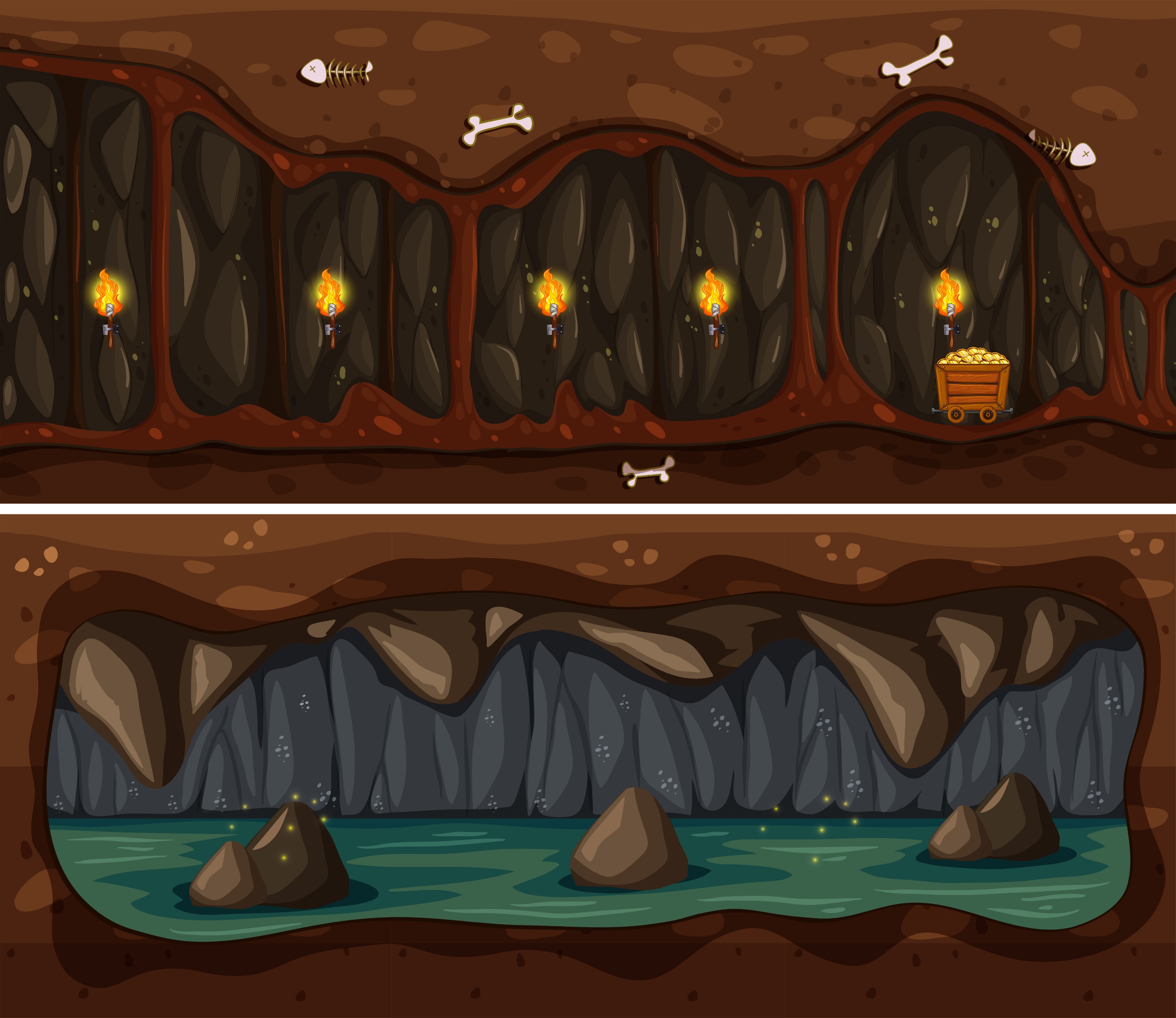 Which of the following words is NOT related to the category of “Discoveries ”?
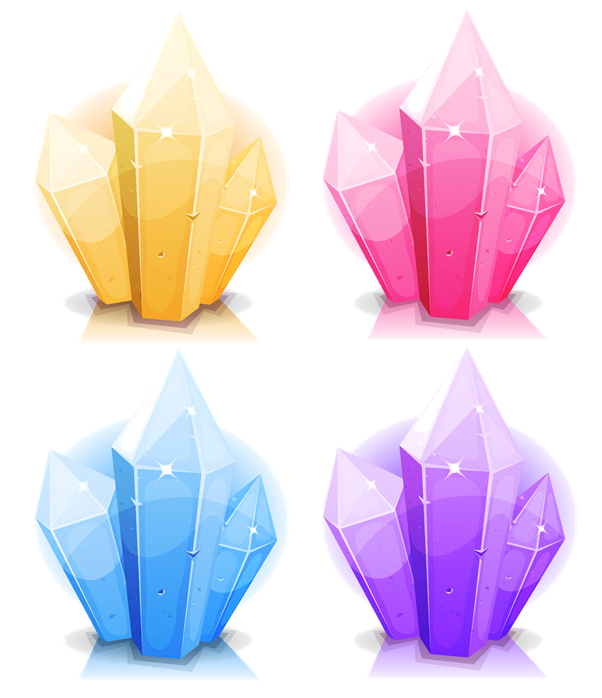 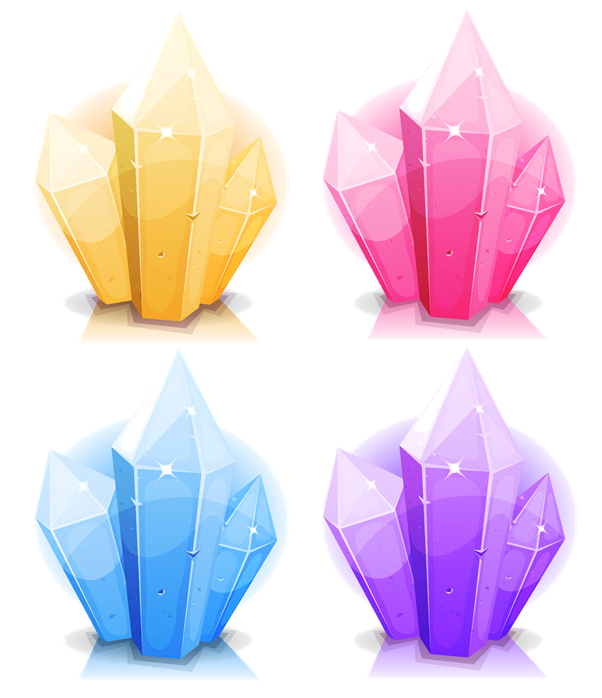 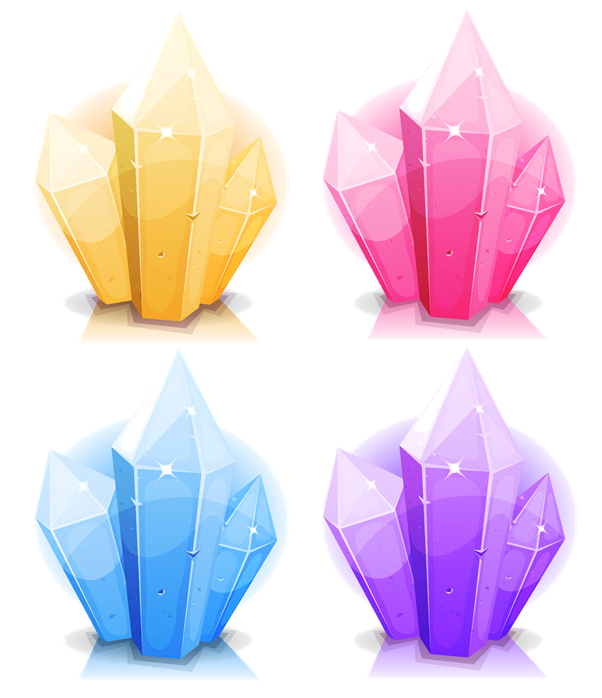 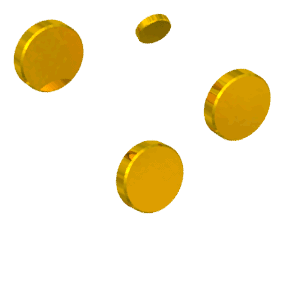 America
oil
wheel
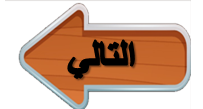 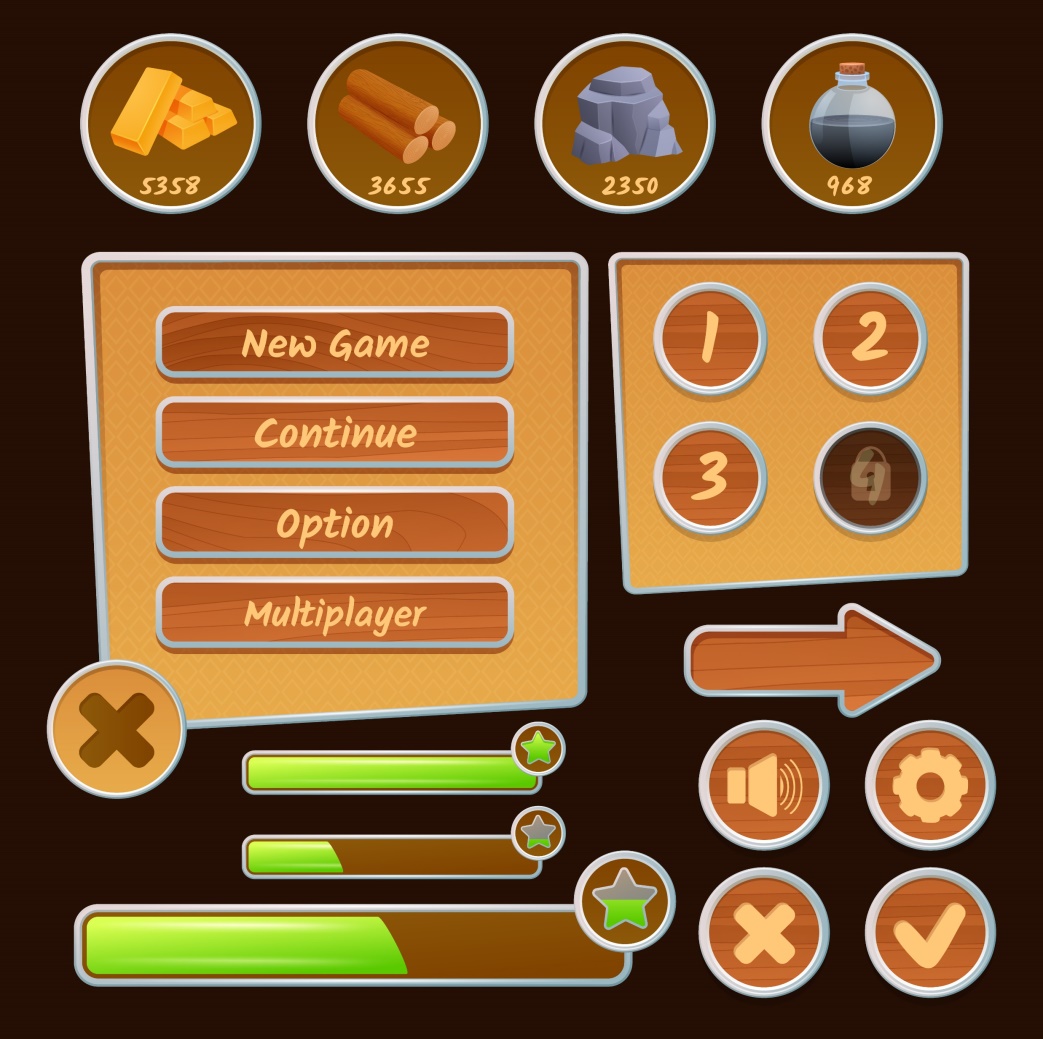 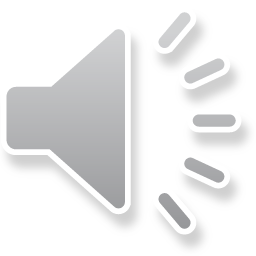 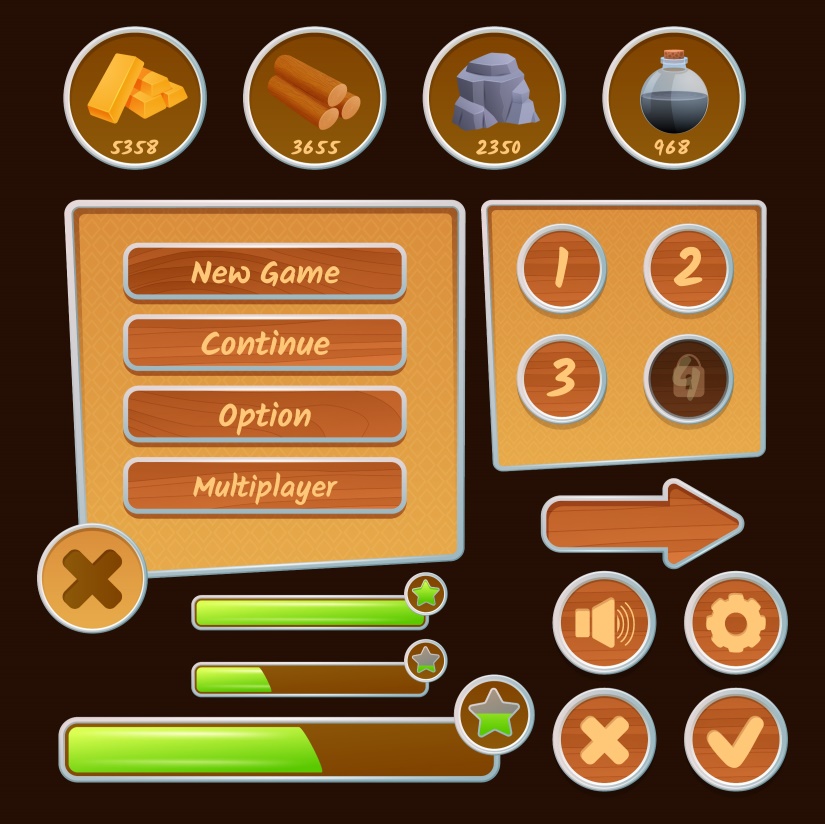 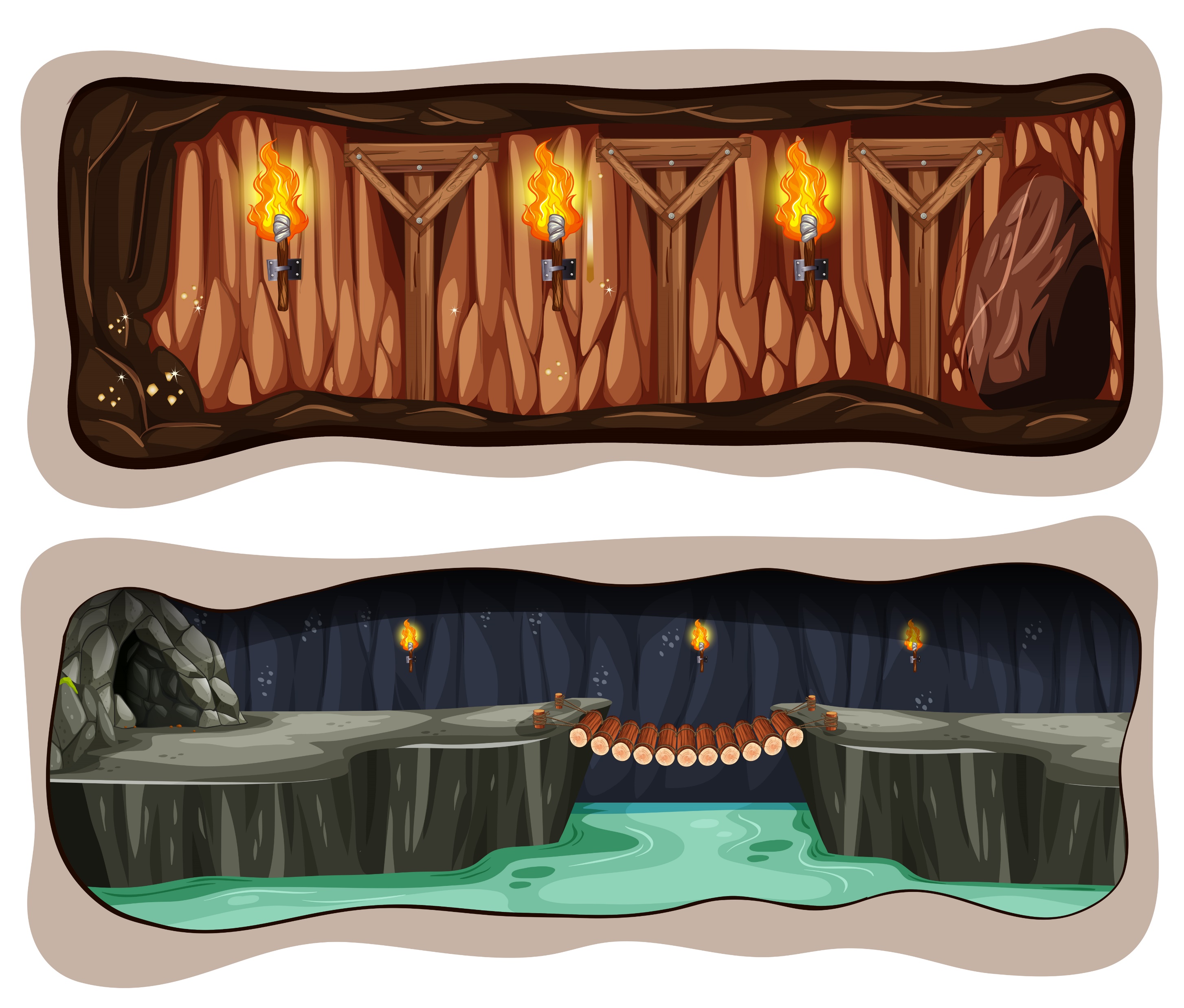 The opposite of the word “honest” is ______
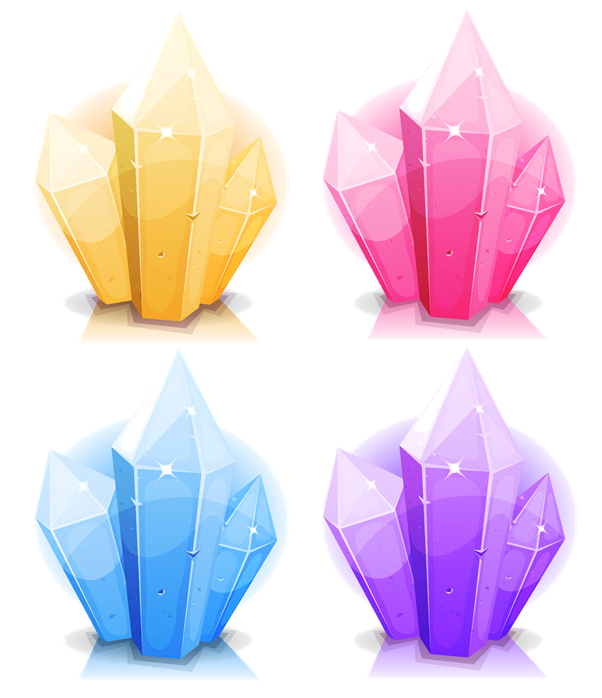 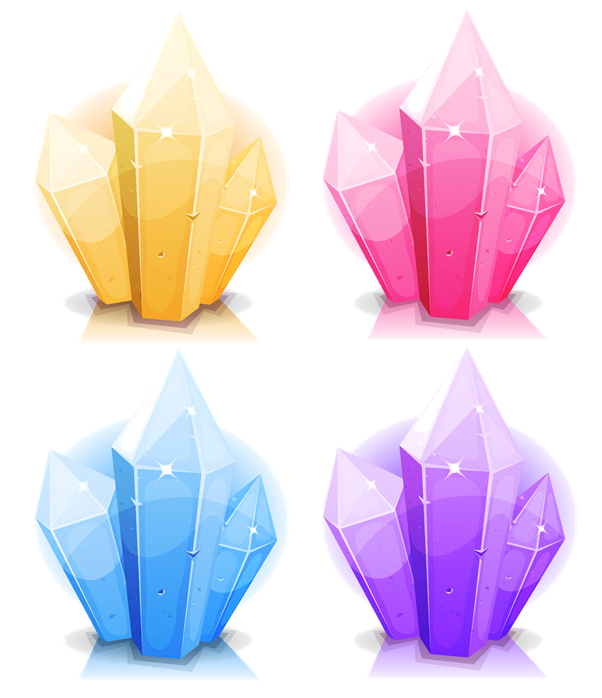 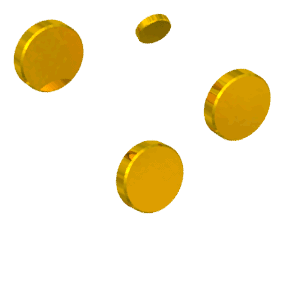 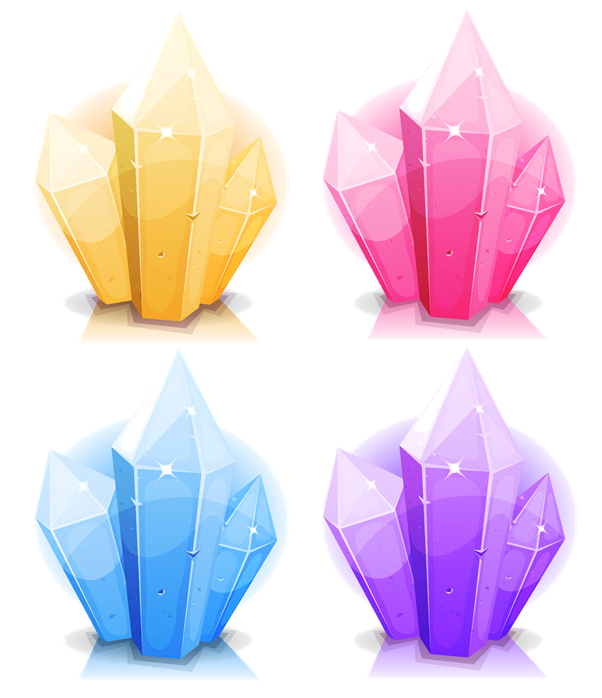 humble
untruthful
loyal
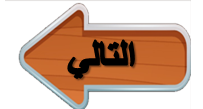 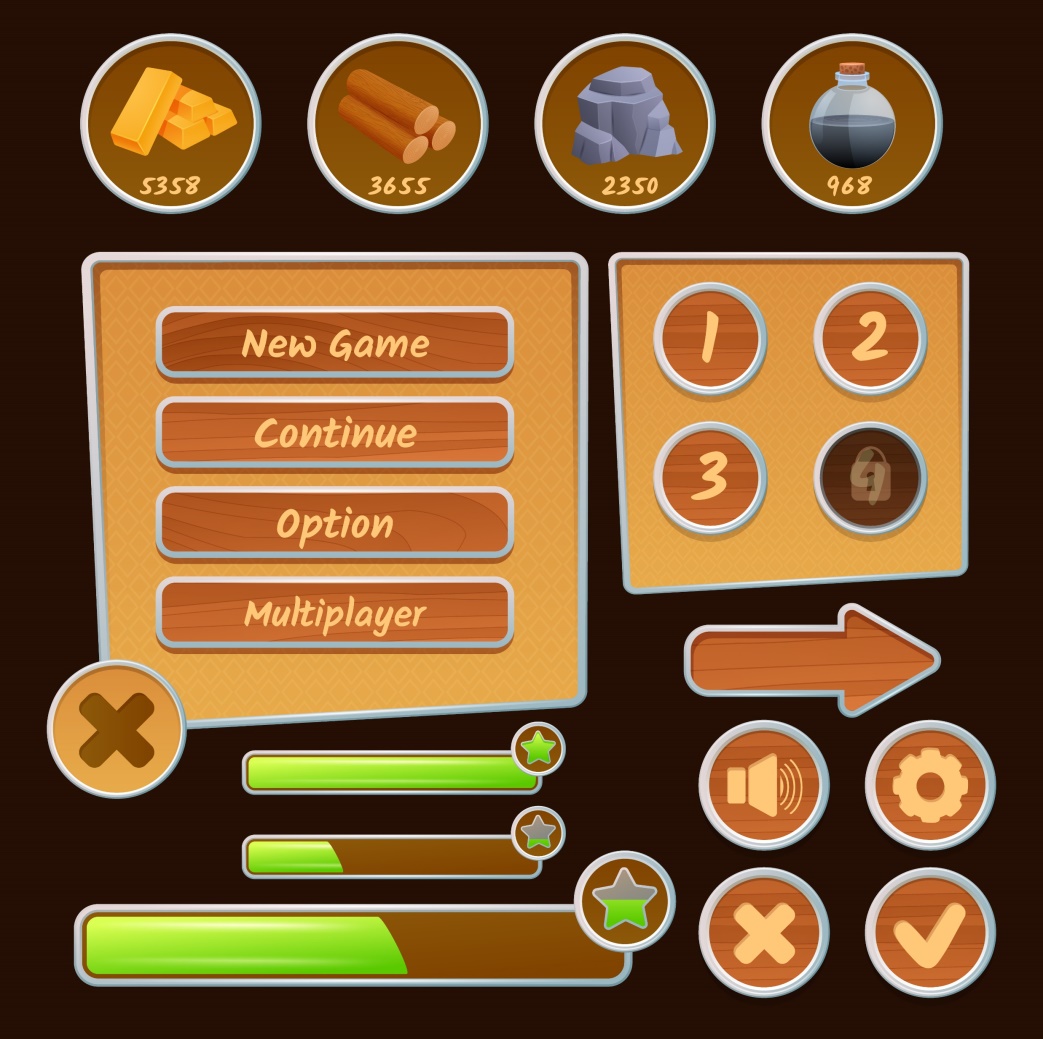 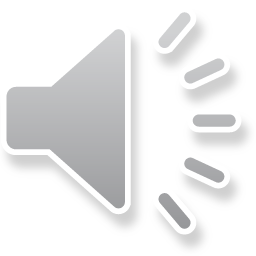 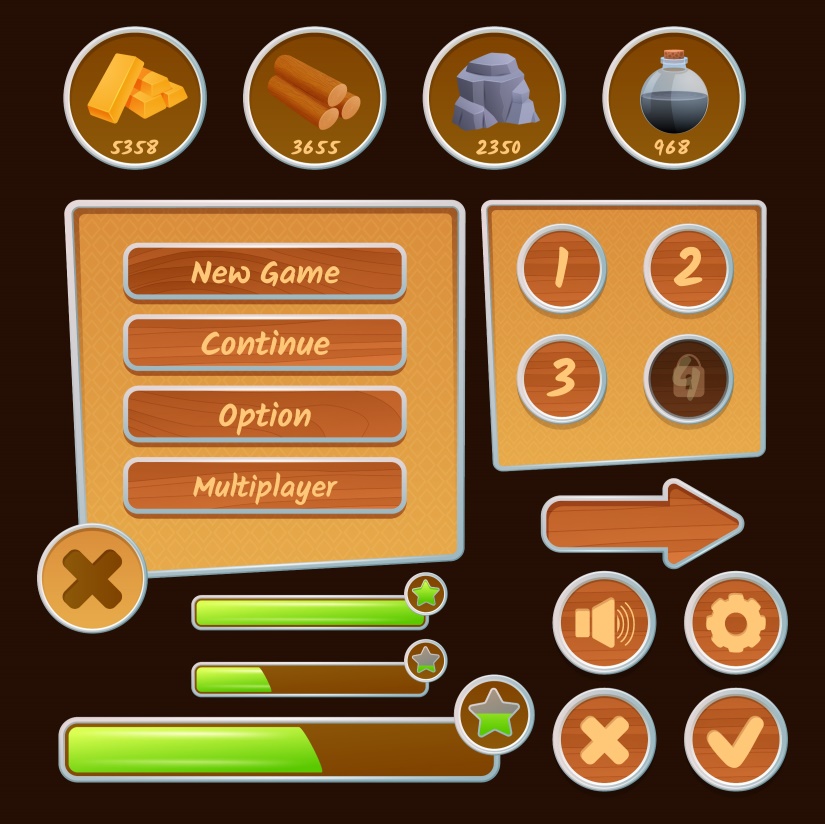 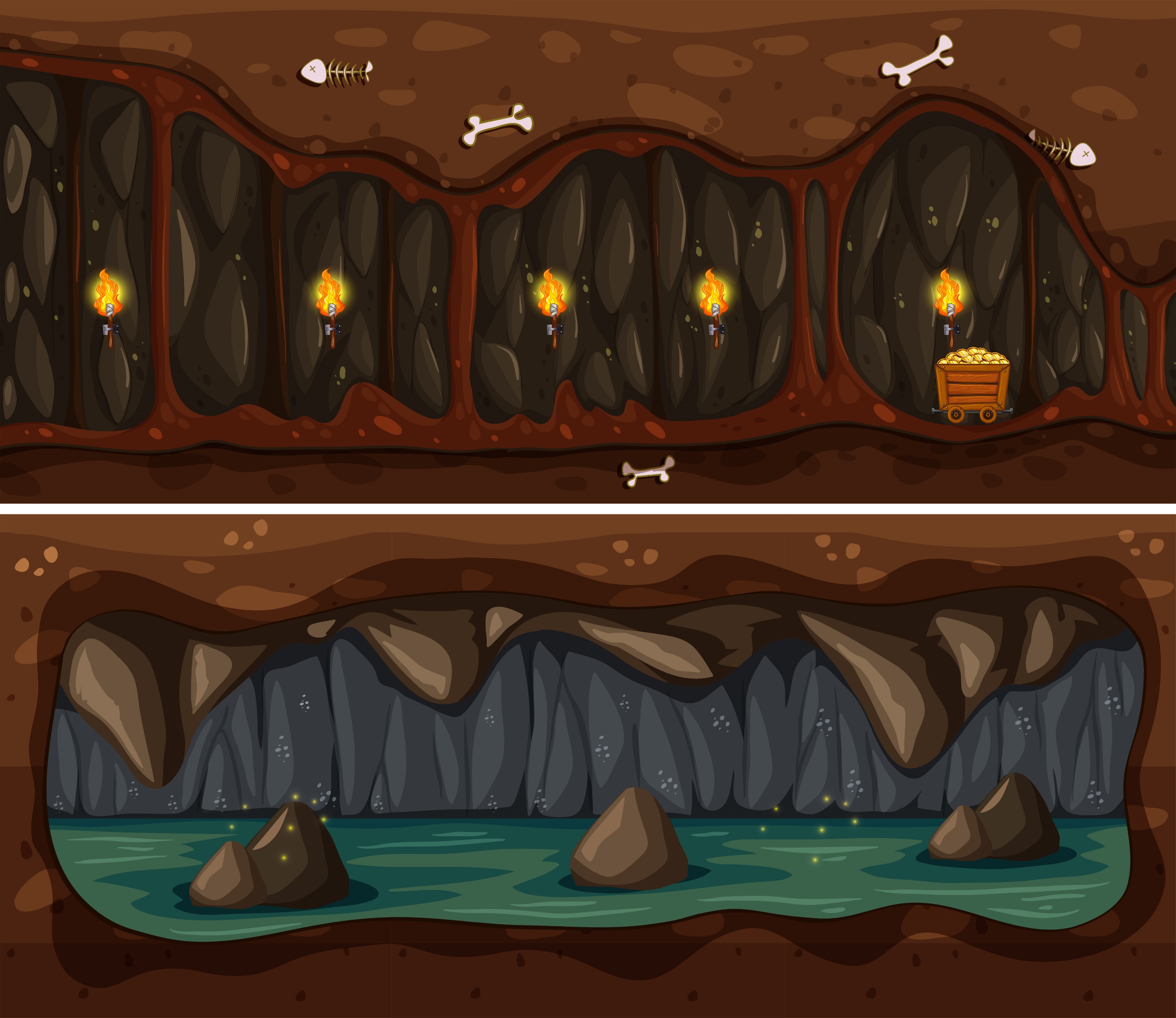 The opposite of the word “heavy” _____
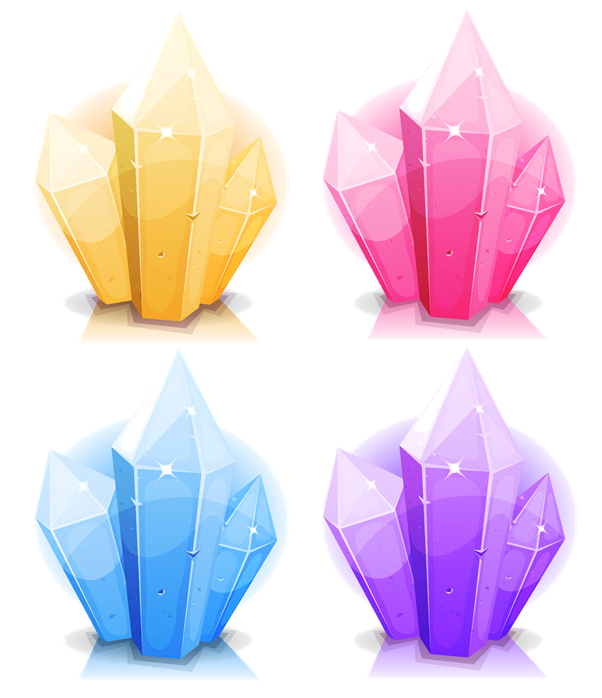 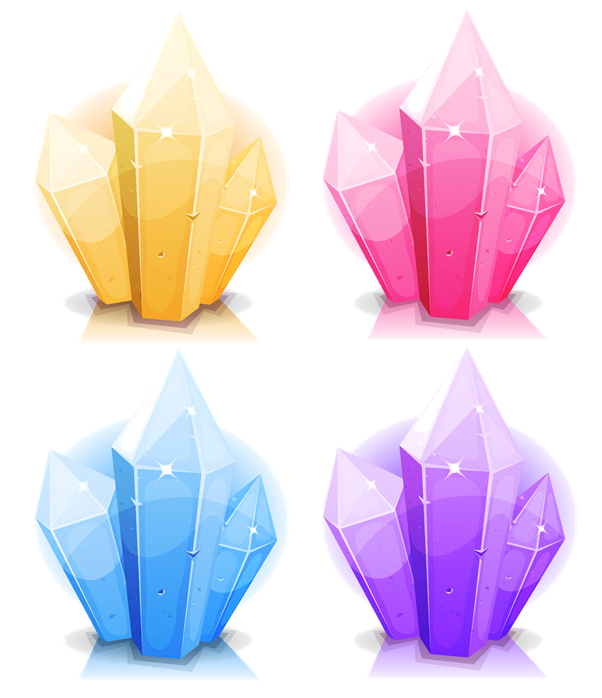 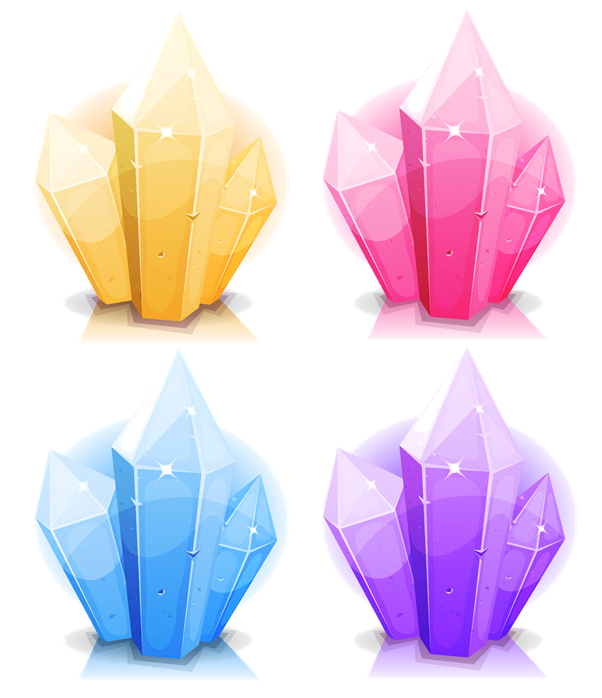 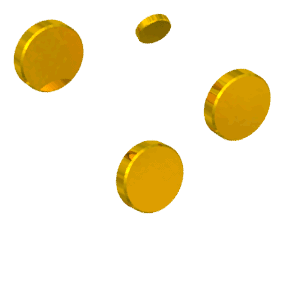 light
shiny
dark
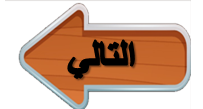 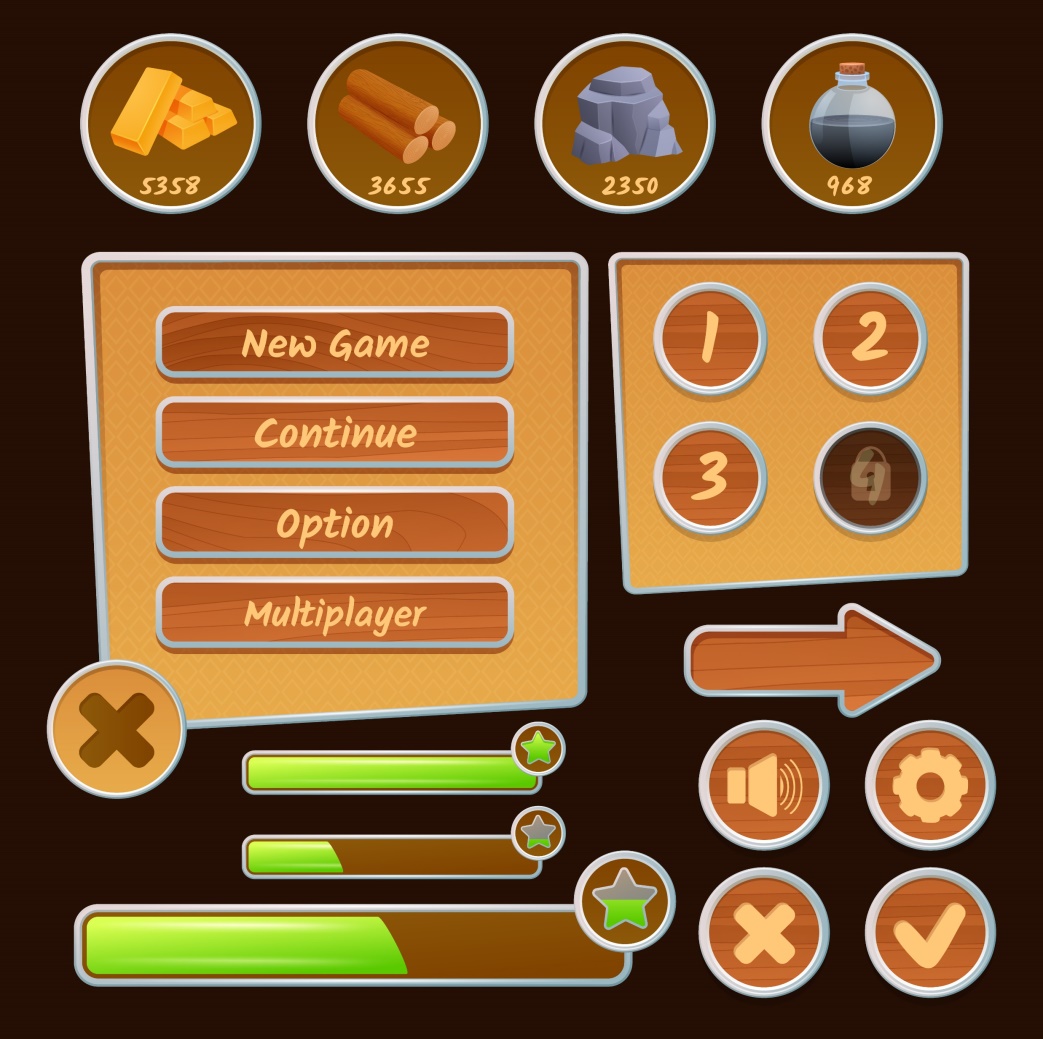 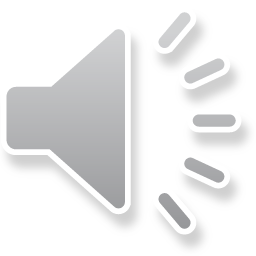 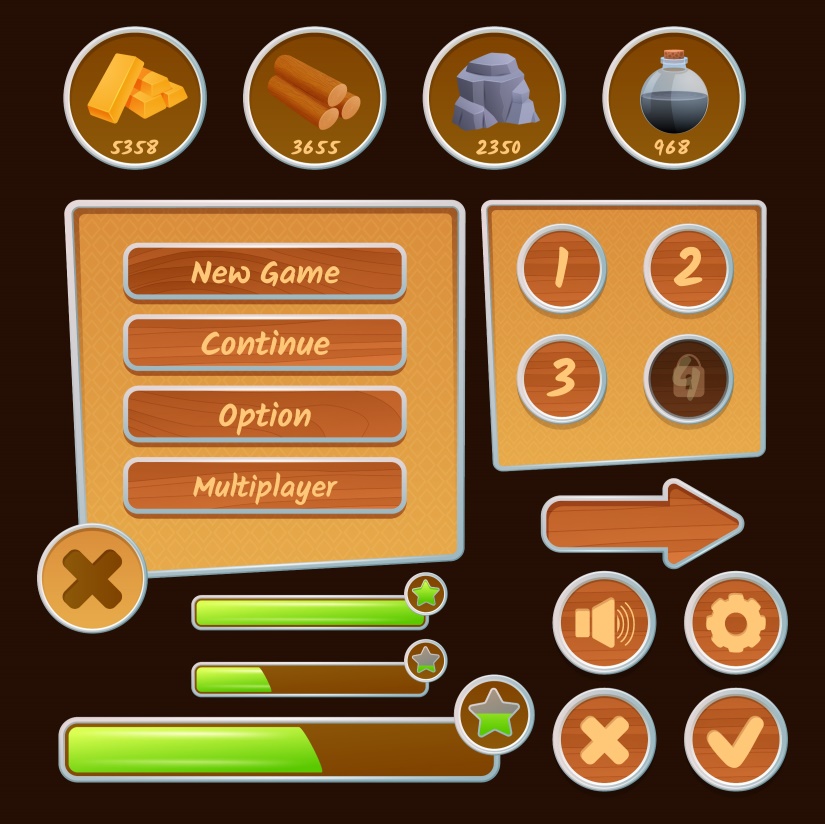 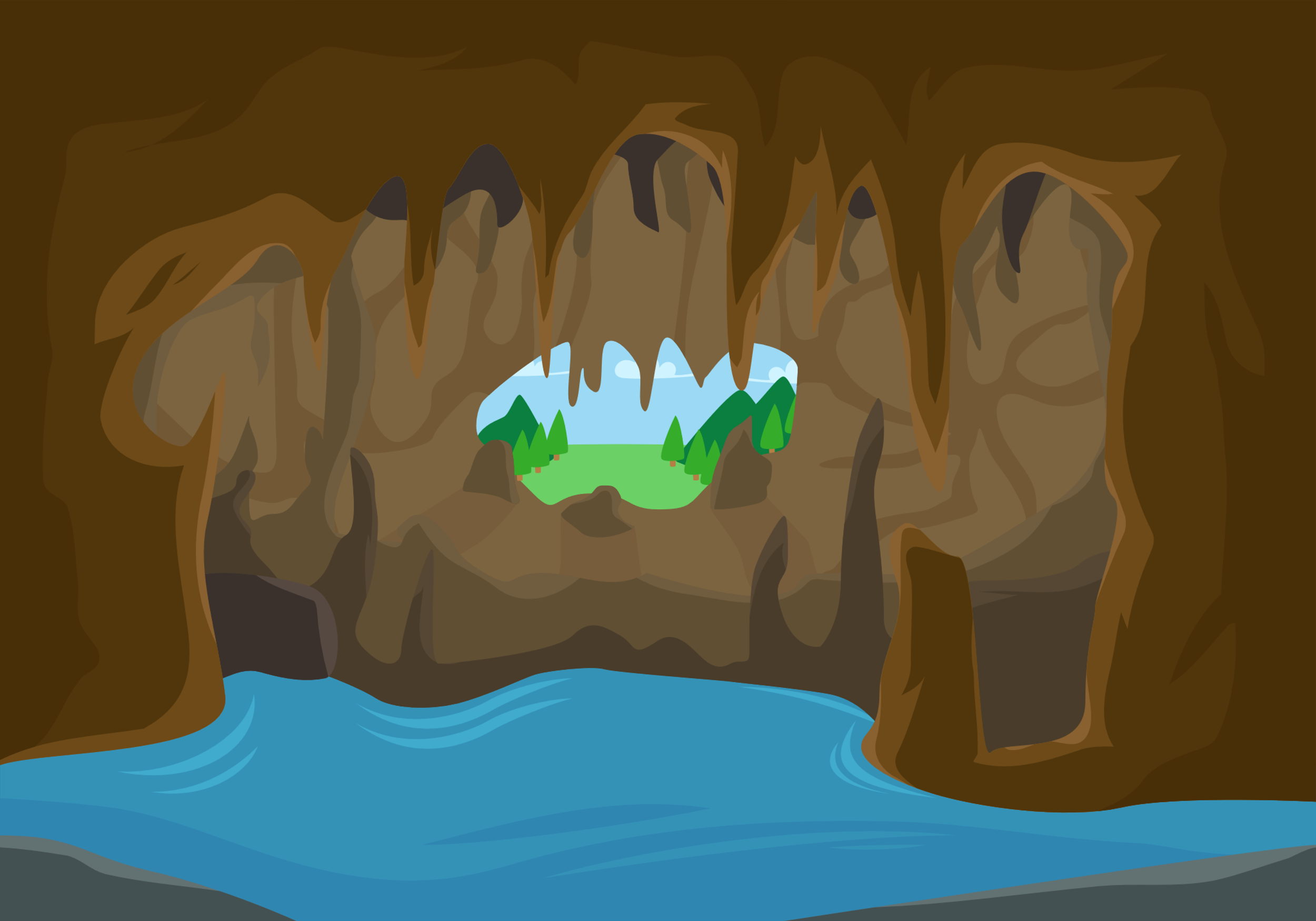 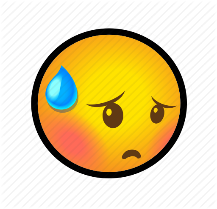 This picture shows _____
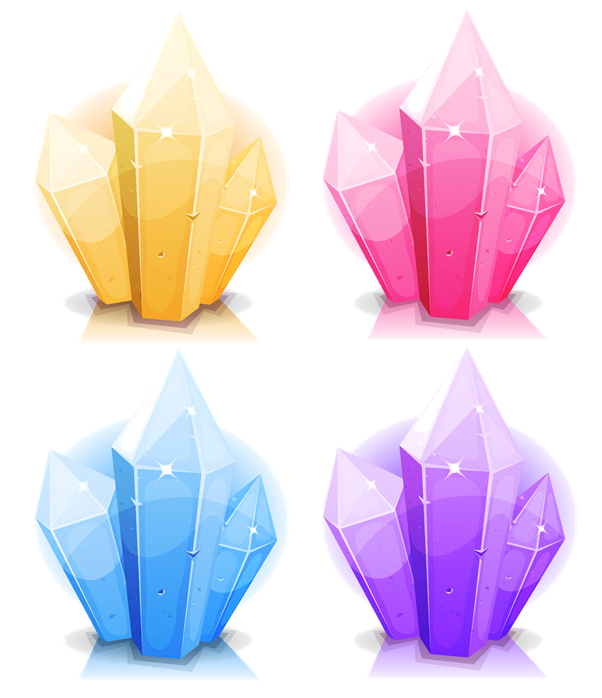 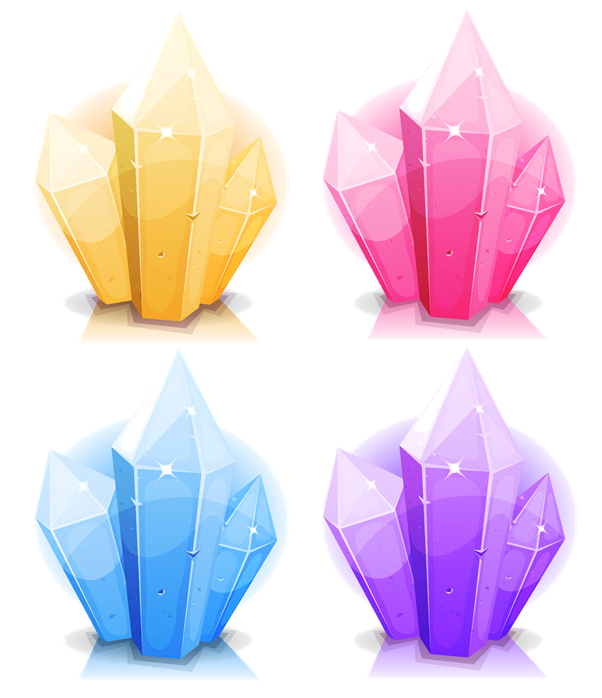 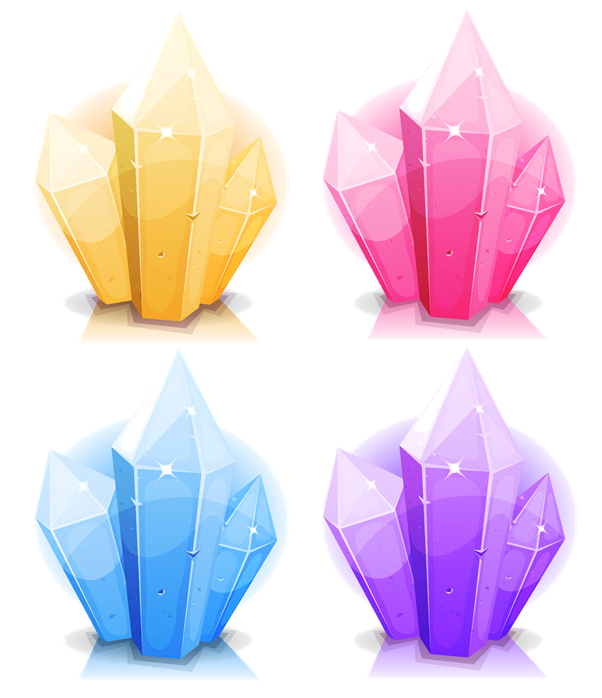 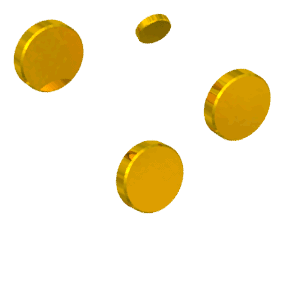 angry
embarrassed
worried
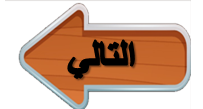 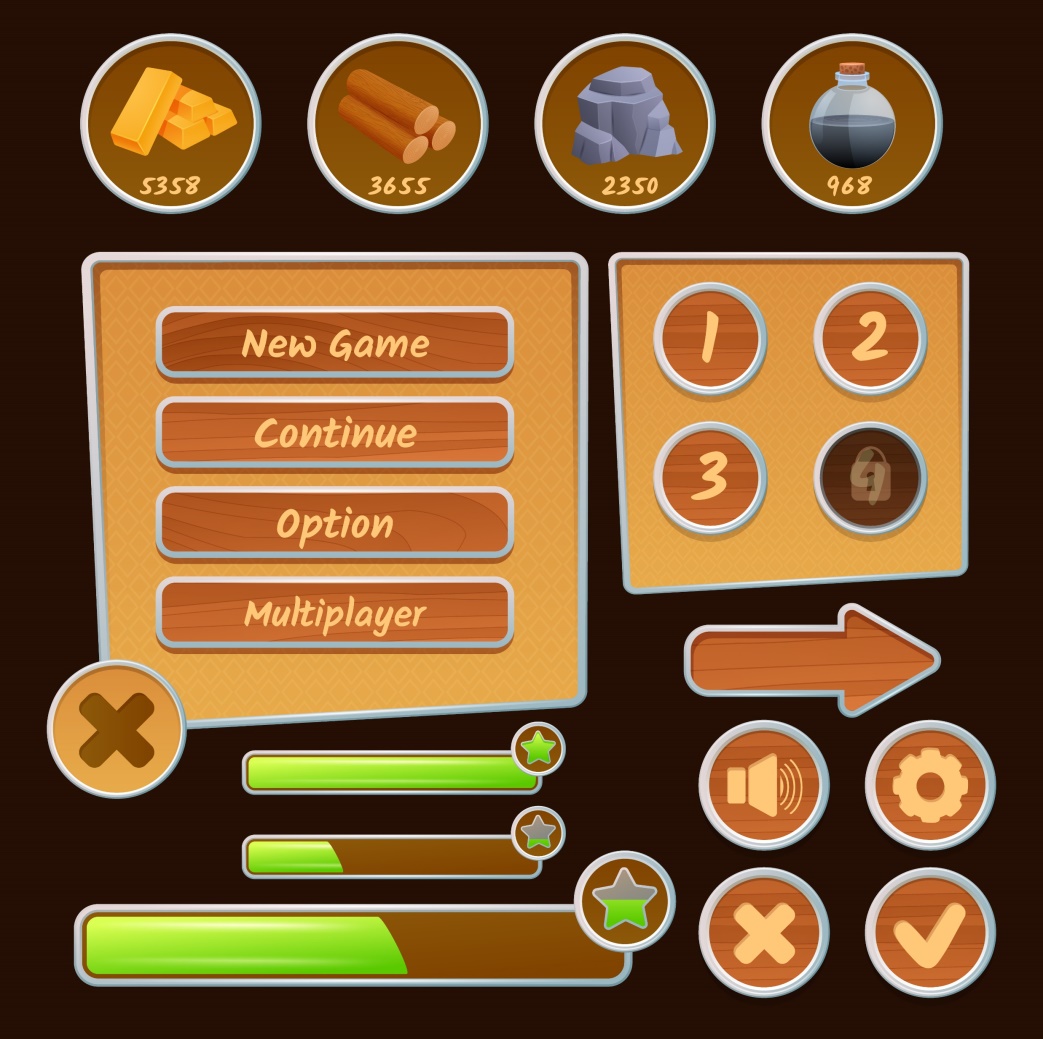 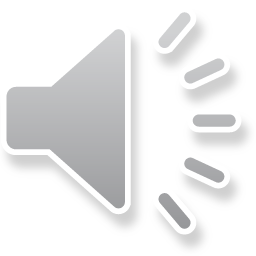 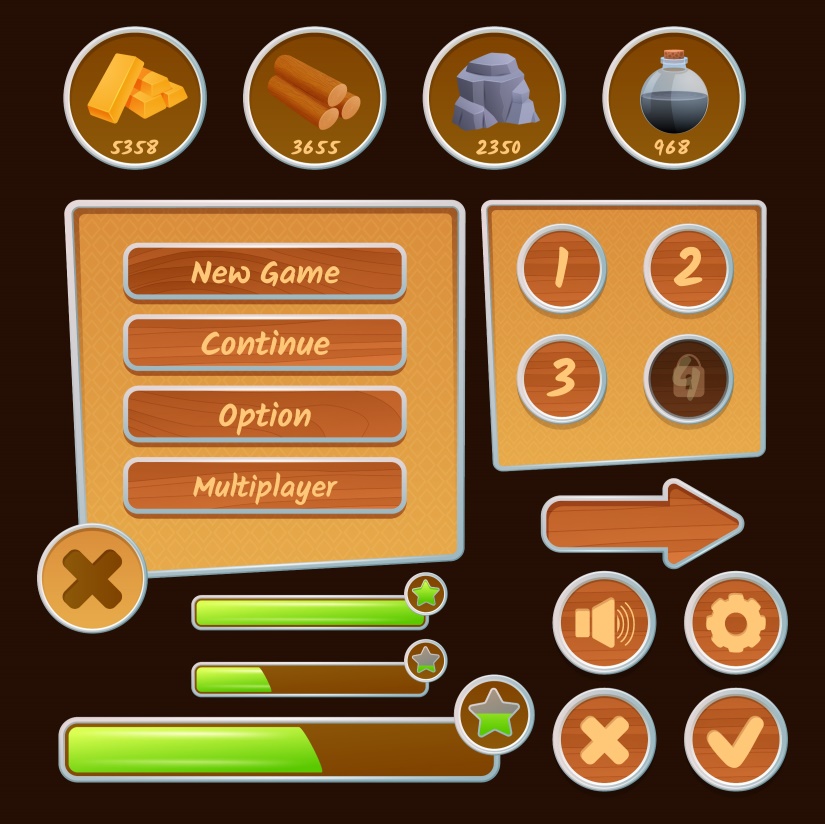 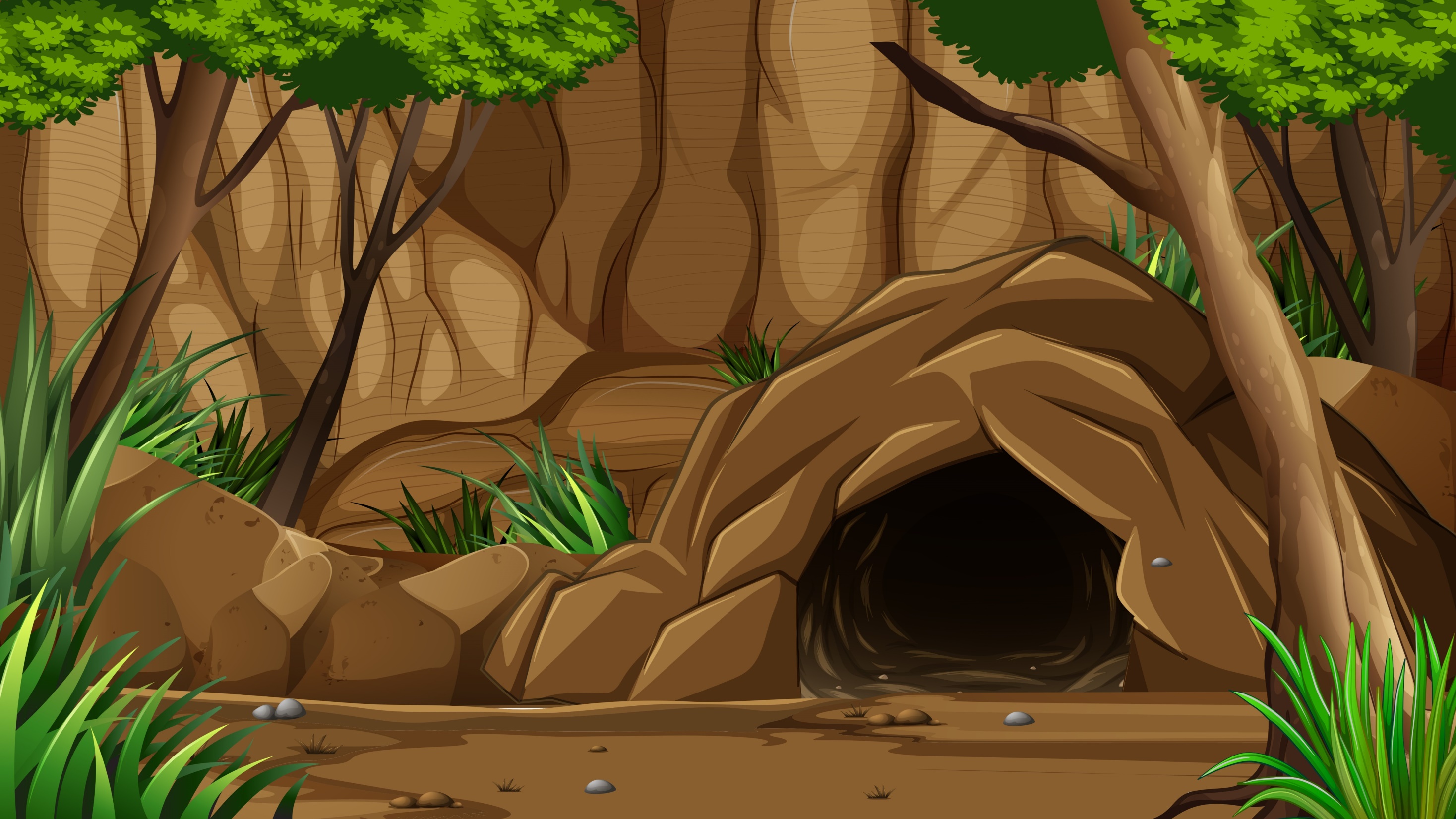 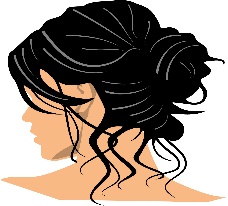 This picture shows _____
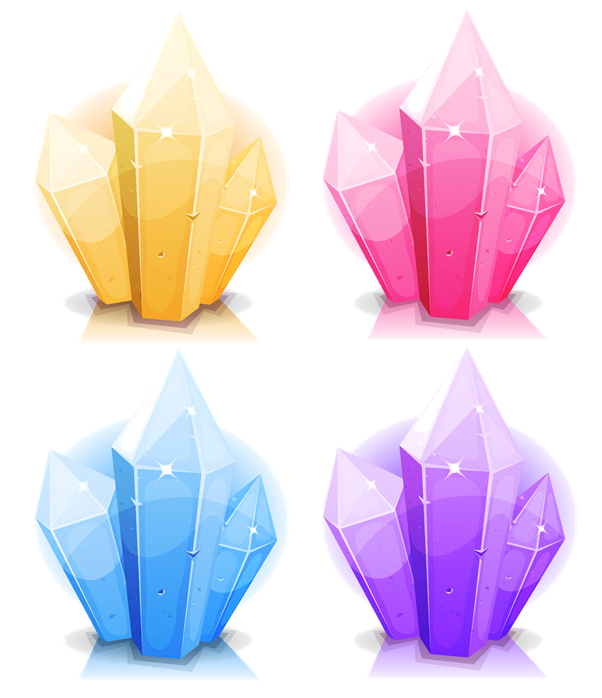 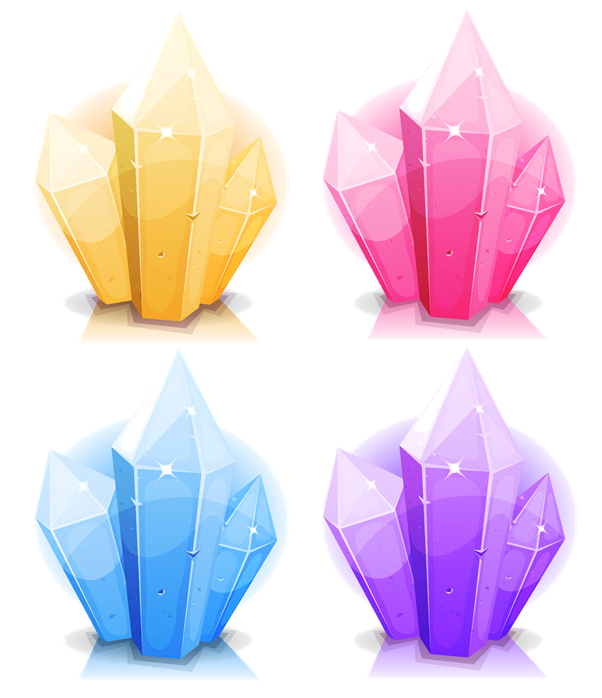 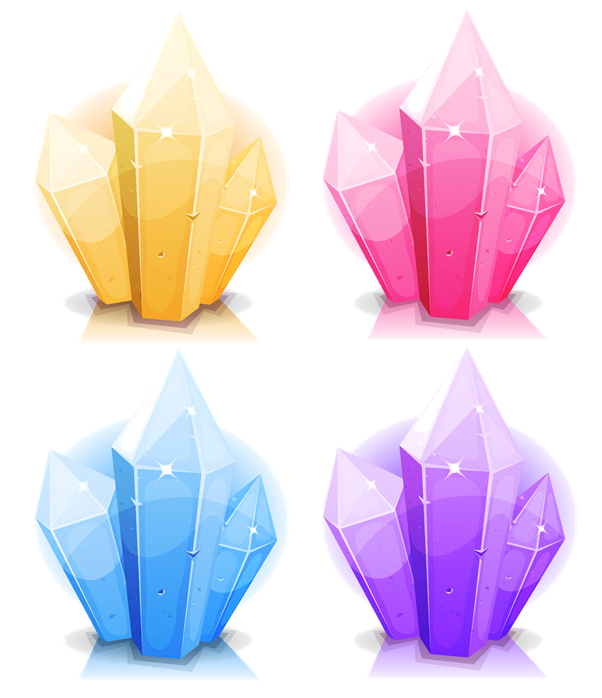 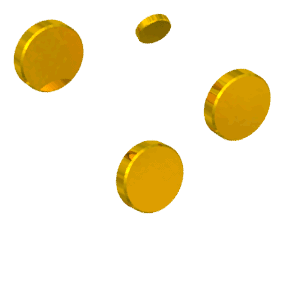 hairpin
hairstyle
hair dryer
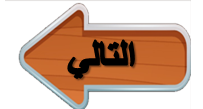 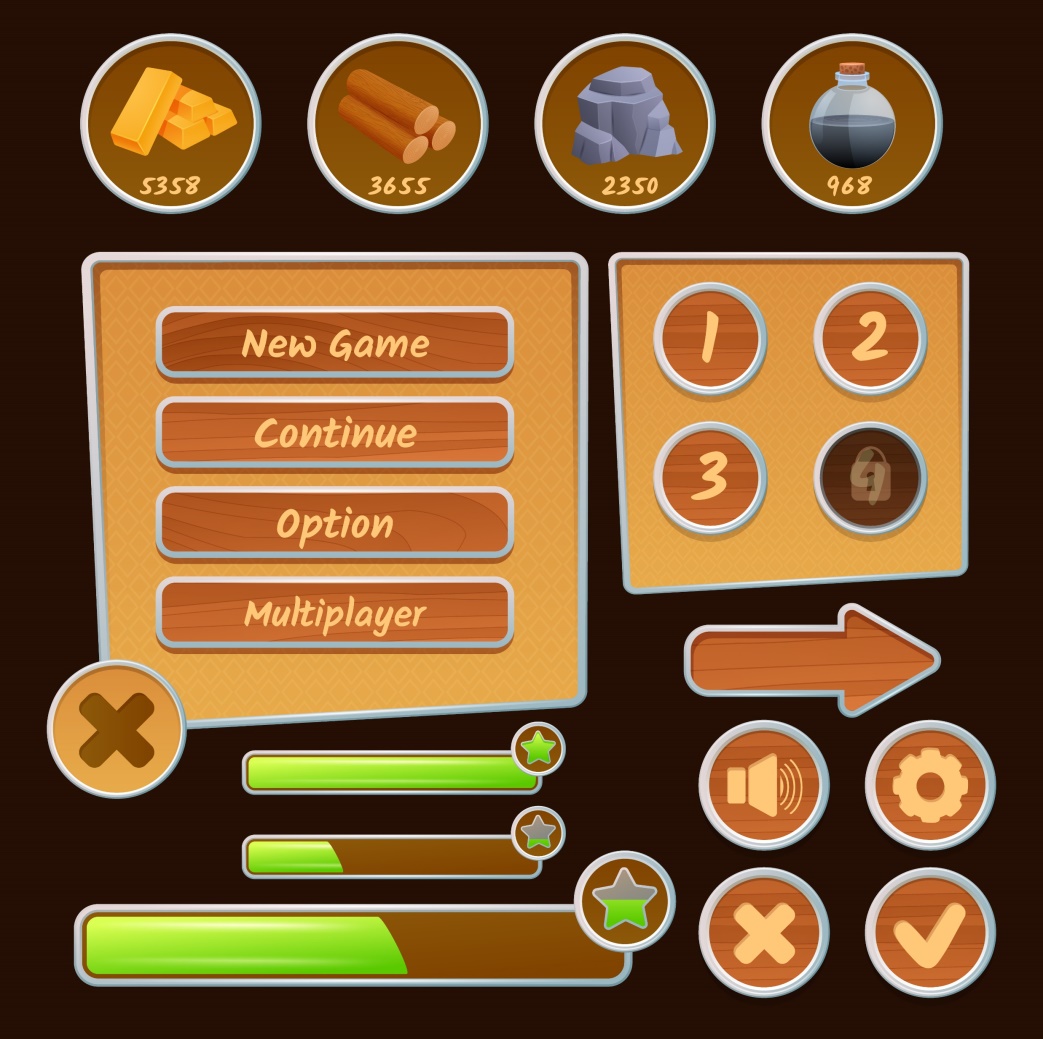 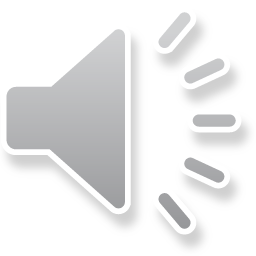 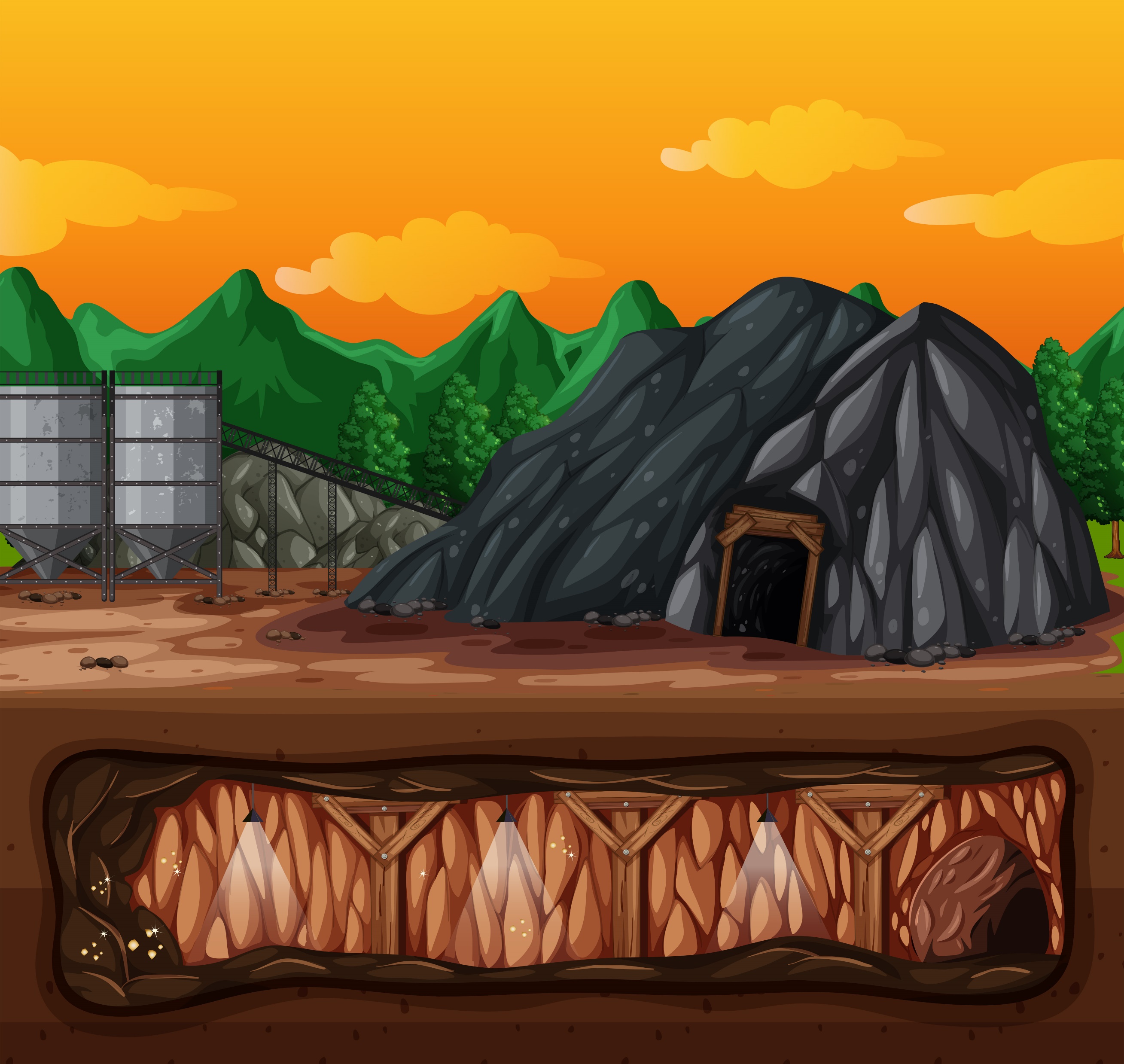 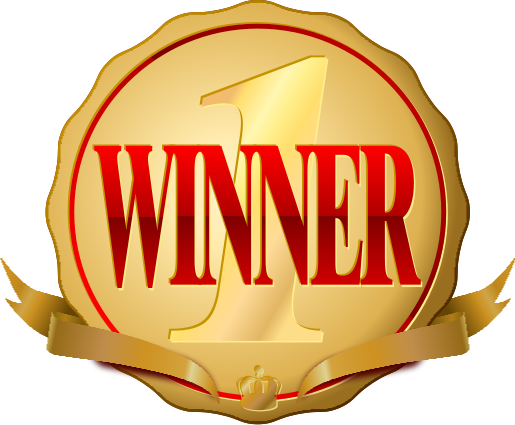 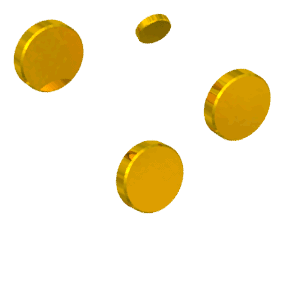 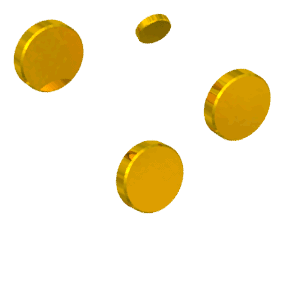 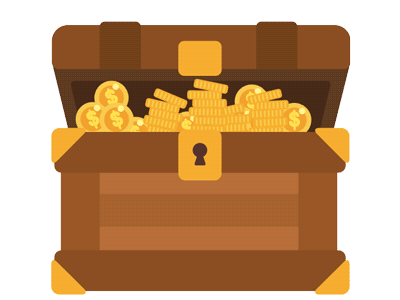 Congratulation .. You are the winner